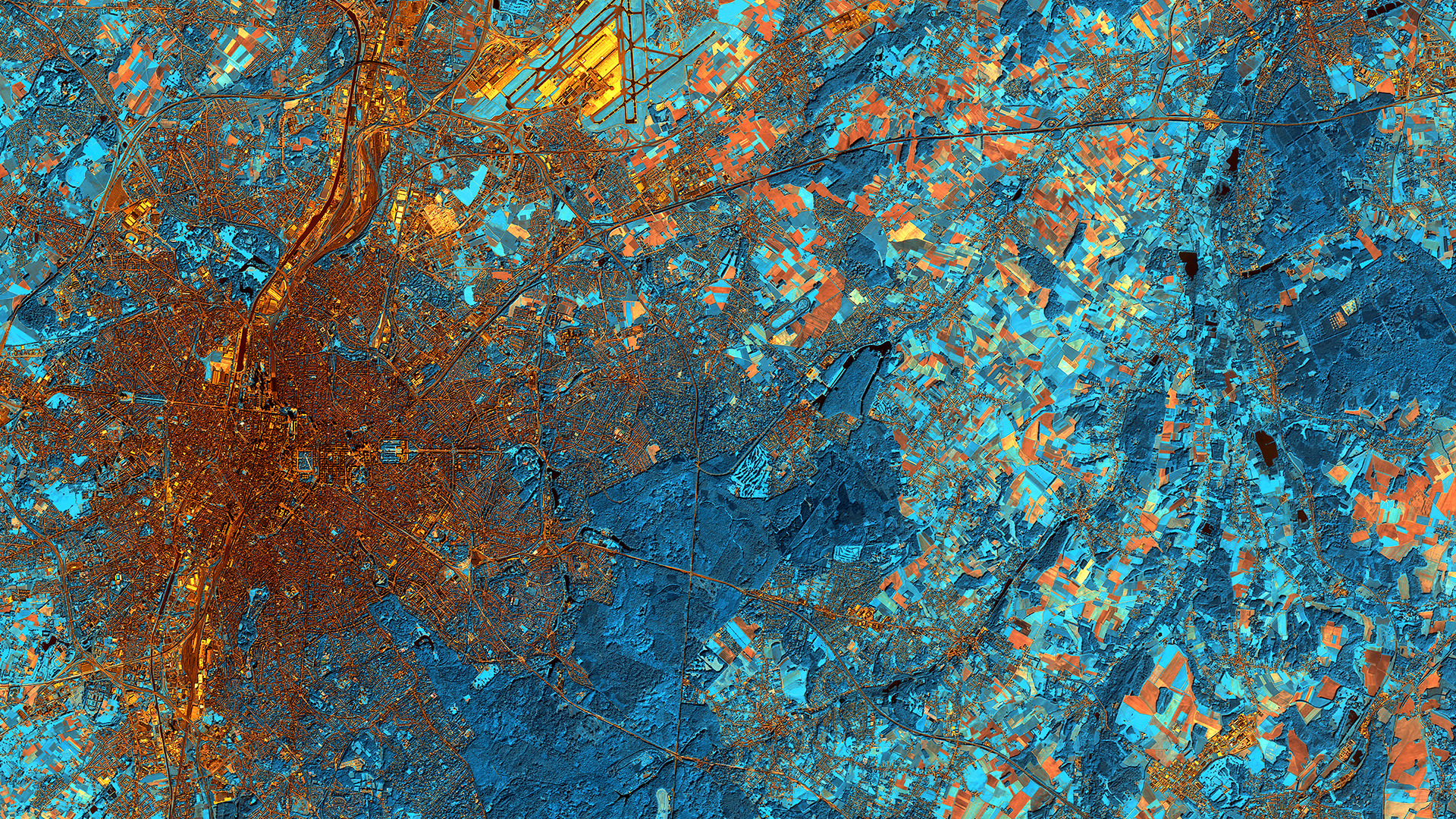 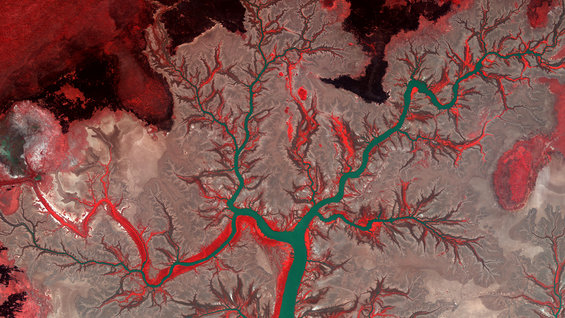 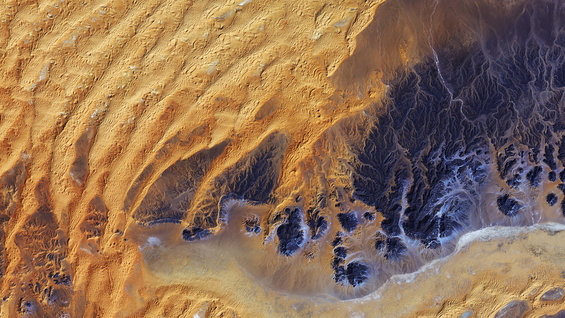 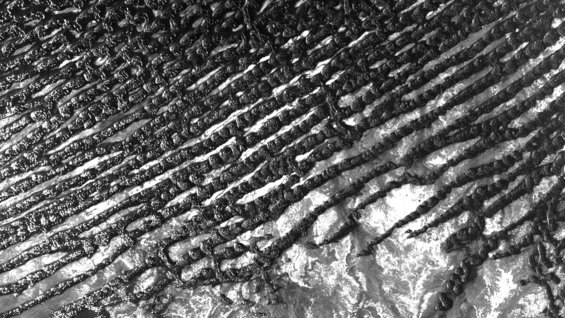 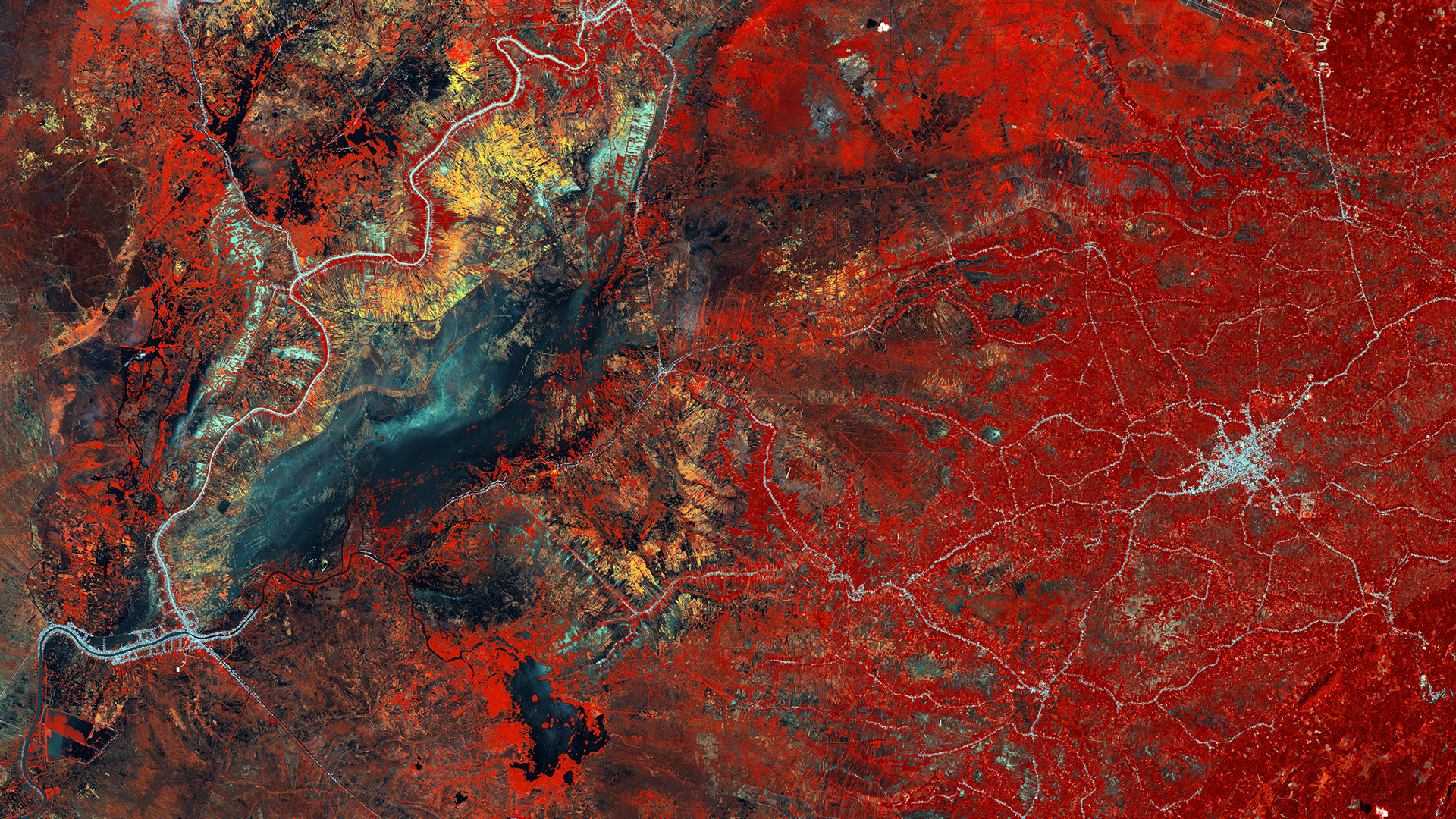 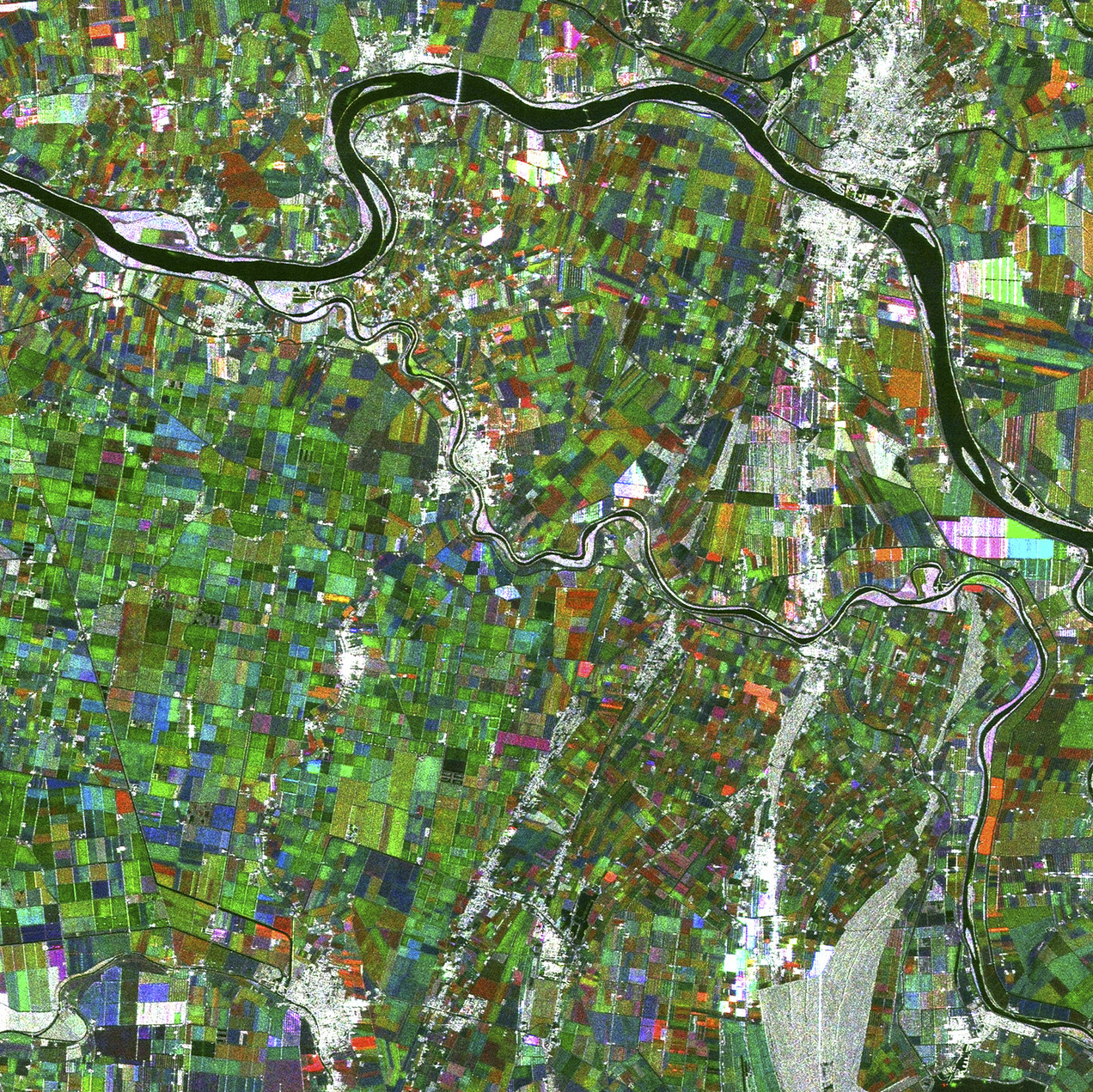 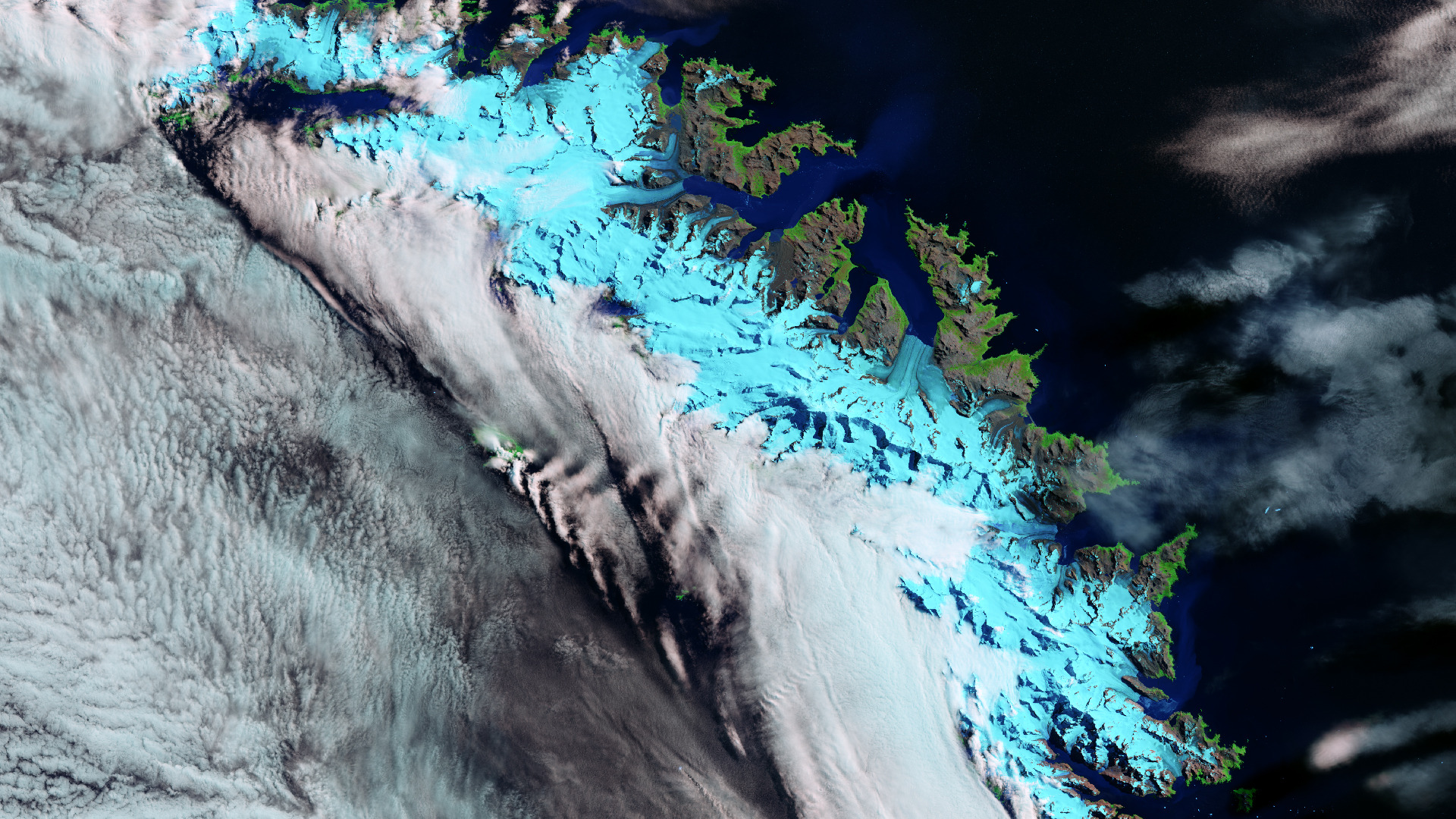 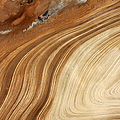 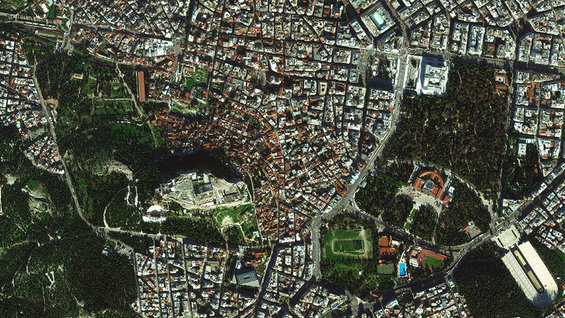 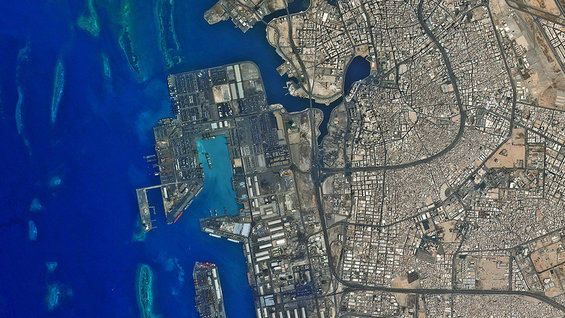 Definition of Sustainable Development Goals based indices for the Earth observation missions assessment
Marco Nugnes, Camilla Colombo, Chiara Zuliani, Valerio Santoro
Politecnico di Milano
Space Capacity allocation for the sustainability of space activities Workshop, Milan, 6-8 June 2023
Agenda
1. Introduction
Background overview
Sustainable Development Goals 2030
Earth observation services
2. Modelling
3. Results 
4. Conclusions and future developments
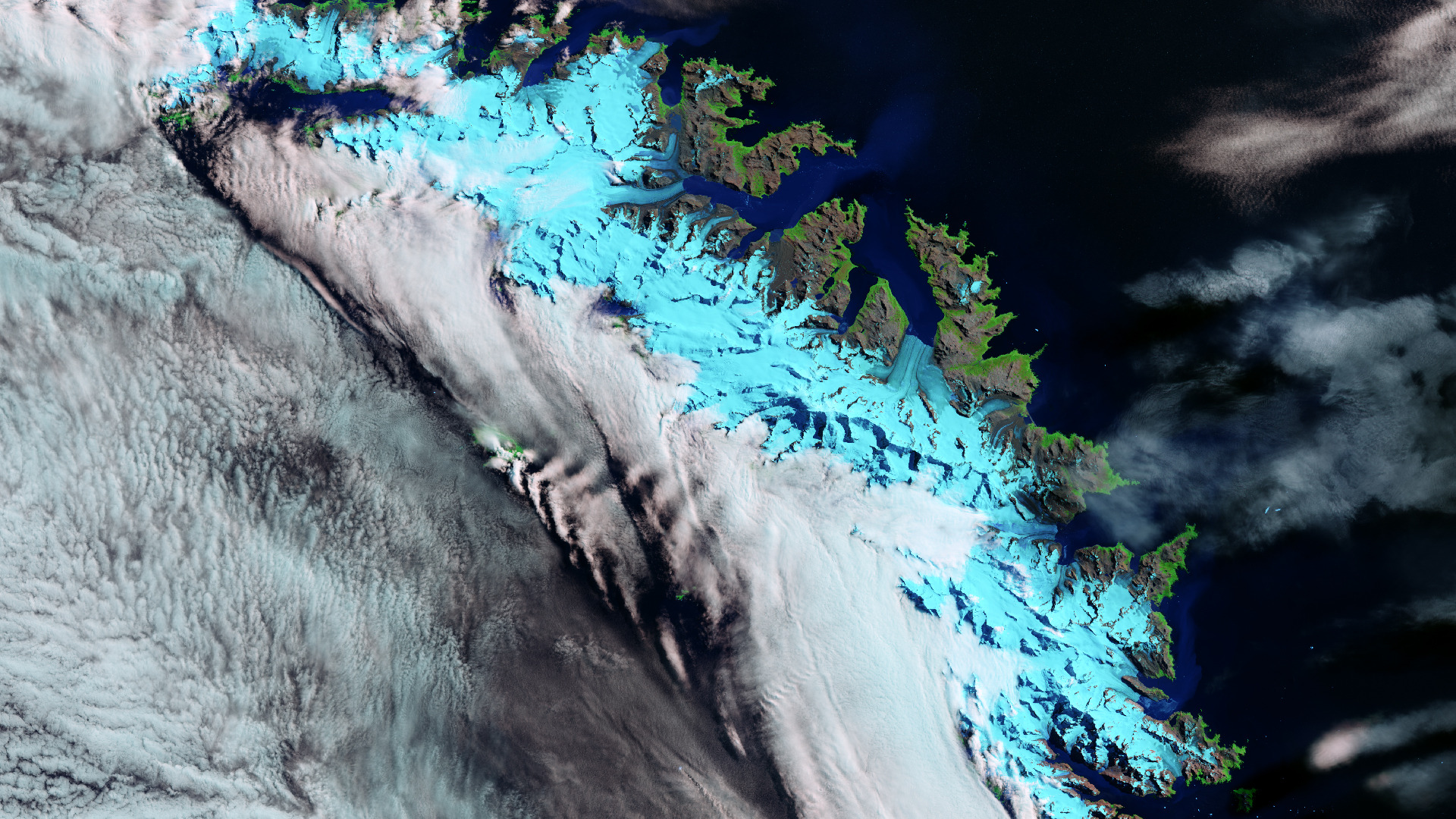 6 June 2023
Space Capacity allocation for the sustainability of space activities Workshop
2
Introduction
Background overview
Space Economy: entire value chain that, starting from research, development and manufacturing of enabling space infrastructures (upstream) goes up to the production of innovative enabled services (downstream)[1]
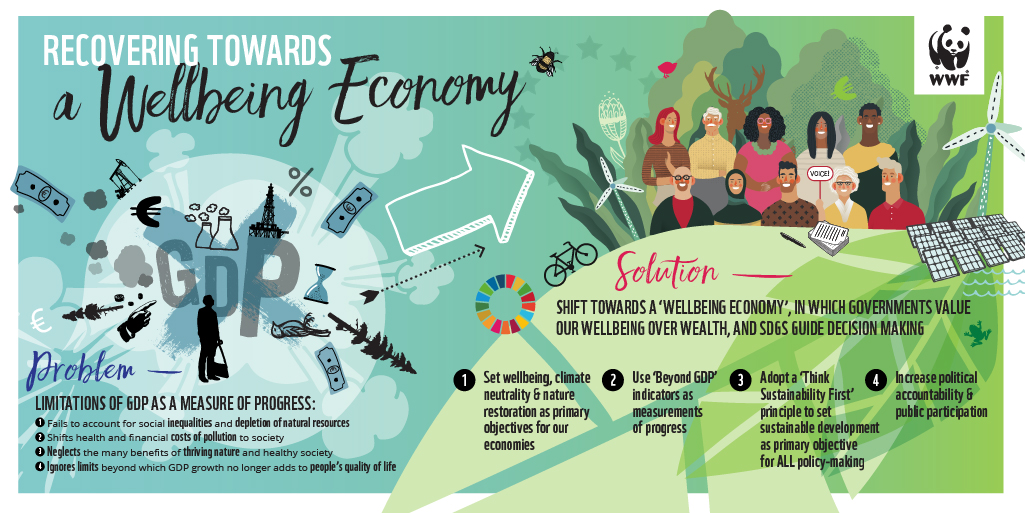 Wellbeing Economy: capacity to create a virtuous circle in which citizens’ well-being drives economic prosperity, stability and resilience […] [2]
[1] https://www.mise.gov.it/images/stories/documenti/all_6_Piano_Strategico_Space_Economy_master_130520        16_regioni_final.pdf 
[2] https://www.oecd.org/ 
[3] https://www.eib.org/attachments/thematic/future_of_european_space_sector_en.pdf
[4] https://www.wwf.eu/?uNewsID=875891
Wellbeing Economy infographic. Courtesy of World Wide Fund [4].
6 June 2023
Space Capacity allocation for the sustainability of space activities Workshop
3
[Speaker Notes: -  Sottolineare che si sta sviluppando un indice che valuta l’effetto di una missione spaziale in termini di benefits alla società basato sugli SDGs.
As you can.. Growing double rate
Let me now intro.. Newborn.. Endorsed by Council of EU and embraced by Iceland, Scotland, Finland and New Zeland joining WEGo network
Infographic – GDP growth persp – societal thriving – wellb of citizens and the planet. SDGs can guide decision making]
Introduction
Sustainable Development Goals 2030
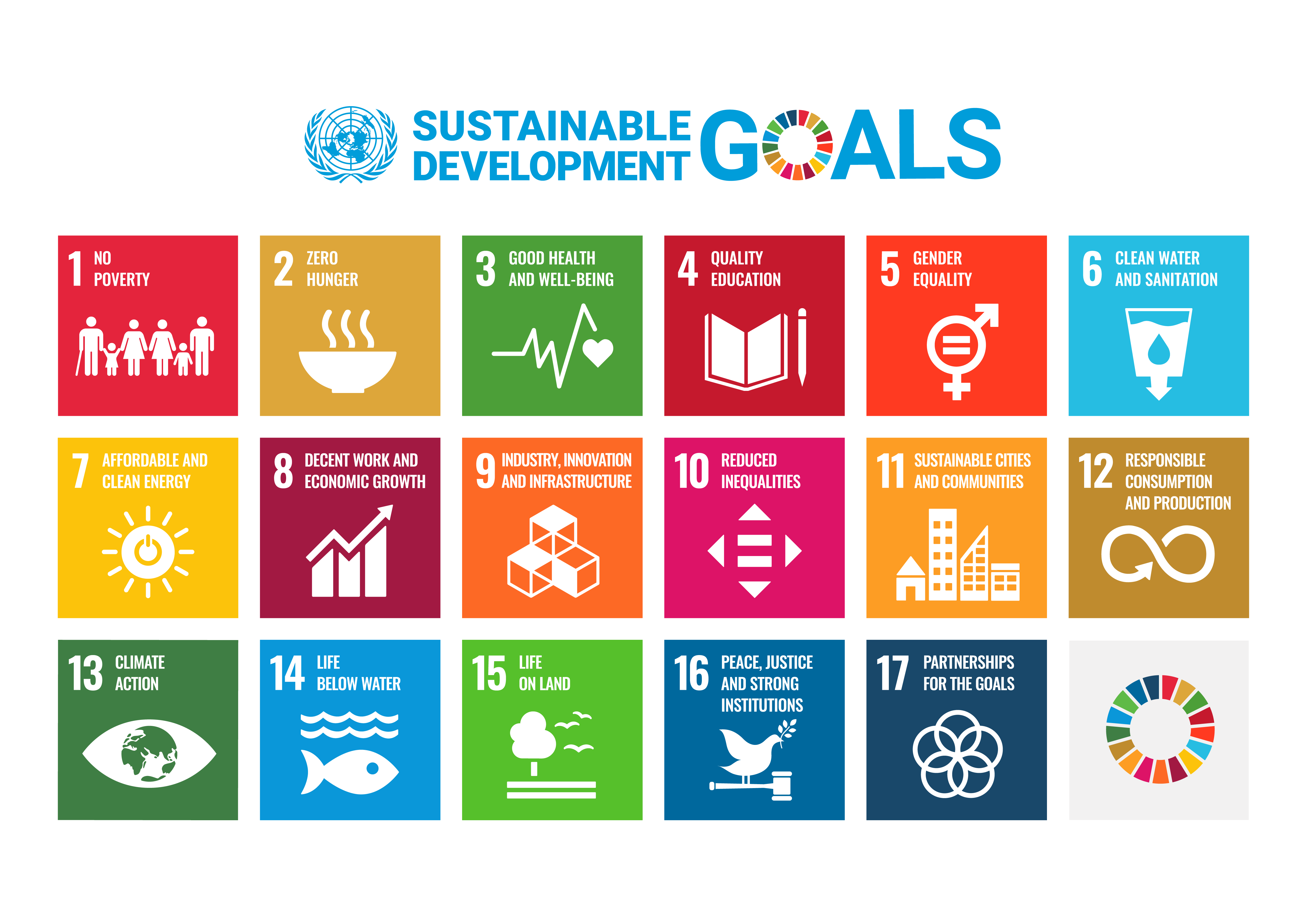 The 17 Goals were adopted by all UN Member States in 2015, as part of the 2030 Agenda for Sustainable Development which set out a 15-year plan to achieve the Goals
Courtesy of the United Nations [4].
[4] https://www.un.org/sustainabledevelopment/news/communications-material/
6 June 2023
Space Capacity allocation for the sustainability of space activities Workshop
4
Introduction
Earth observation services
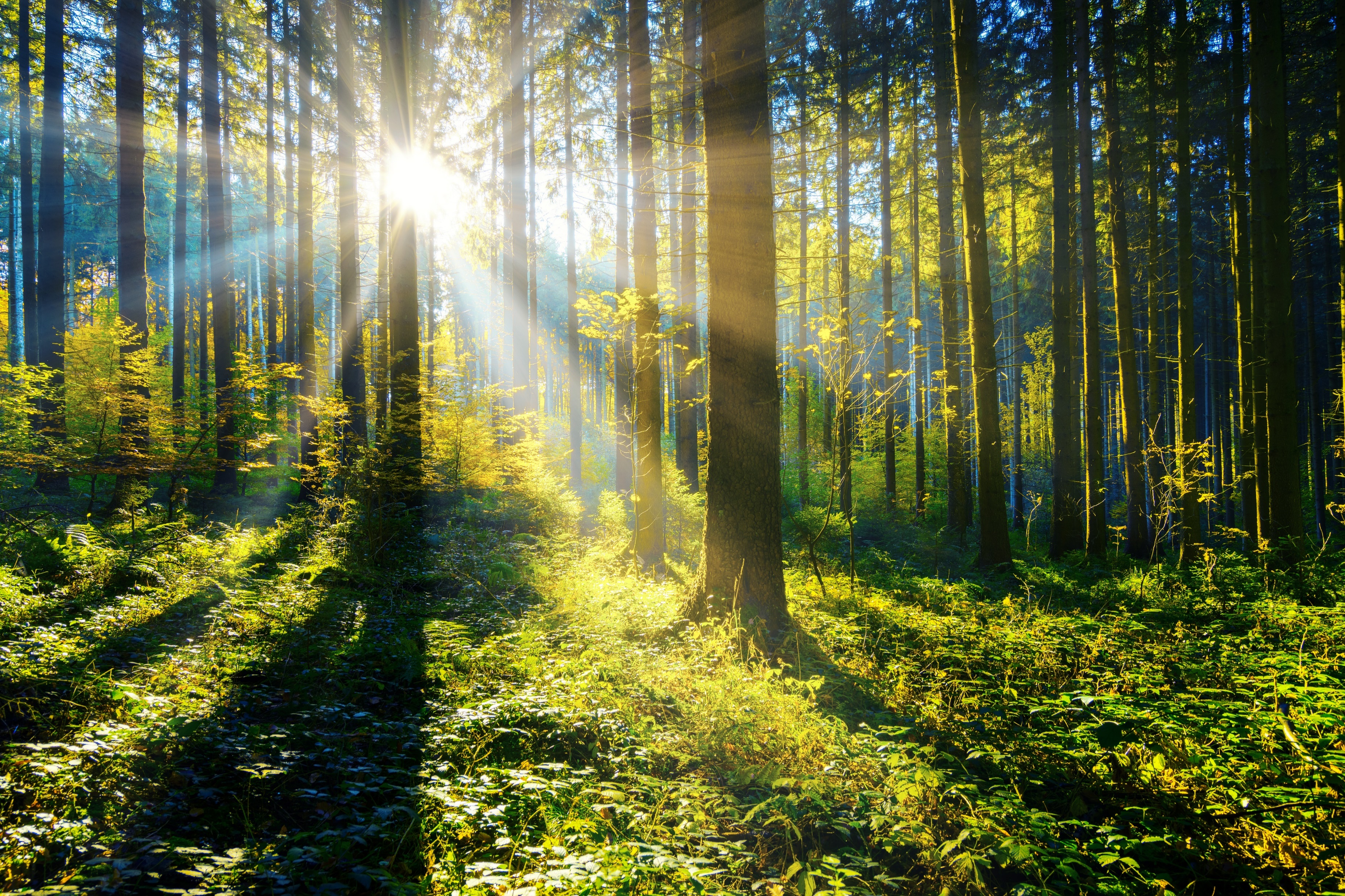 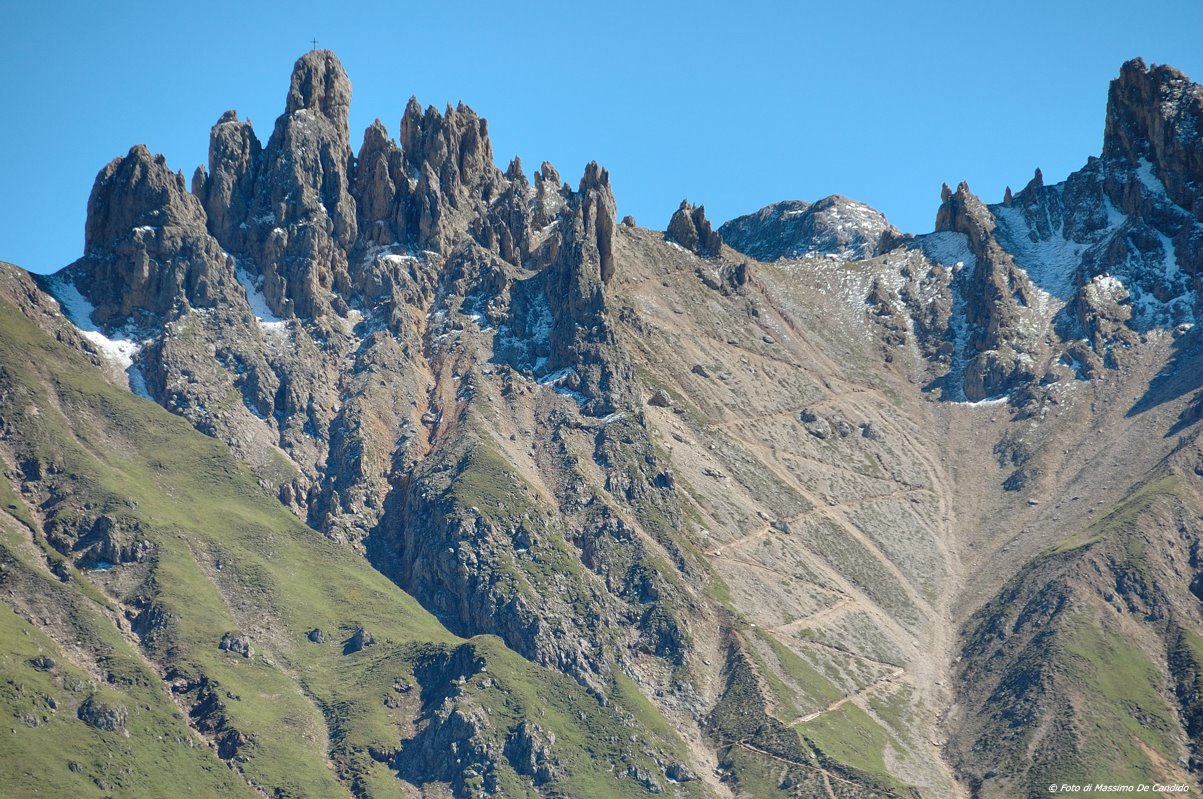 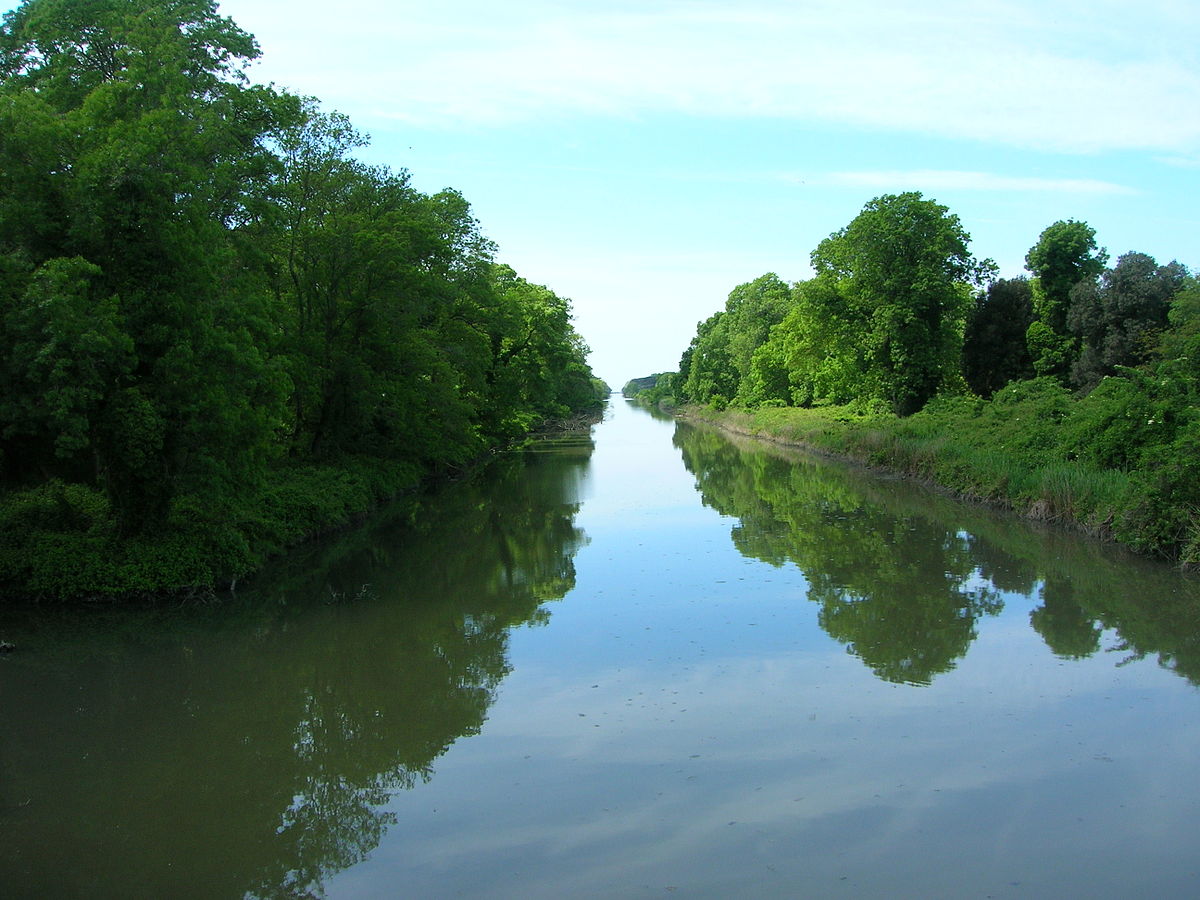 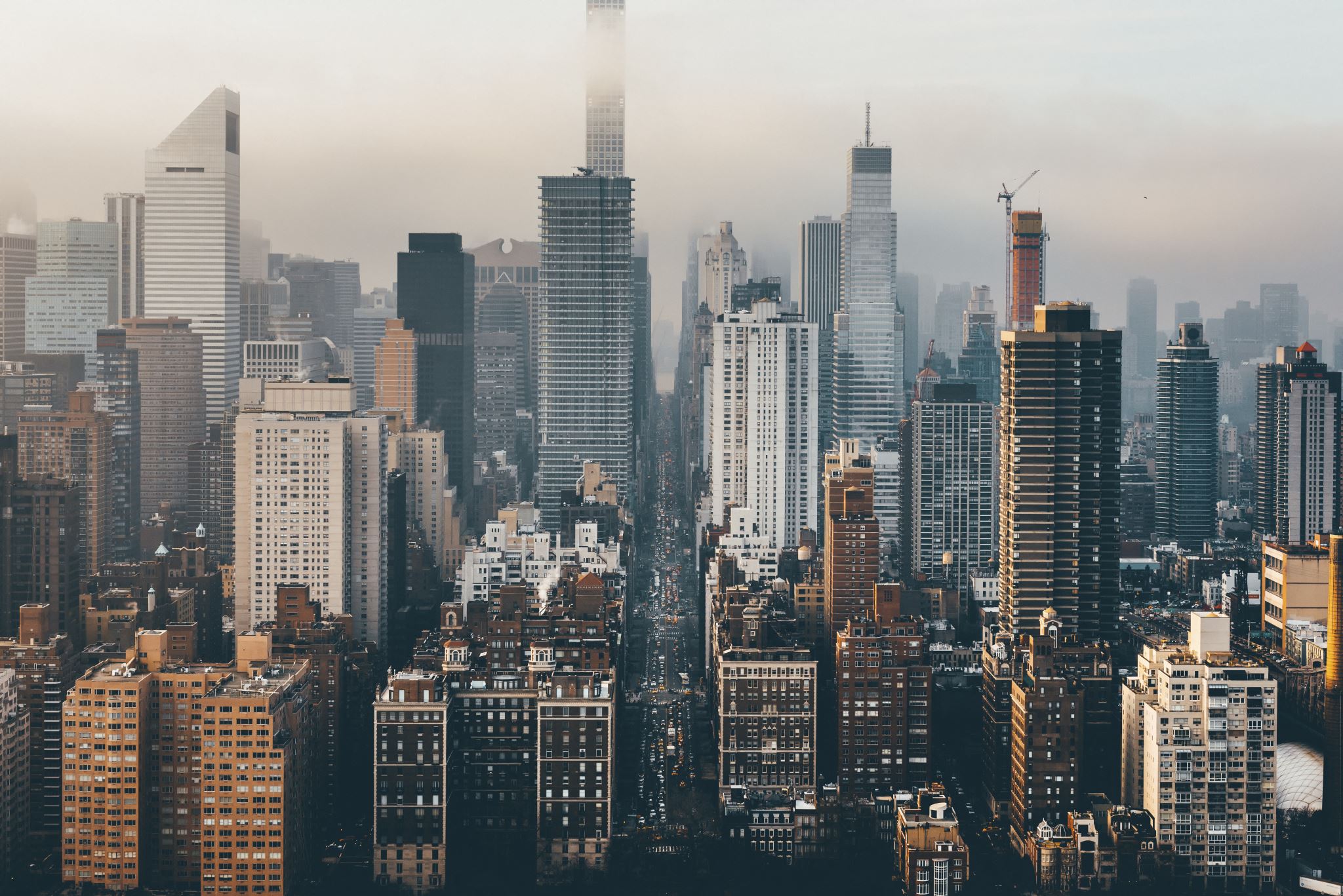 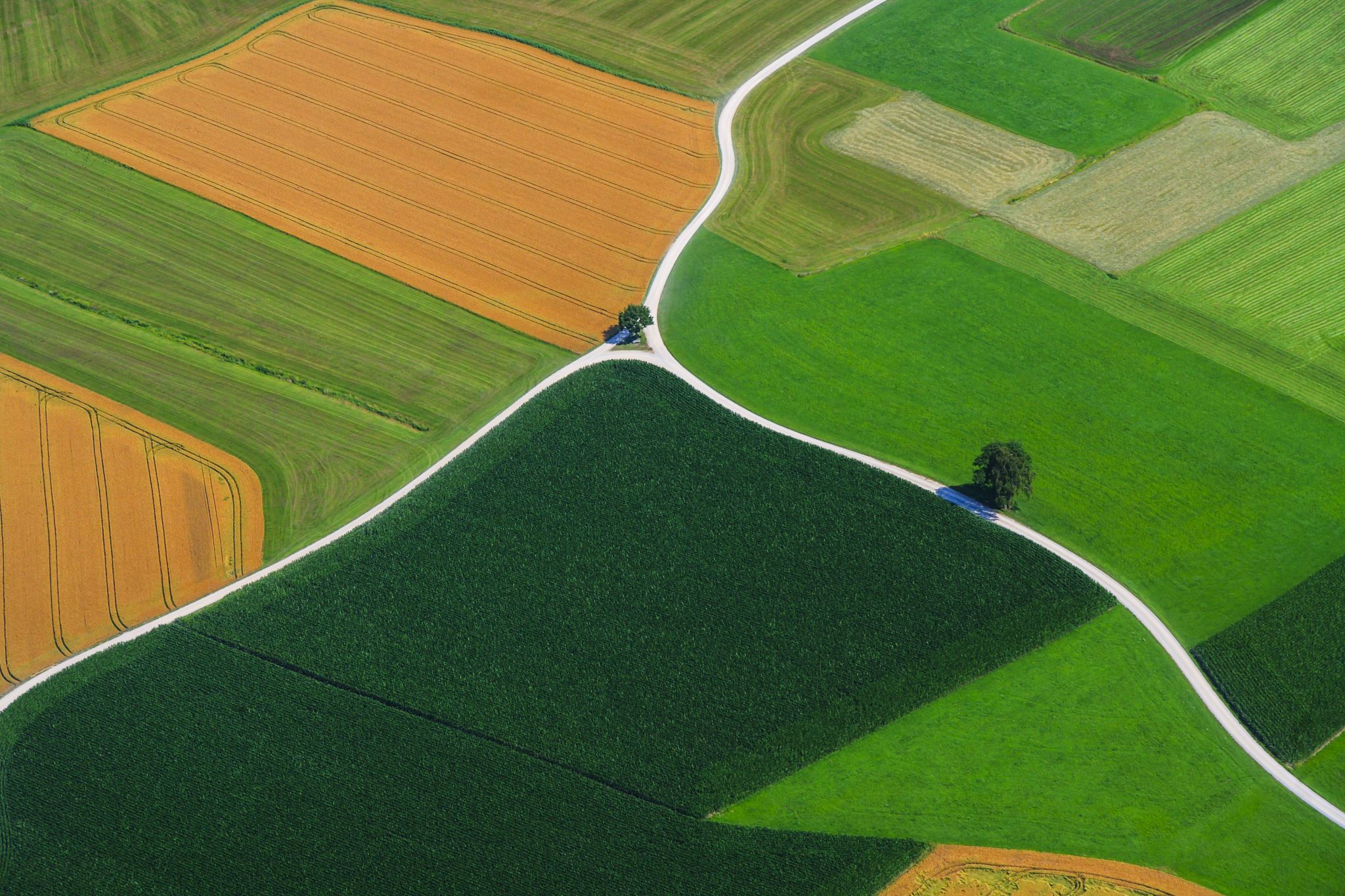 Built-up land (Blt)
Agriculture (Agr)
Wild nature (Wild)
Geology (Geo)
Limnology (Limn)
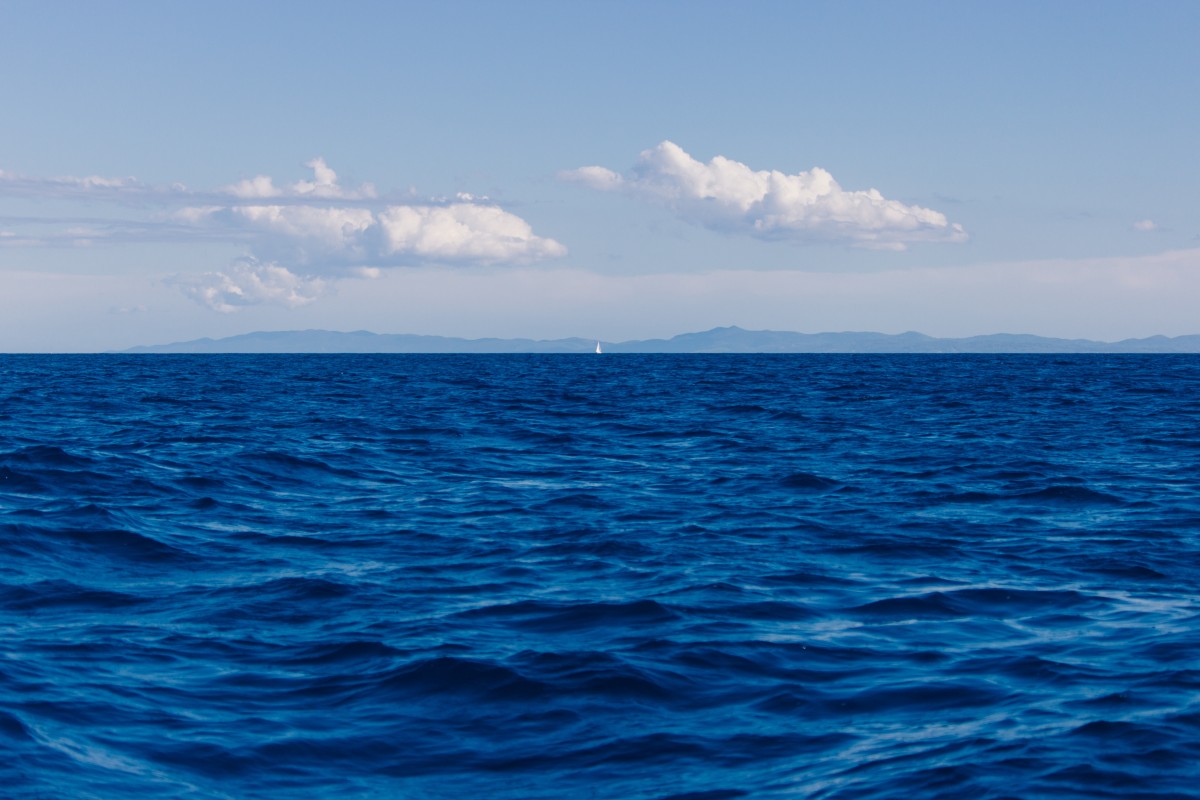 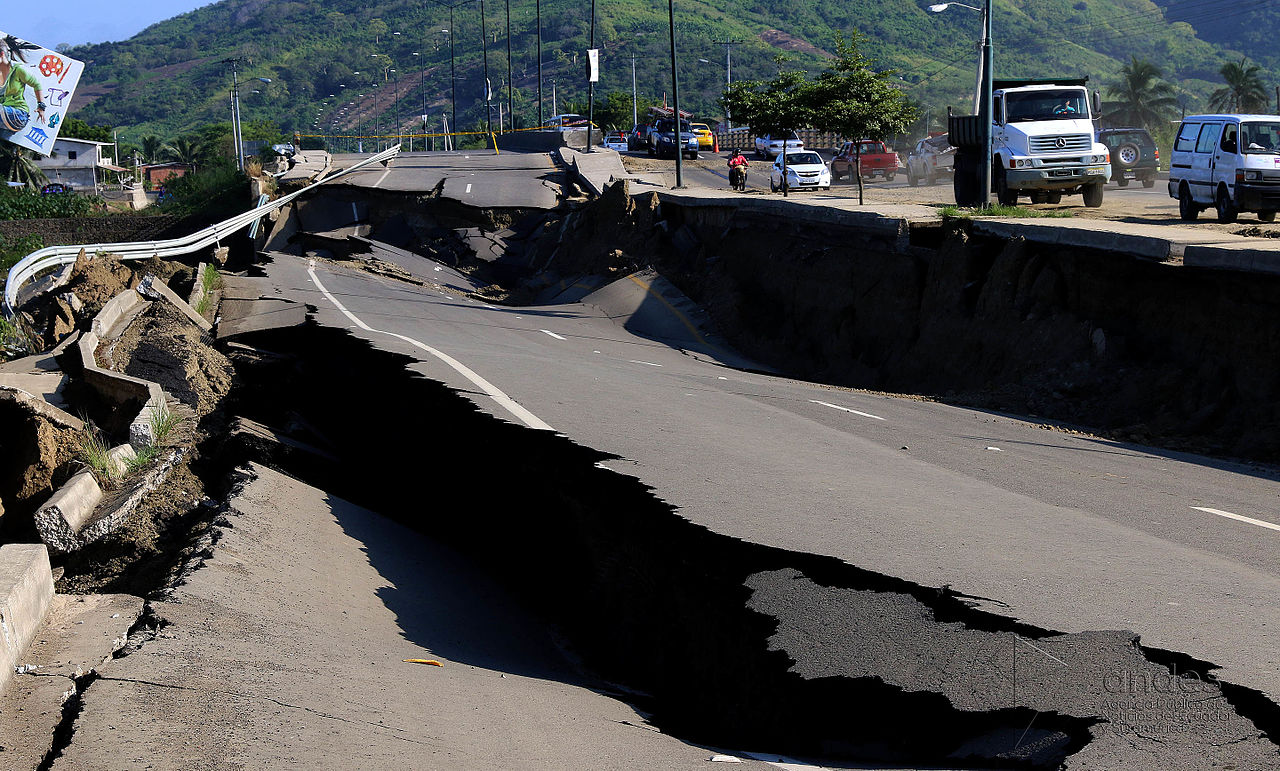 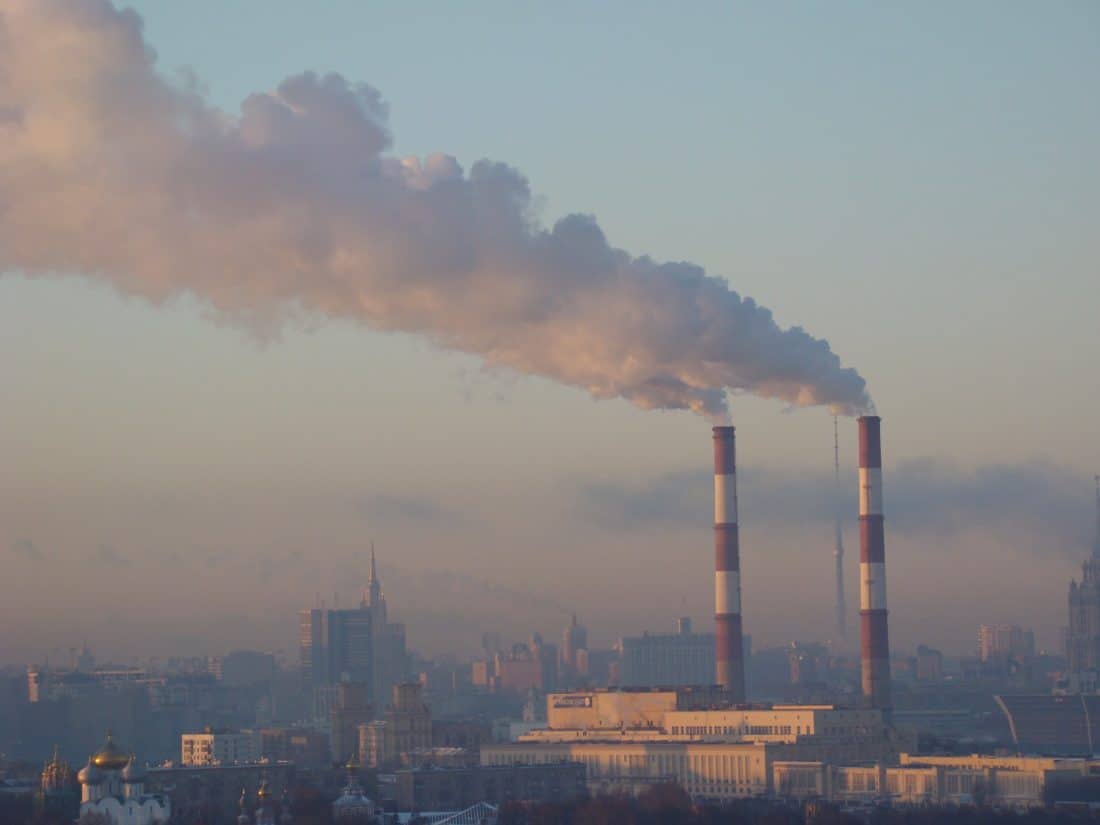 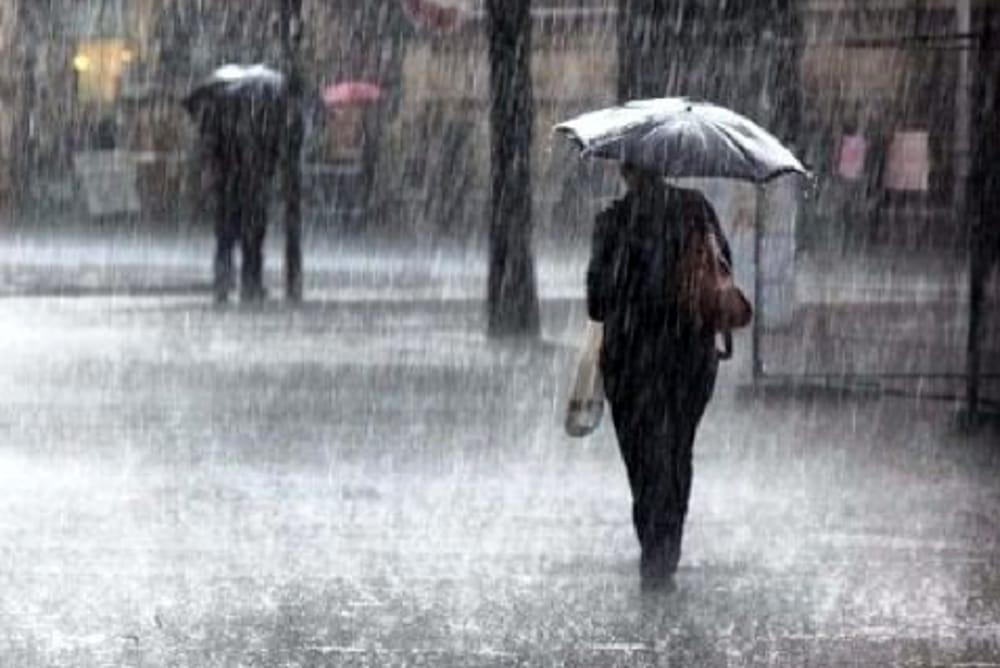 Oceanography (Ocean)
Meteorology (Meteo)
Hazards monitoring (Haz)
Air Quality Monitoring
 (AQM)
6 June 2023
Space Capacity allocation for the sustainability of space activities Workshop
5
Questa foto di Autore sconosciuto è concesso in licenza da CC BY-SA-NC
Agenda
1. Introduction
2. Modelling
Performance indices
Mission and sensors analysed
Flowchart
Spatial resolution index
Temporal resolution index
Spectral efficiency index 
Earth coverage index
3. Results 
4. Conclusions and future developments
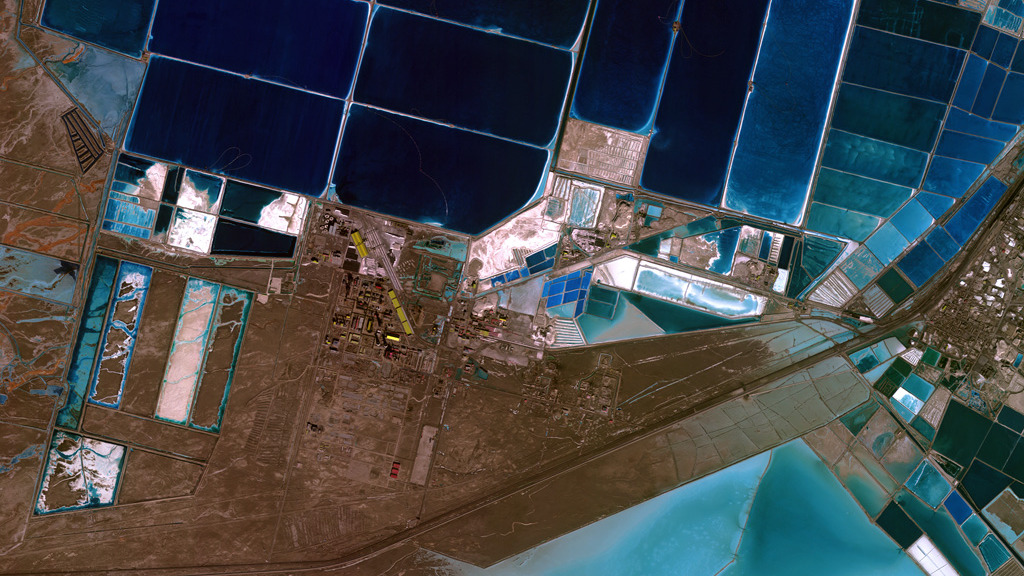 6 June 2023
Space Capacity allocation for the sustainability of space activities Workshop
6
Modelling
Performance indices
The core of the modelling is made of the four performance indices focusing on the payload and orbit main characterizing factors.
Spatial resolution index ISR (0-100)
Spectral efficiency index ISpectr (0-100)
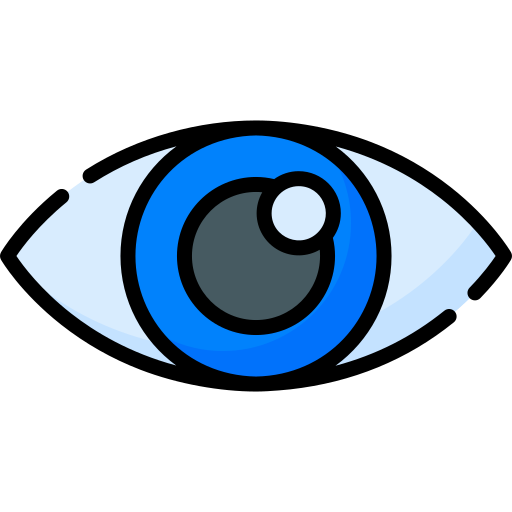 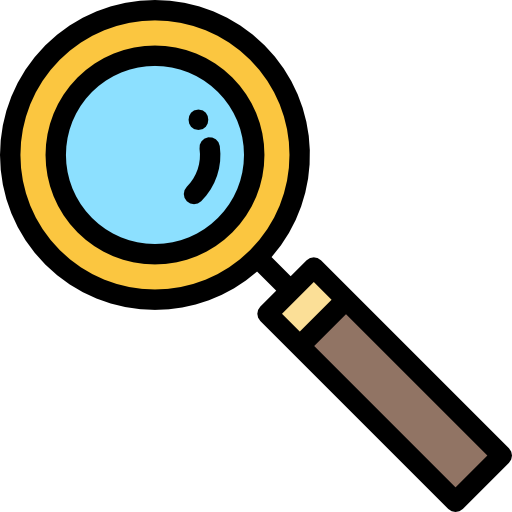 What?
How well?
Temporal resolution index ITR (0-100)
Earth coverage index ICov (0-100)
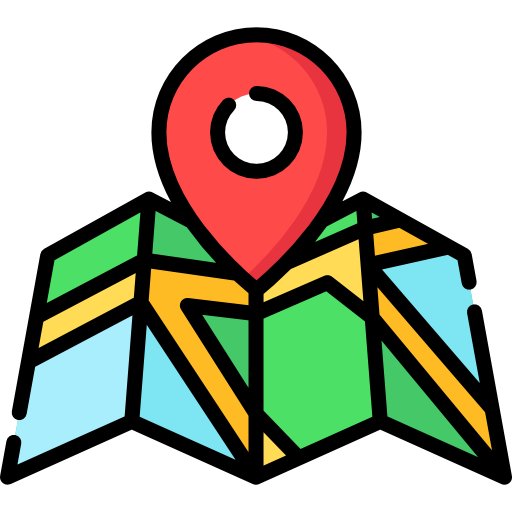 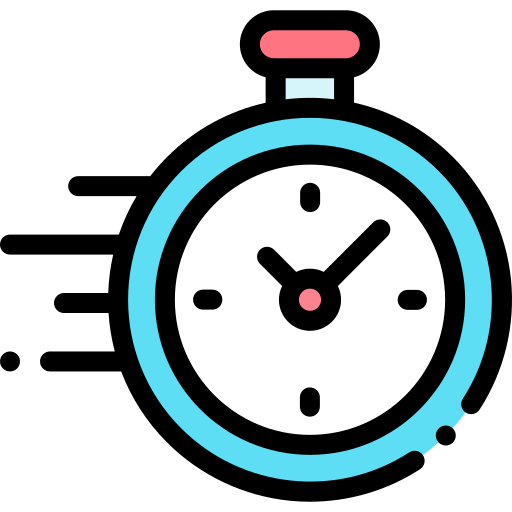 Where?
How frequently?
6 June 2023
Space Capacity allocation for the sustainability of space activities Workshop
7
Modelling
Missions and sensors analysed
Union of Concerned Scientists database lists 2787 operational satellites around the Earth. 28% (785 satellites) are for Earth observation (EO), of which more than 93% lie on Low Earth Orbits (LEO)
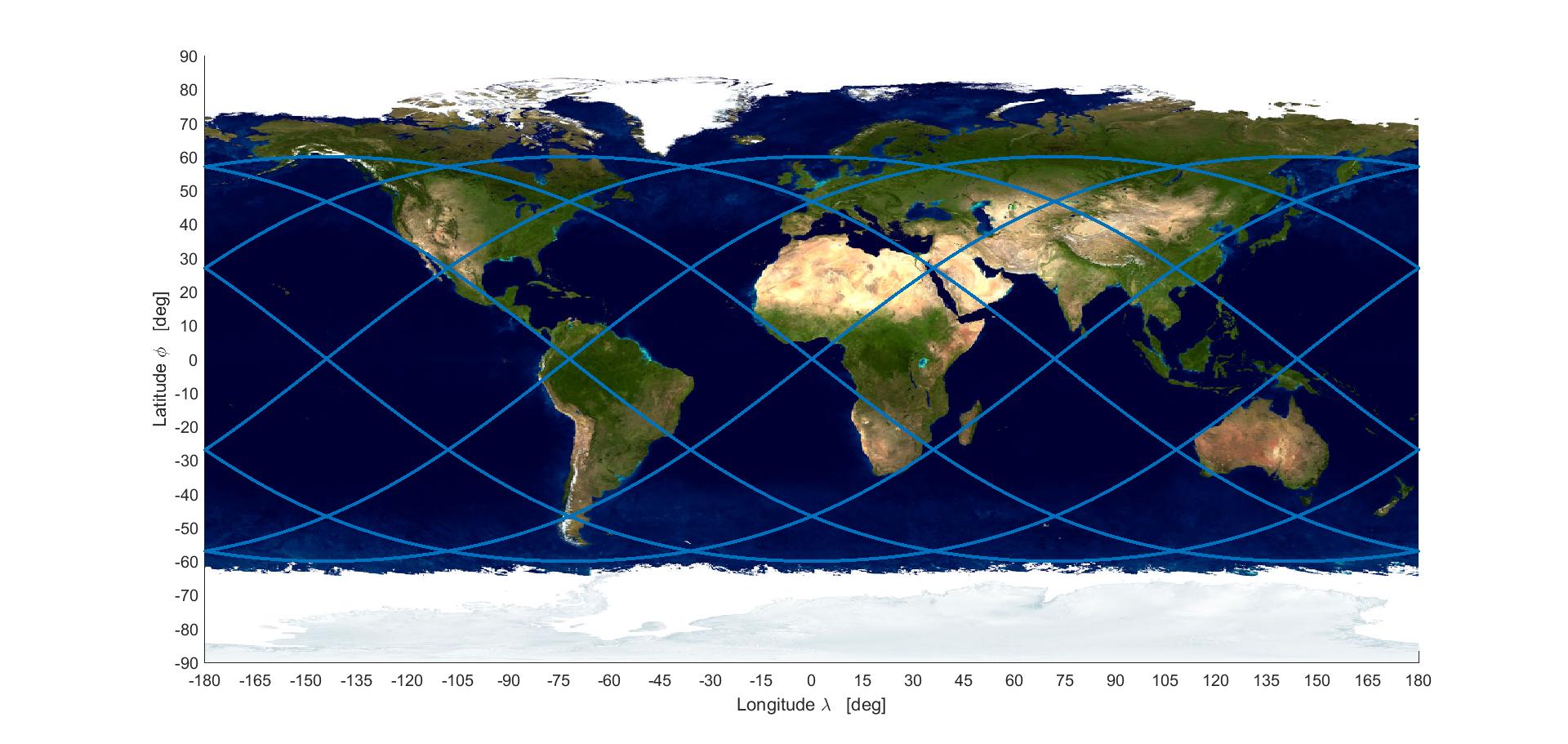 Orbits considered: Sun-synchronous orbits (73% of LEO EO missions). All have eccentricity values < 0.01, hence the assumption of circular orbits. Finally, assumption of repeat ground track orbits
Sensors considered: passive (whiskbroom, pushbroom)and active (Synthetic Aperture Radars)
Pushbroom
Whiskbroom
Synthetic Aperture Radar (SAR)
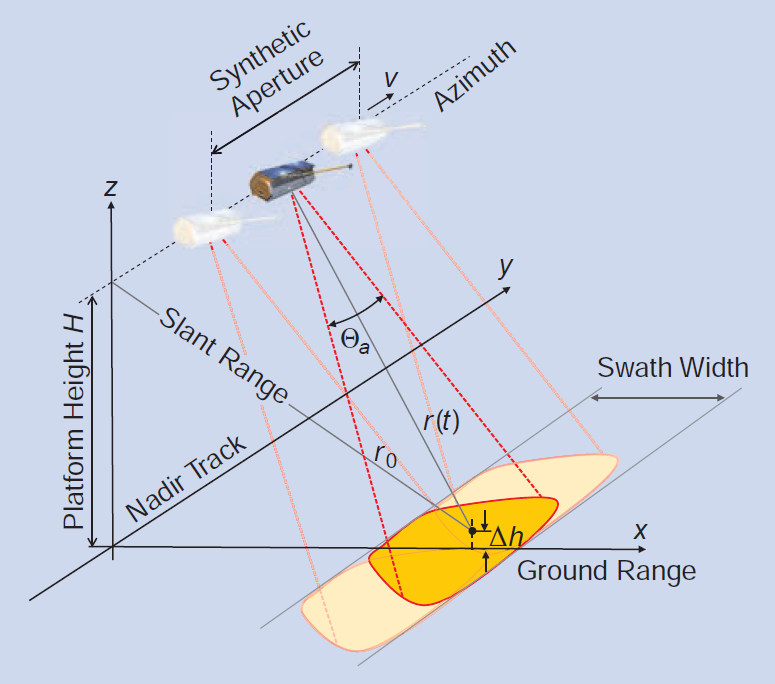 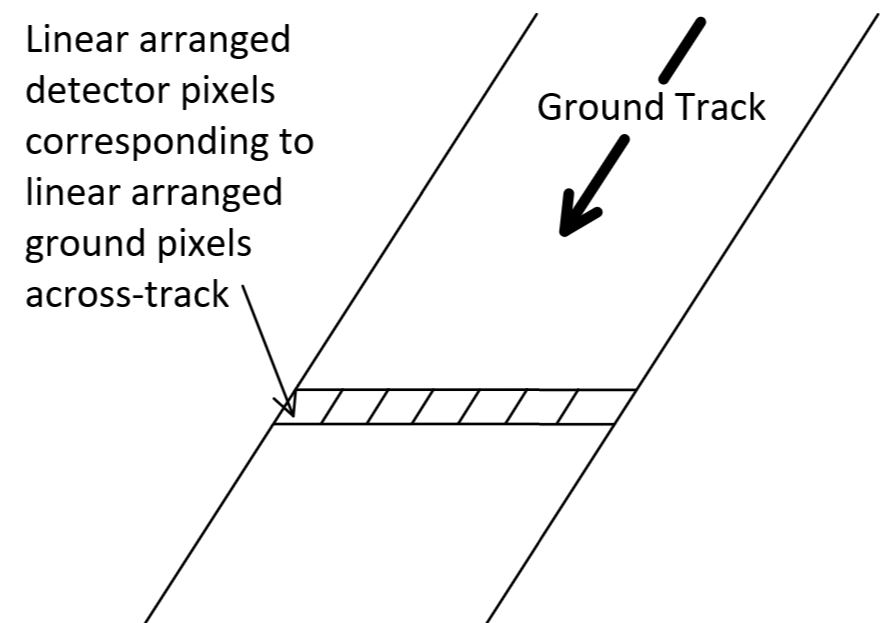 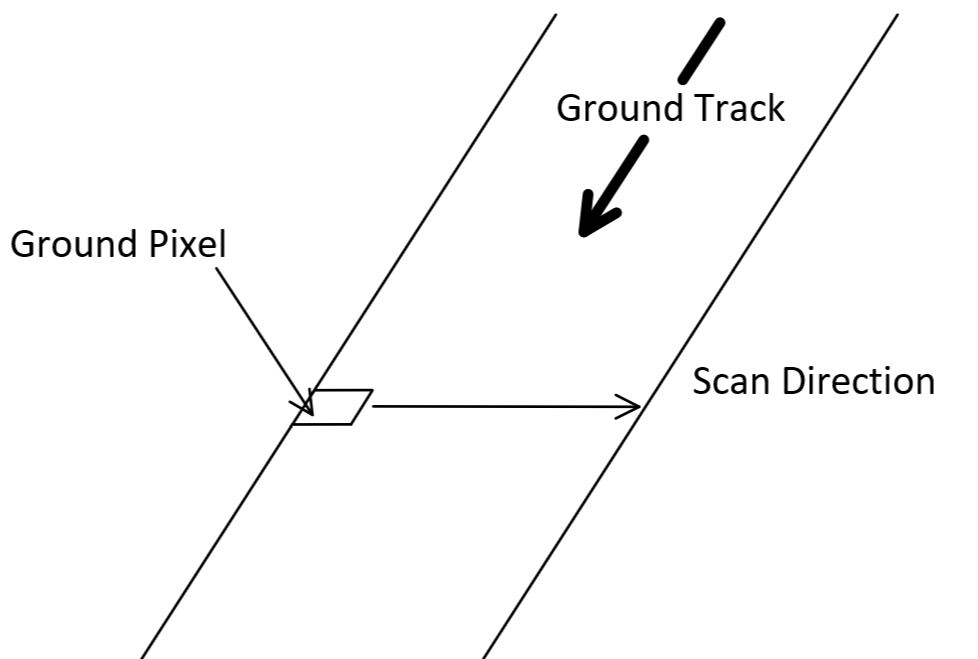 Courtesy of Moreira [5]
[5] A. Moreira. “A tutorial on Synthetic Aperture Radar”, IEEE Geoscience and Remote Sensing Magazine, 2013
6 June 2023
Space Capacity allocation for the sustainability of space activities Workshop
8
Modelling
Flowchart
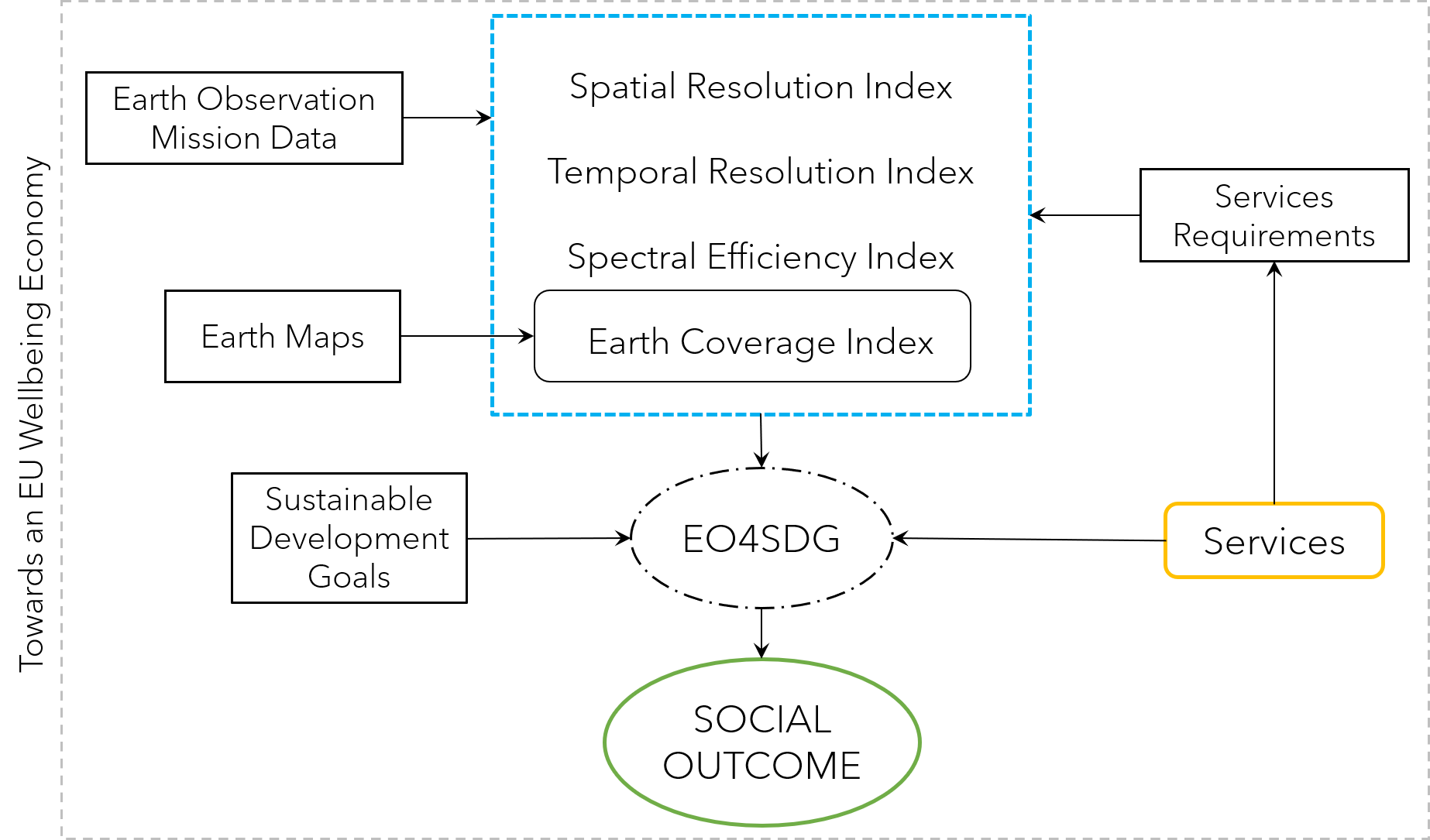 6 June 2023
Space Capacity allocation for the sustainability of space activities Workshop
9
[Speaker Notes: - Starting from EO mission data (orb and sens tech par) and from the ident of sev services]
Modelling
Spatial resolution index
Ground Sample Distance (GSD): the pixel size on the ground surface measured by the instrument
Model validation
Model
Requirements
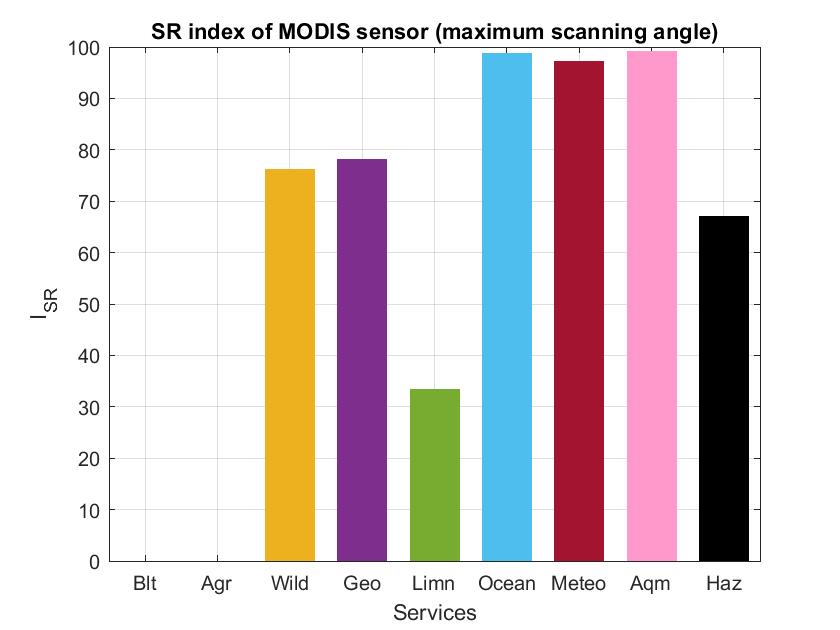 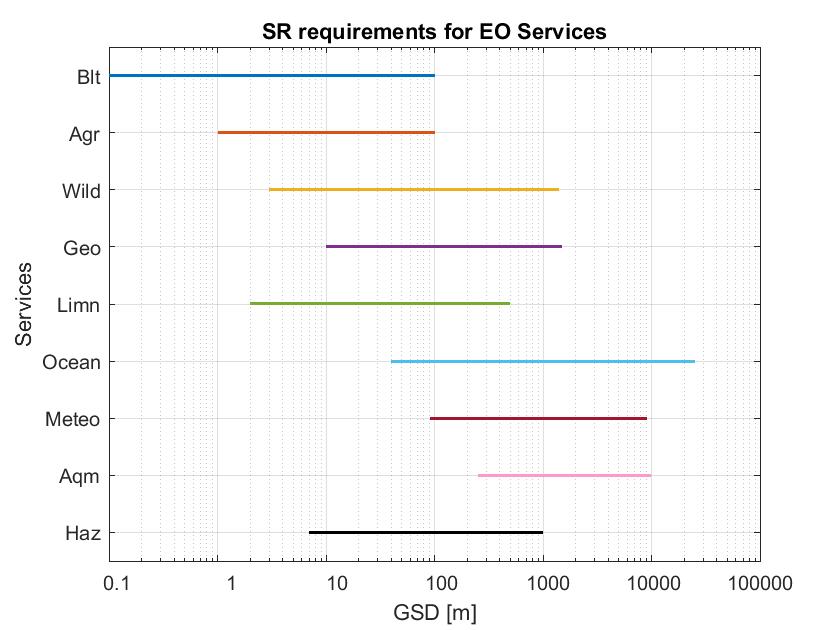 Whiskbroom sensor
GSD model validation for MODIS sensor on-board Terra
Pushbroom sensor
GSD model validation for HRVIR sensor on-board SPOT-4
SAR sensor
Index definition
Spatial resolution model validation for SAR on-board JERS-1
6 June 2023
Space Capacity allocation for the sustainability of space activities Workshop
10
Modelling
Temporal resolution index
ReVisit Time (RVT): time elapsed between two successive observations of the same ground point on the surface of the Earth
Model
Requirements
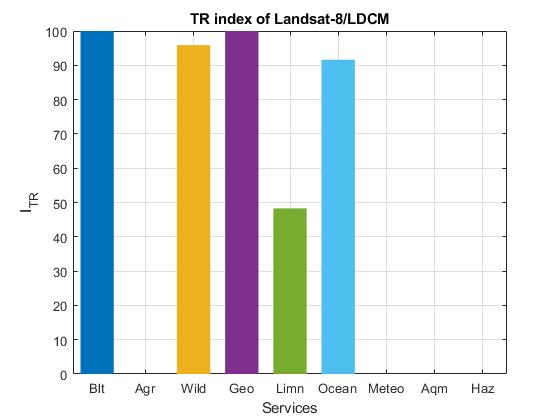 Model validation
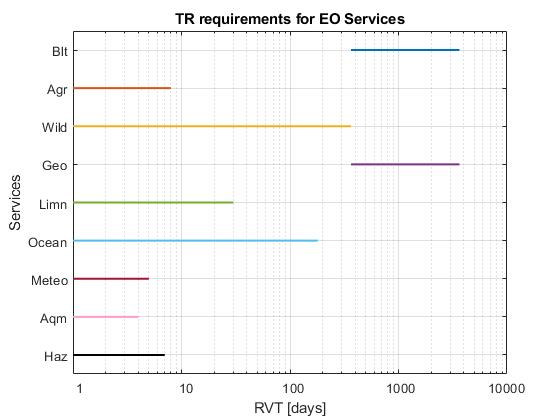 RVT model validation for HJ-1A satellite
Index definition
RVT model validation for IRS–P6 satellite
6 June 2023
Space Capacity allocation for the sustainability of space activities Workshop
11
Modelling
Spectral efficiency index for passive sensors
reflectance in the VIS-SWIR domain (0.37 – 2.5 µm)
Spectral signatures based on
emissivity in the TIR domain (3 – 5, 8 – 14 µm)
Flowchart
Index application
Area-proportional evaluation
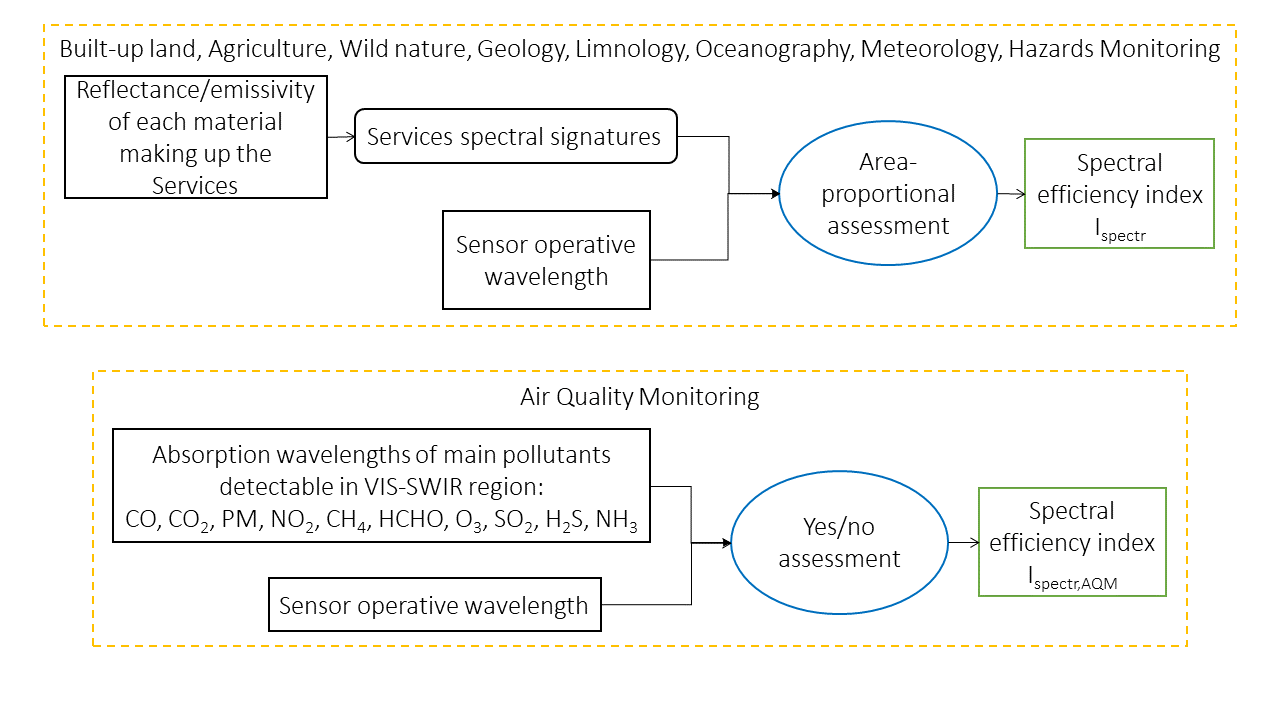 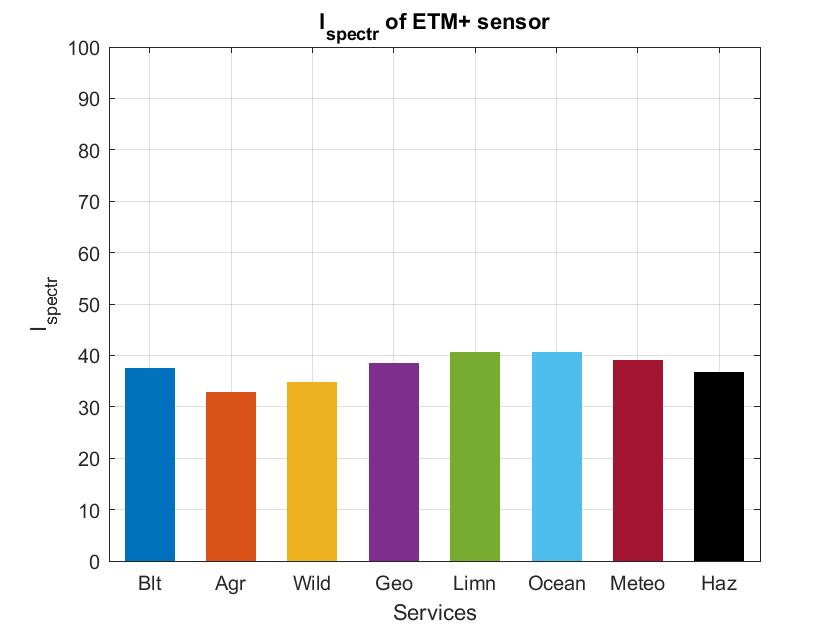 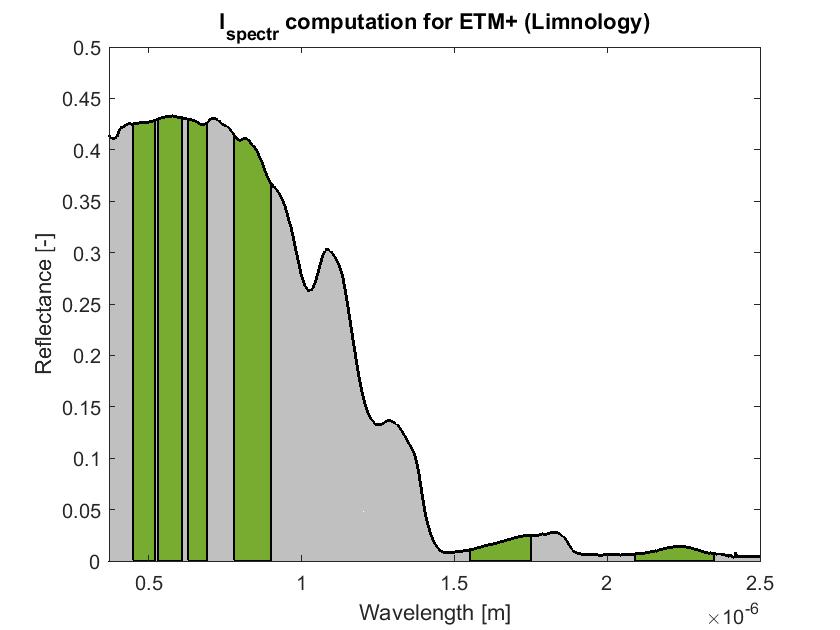 Services spectral signatures
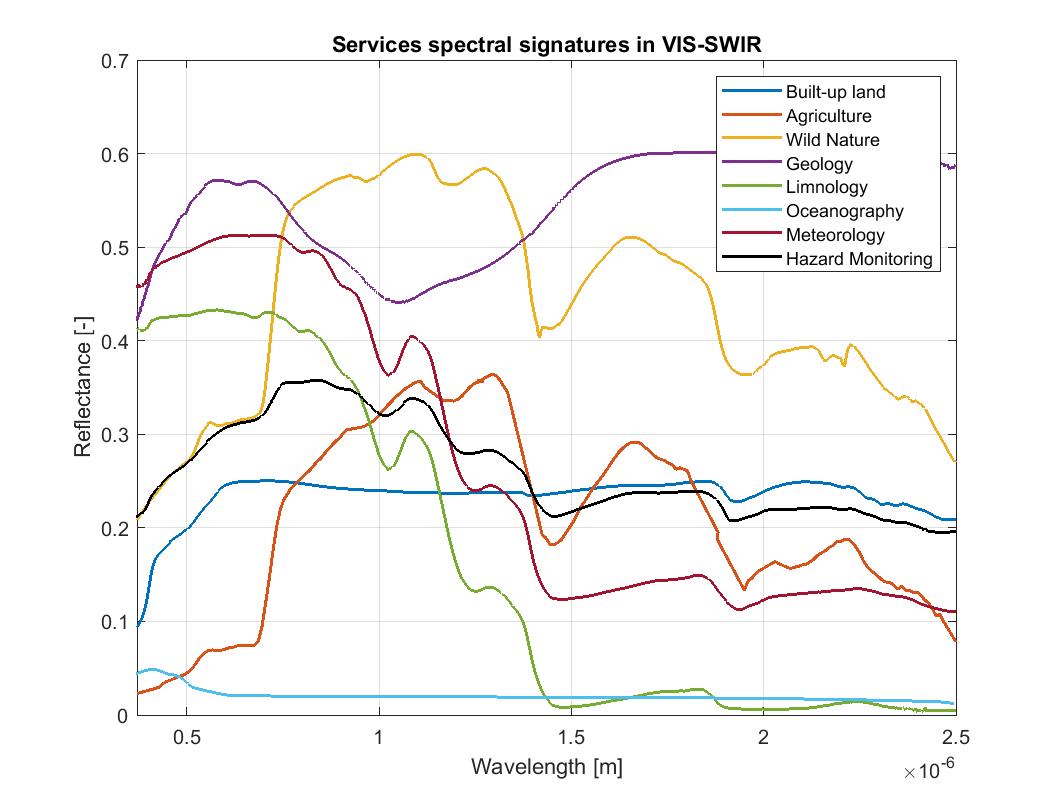 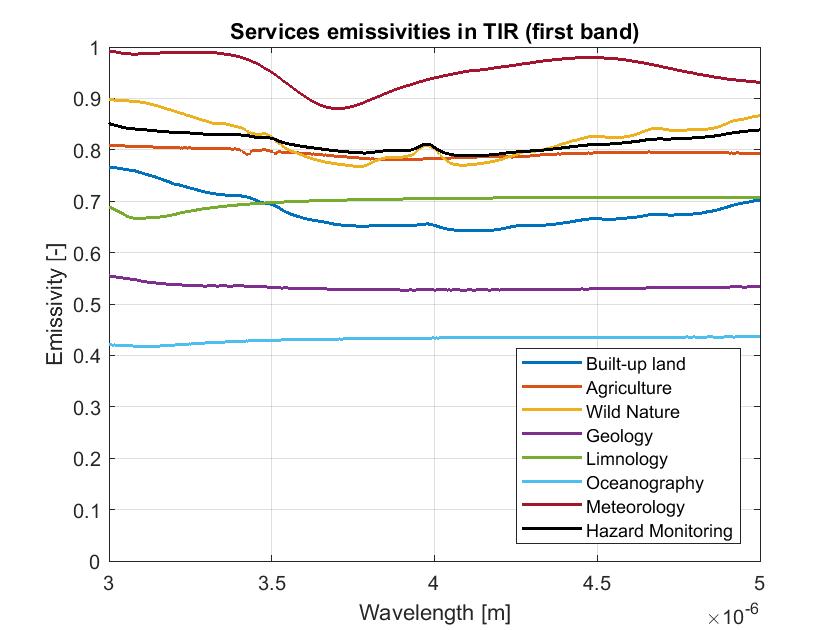 Index definition
Final index obtained through a proportional-to-bandwidth average between ISpectr,VISSWIR and ISpectr,TIR
6 June 2023
Space Capacity allocation for the sustainability of space activities Workshop
12
Modelling
Earth coverage index
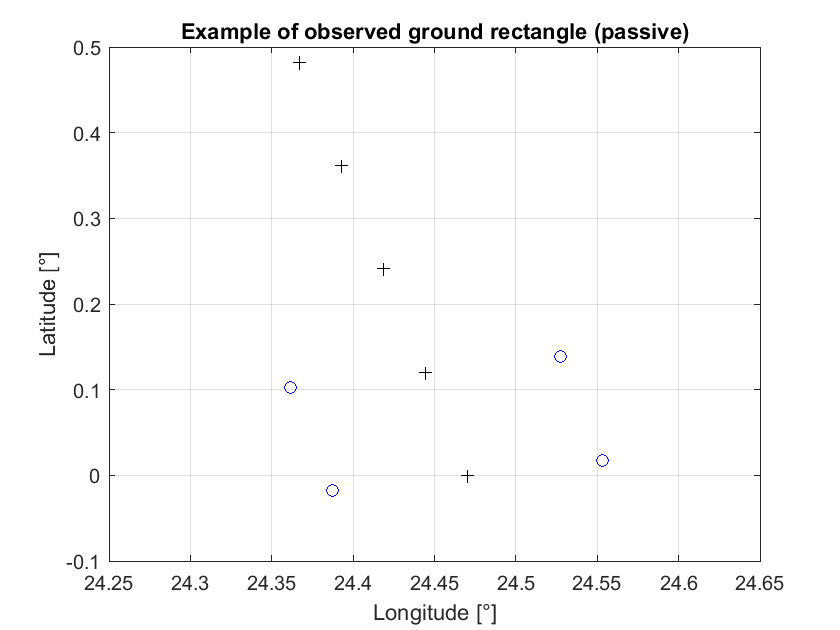 The index is based on the service visibility in a repeat cycle with respect to the total service visibility
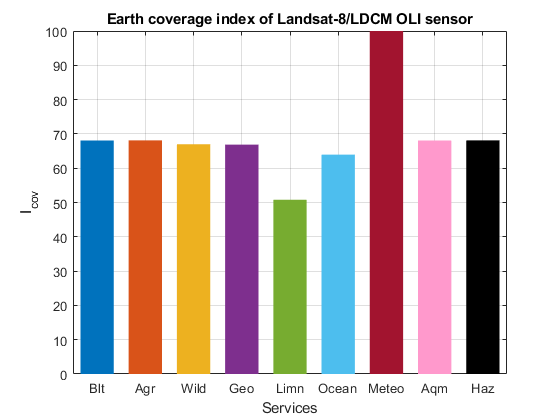 Datasets
Crops
Population density
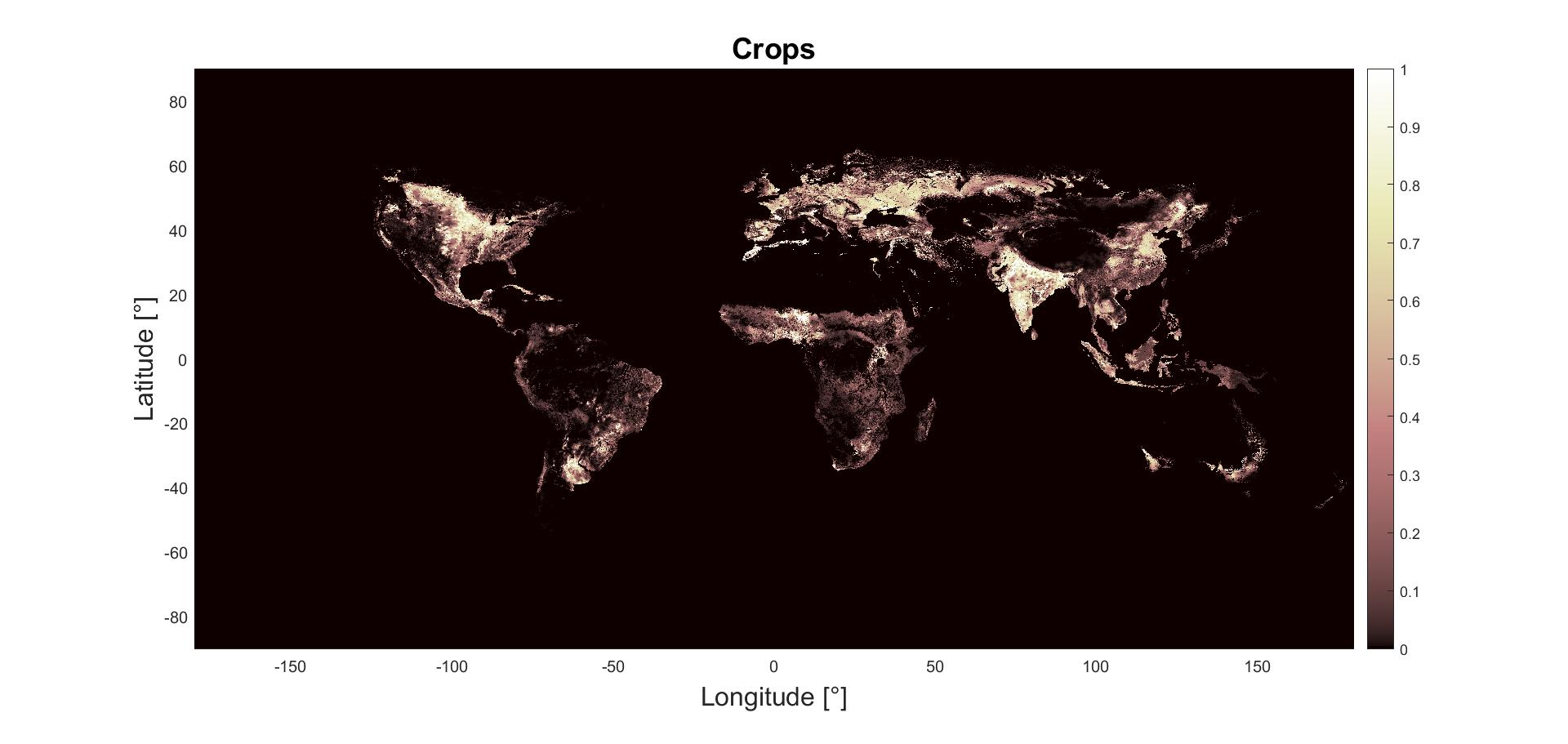 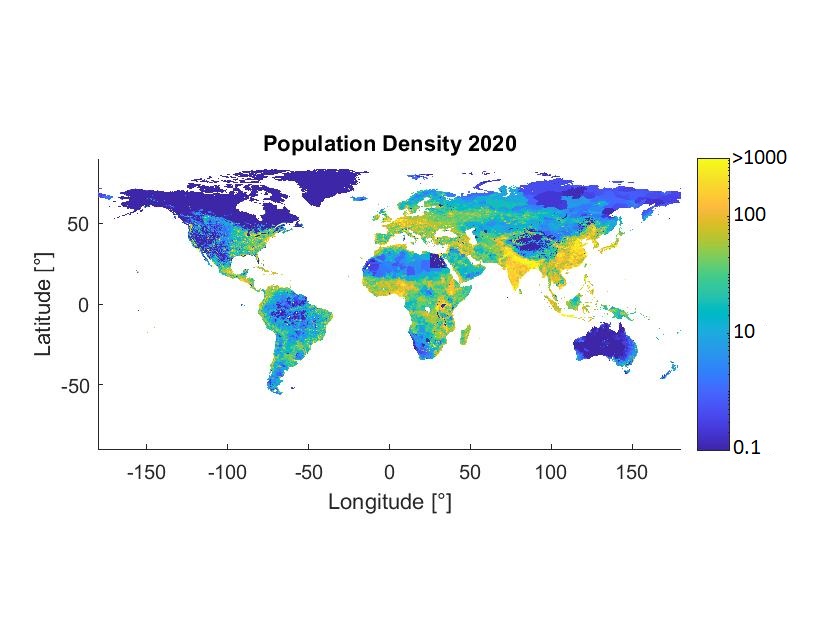 Pastures
In-land water
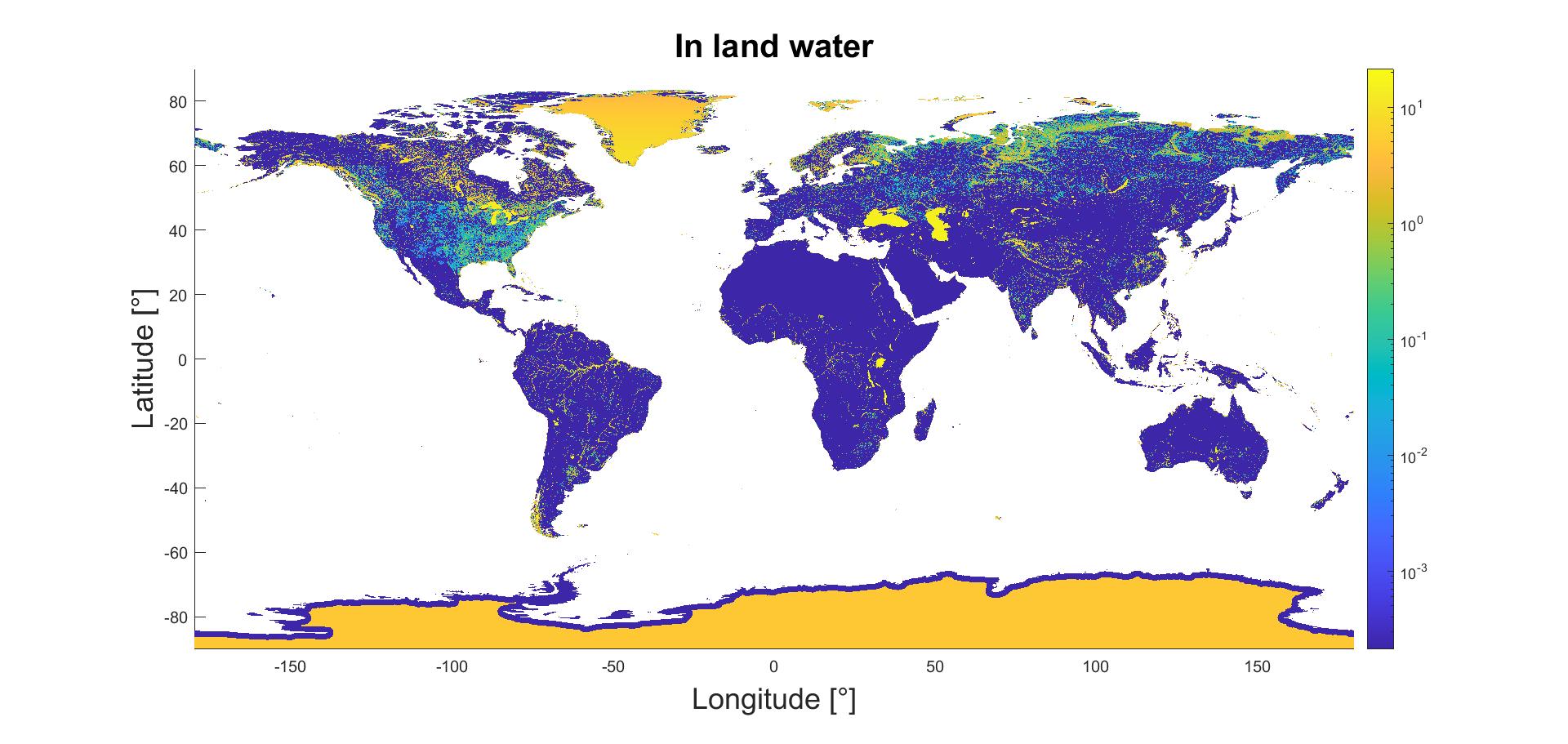 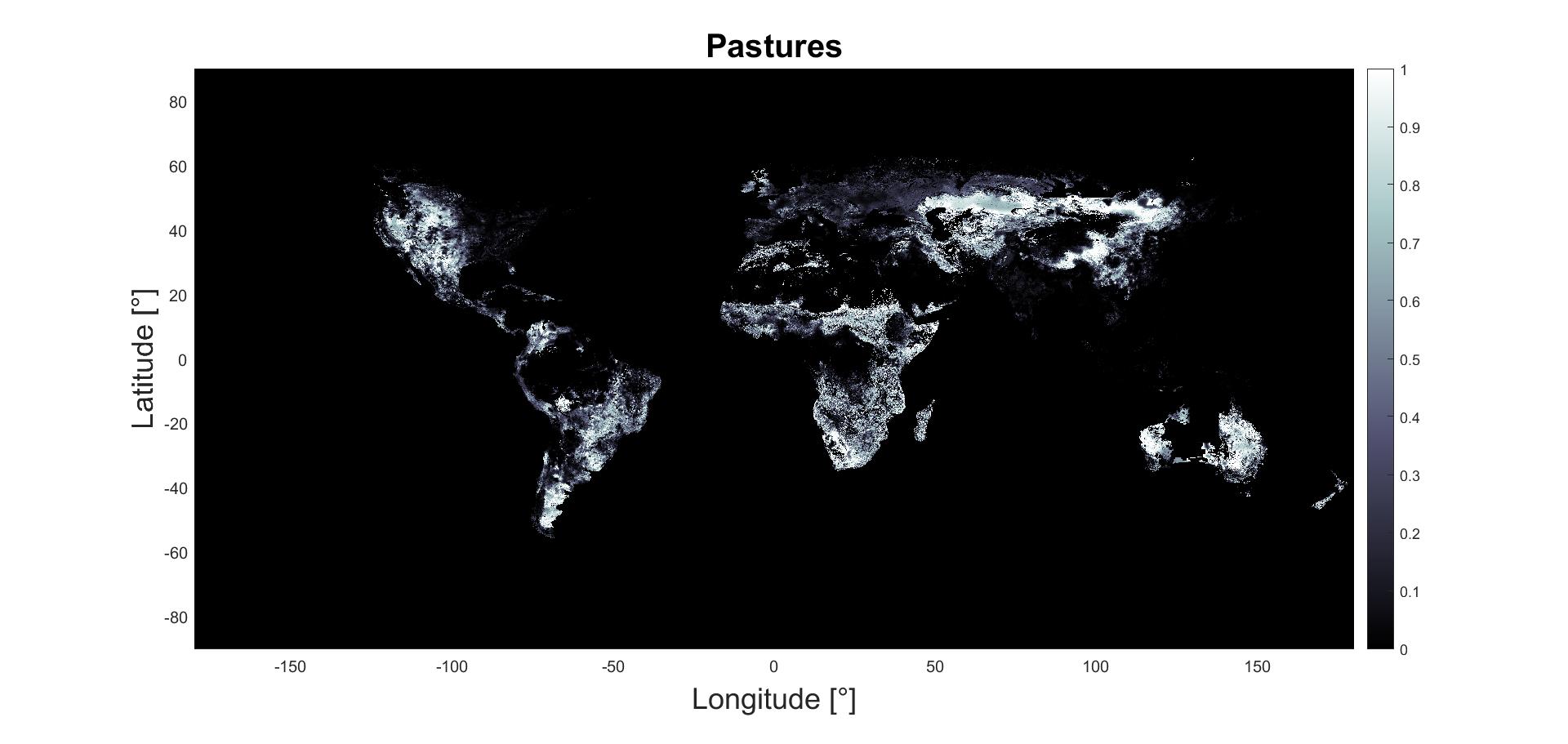 Earthquakes hazard
WWF biomes
Oceans
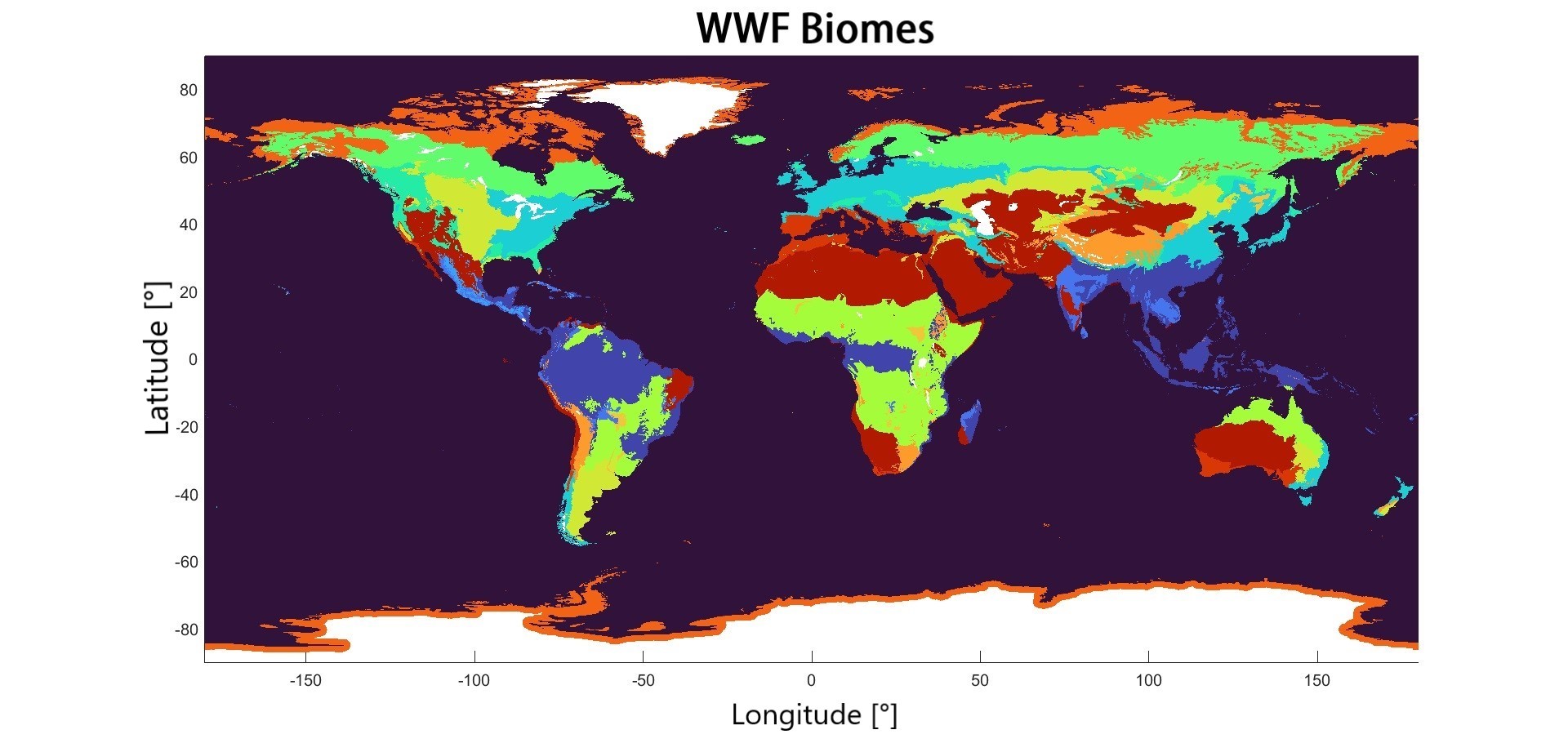 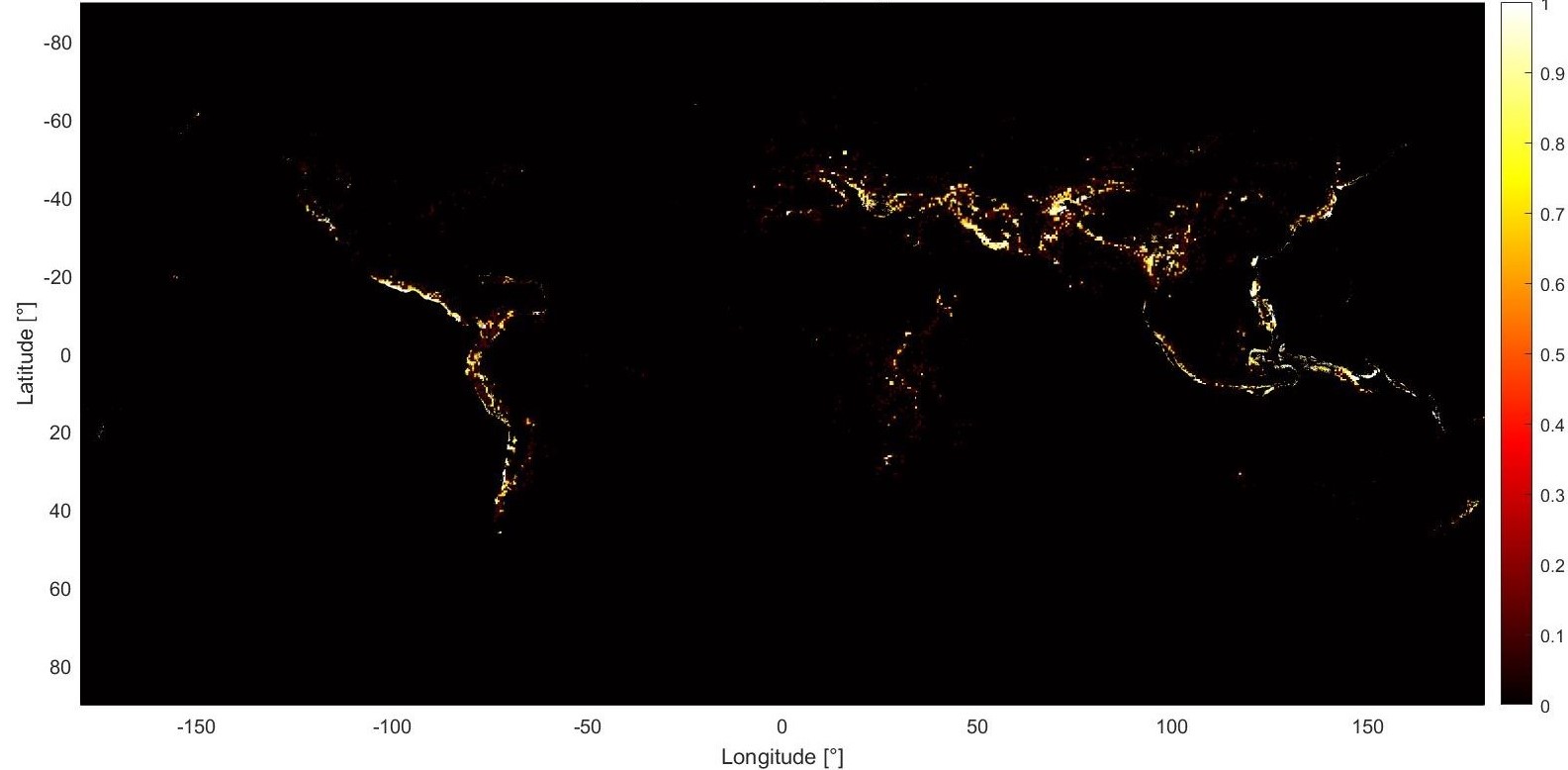 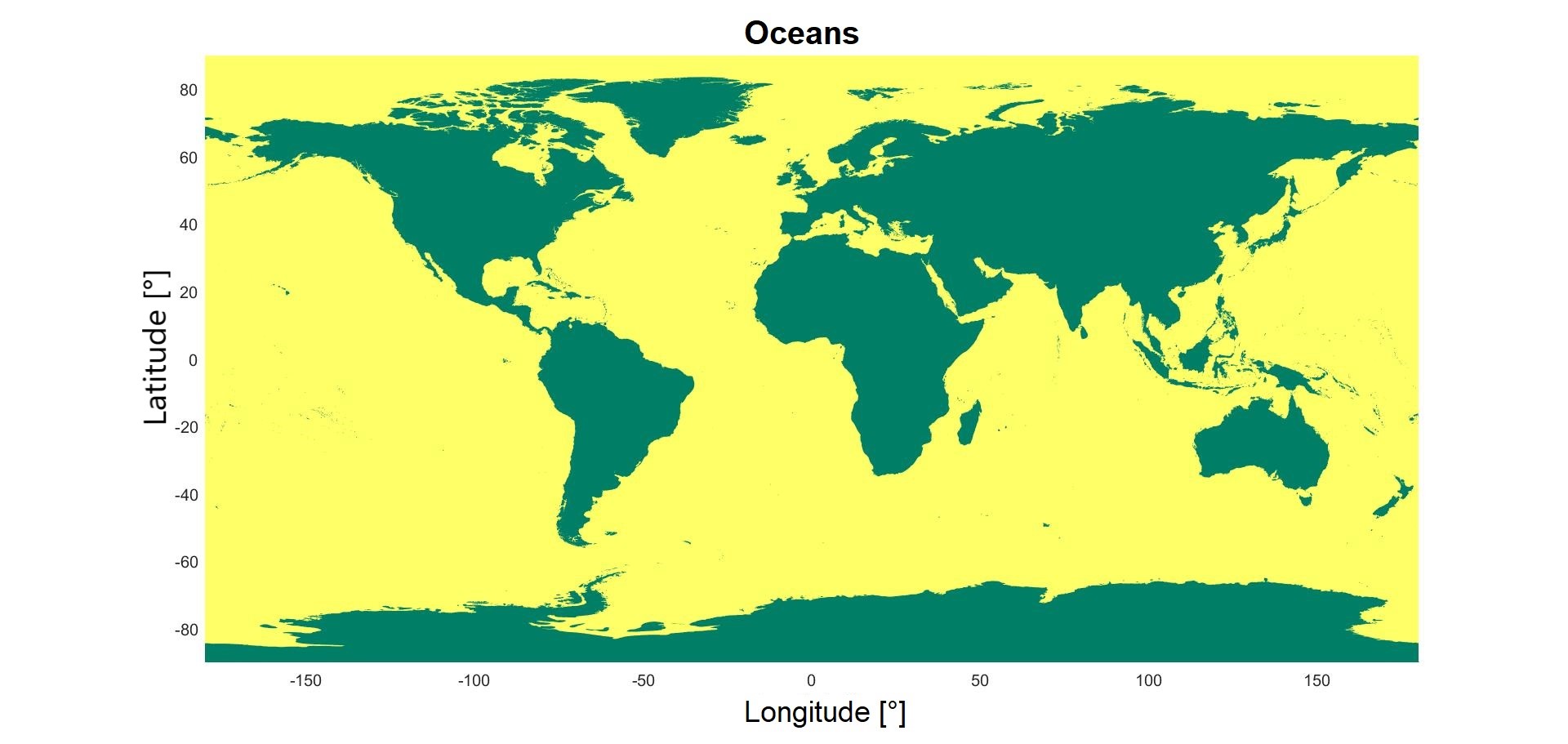 4320 x 8640 pixelsservices layers
6 June 2023
Space Capacity allocation for the sustainability of space activities Workshop
13
Modelling
Services indices
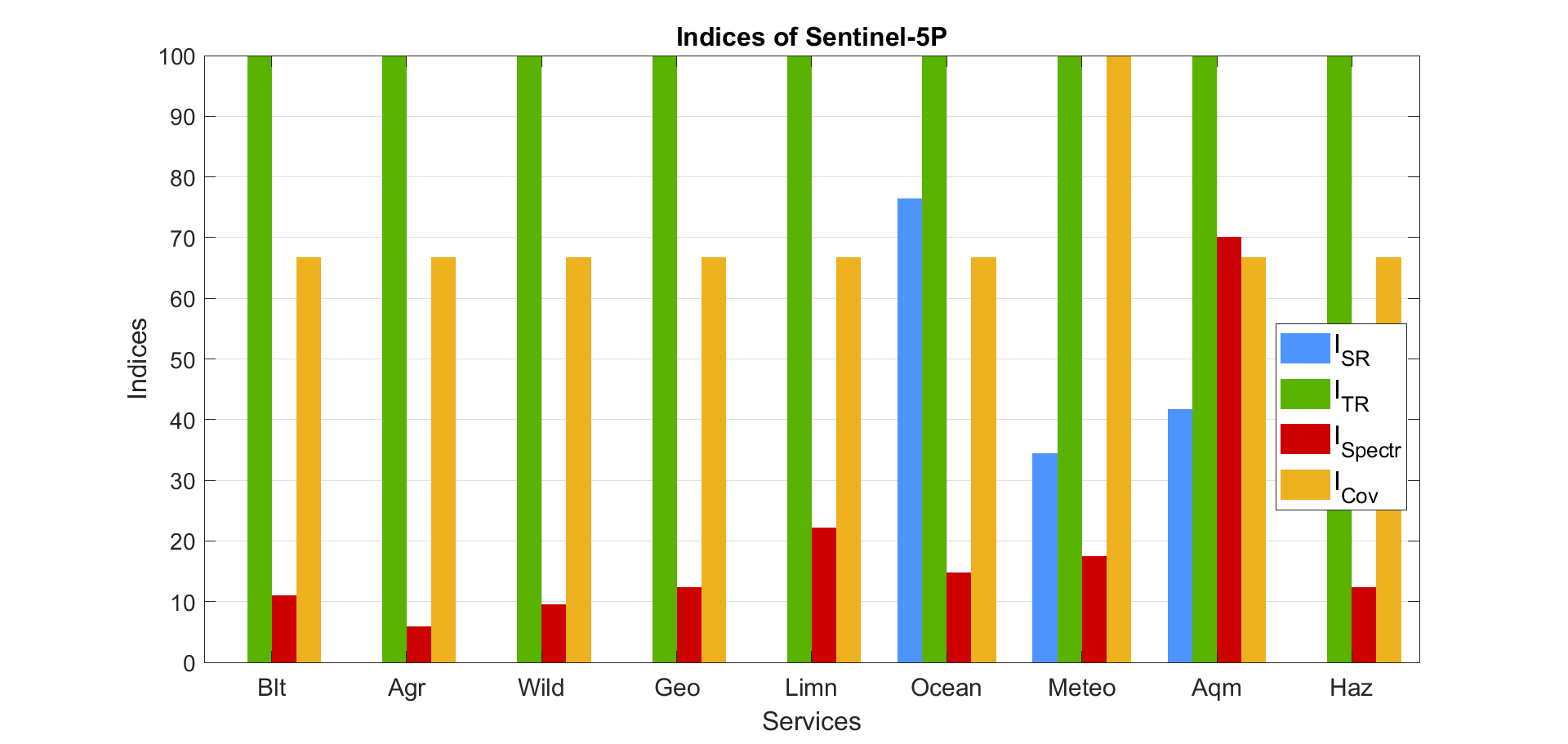 6 June 2023
Space Capacity allocation for the sustainability of space activities Workshop
14
Agenda
1. Introduction
2. Modelling
3. Results
Earth observation for the Sustainable Development Goals 2030
Earth observation services contribution to the SDGs and SDG indices
Copernicus program evaluation
5. Conclusions and future developments
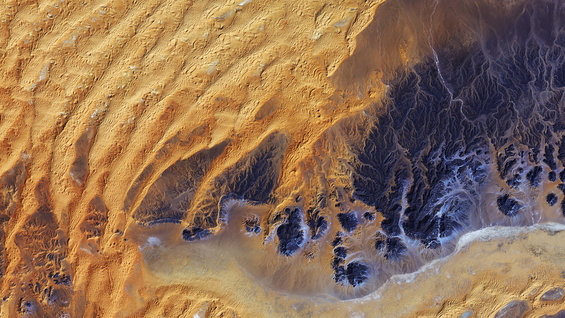 6 June 2023
Space Capacity allocation for the sustainability of space activities Workshop
15
Results
Earth observation for the Sustainable Development Goals 2030
Identification of the role of each service to support the SDGs through several Activities, readjusted from the possibilities listed by UNOOSA and bearing in mind all previous works to support the Agenda
0: The service cannot support at all the Activity
1: The service is marginal for the achievement of the Activity
2: The service can poorly support the Activity
3: The service can moderately support the Activity
4: The service can strongly support the Activity
5: The service is fundamental for the Activity achievement
Total score of each service with the weighted sum of the scores of such service for each activity
SDG total score
E.g. SDG #1: the total is 7.5, given by 2.3 + 0.9 + 1.2 + 0.3 + 1.3 + 0 + 0 + 0 + 1.5
6 June 2023
Space Capacity allocation for the sustainability of space activities Workshop
16
Results
Earth observation services contribution to the SDGs and SDG indices
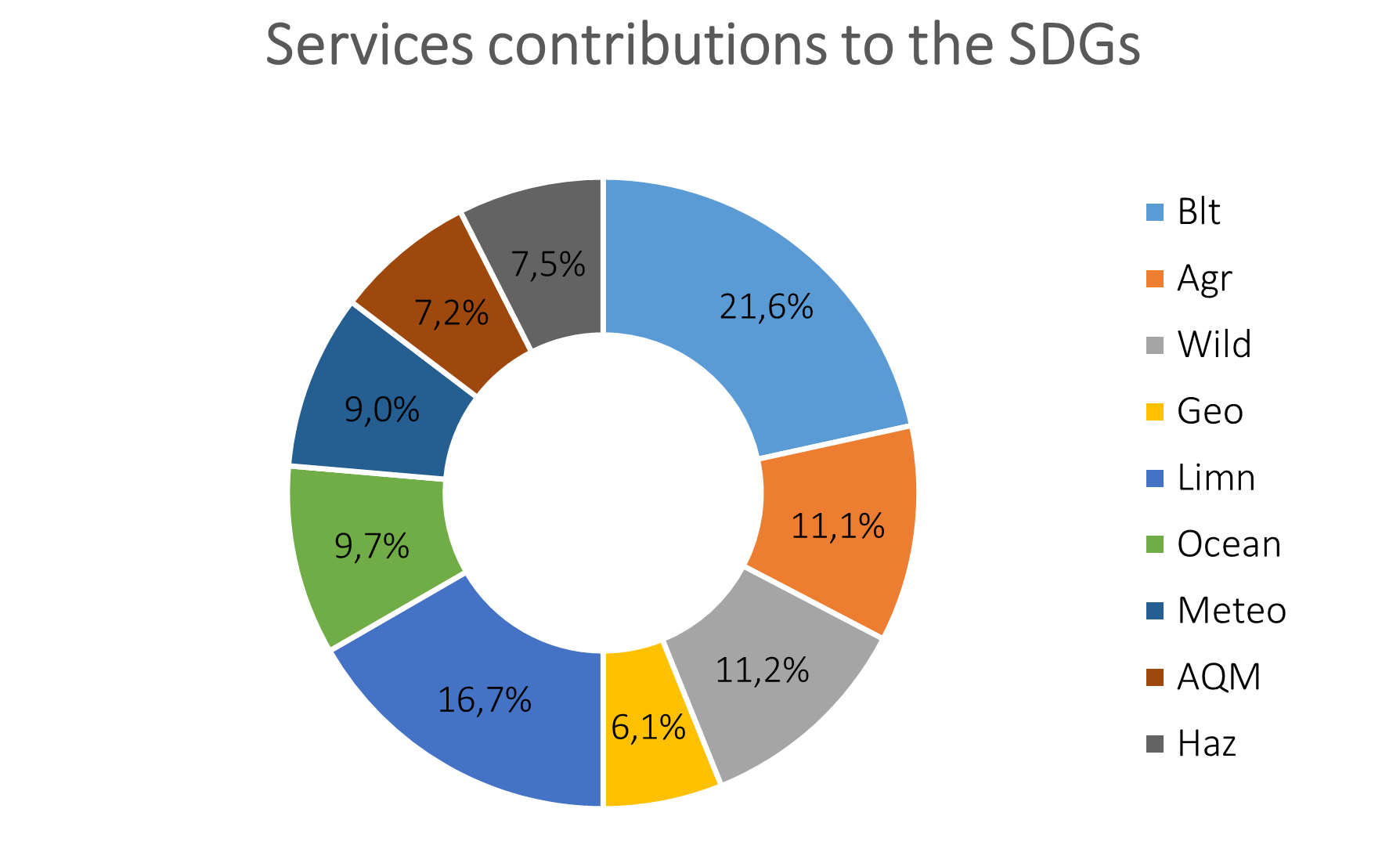 EO majorly contributes to Goal 13 (Climate Action), followed by Goal 15 (Life on Land) and Goal 12 (Responsible Consumption and Production)
Major contributions from Built-up land and Limnology services
6 June 2023
Space Capacity allocation for the sustainability of space activities Workshop
17
Results
Copernicus program evaluation
Relative indices of Copernicus program
Service indices of Copernicus program
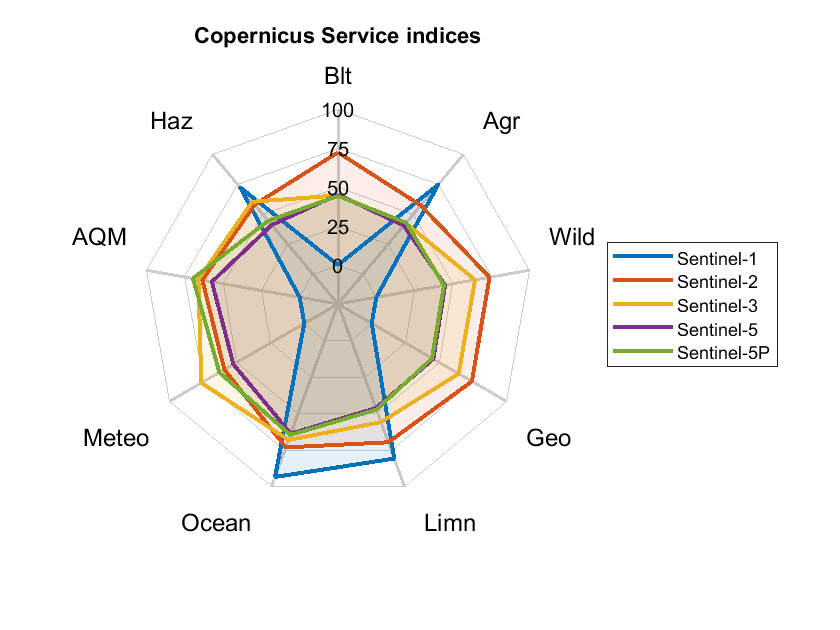 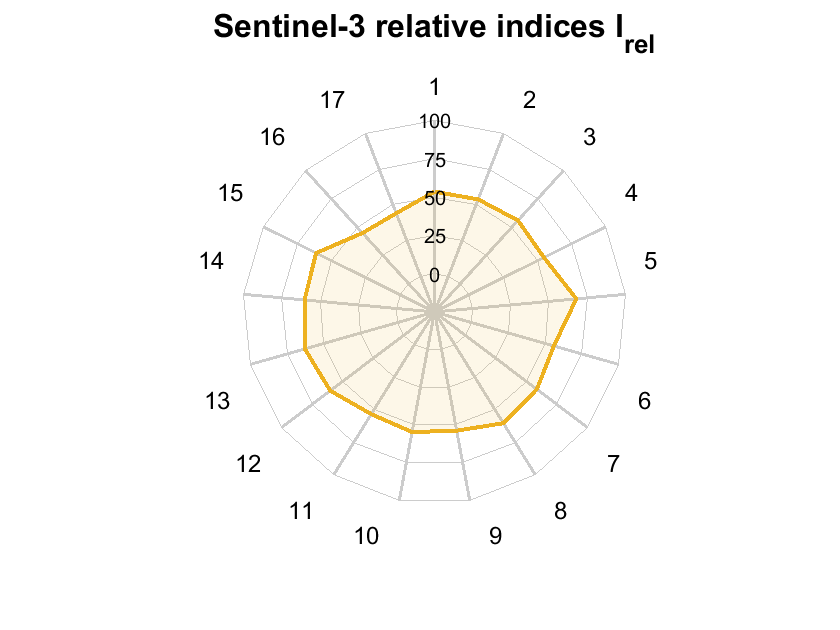 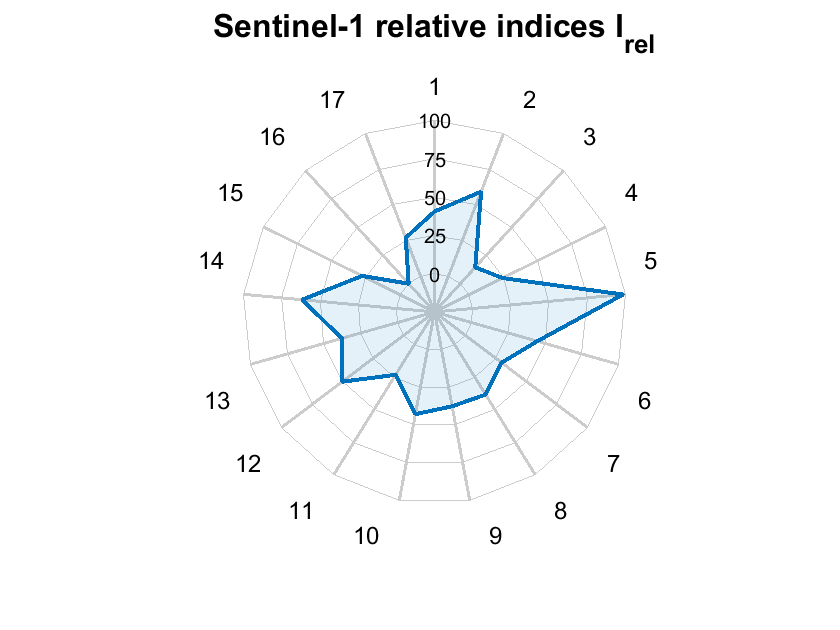 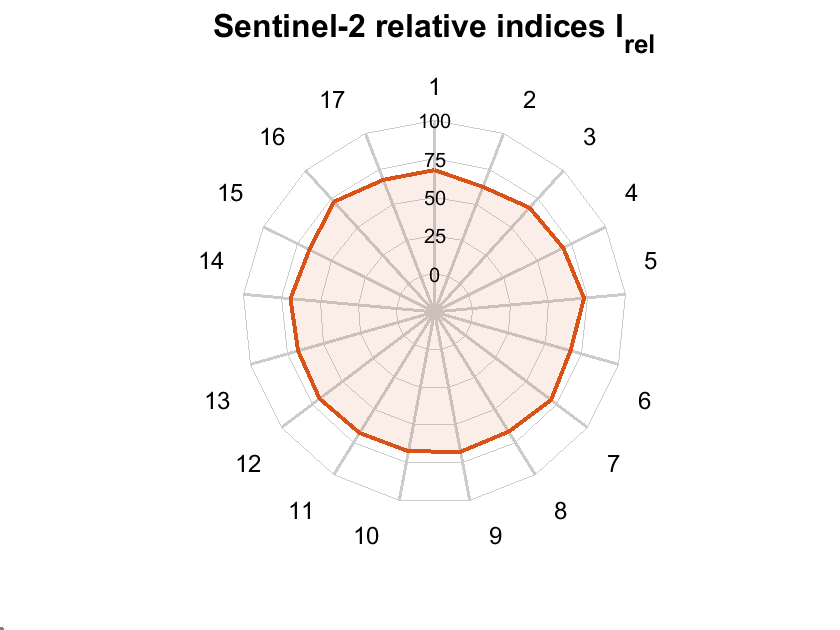 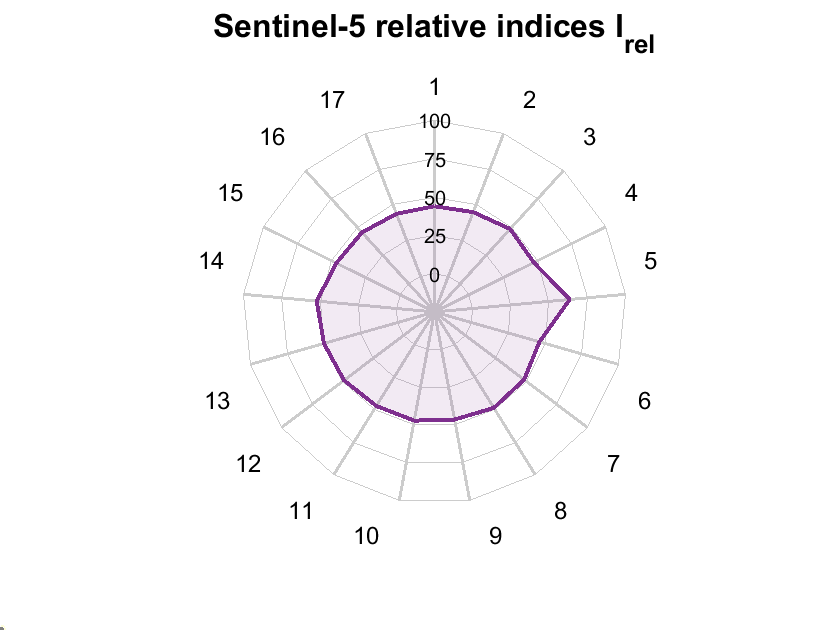 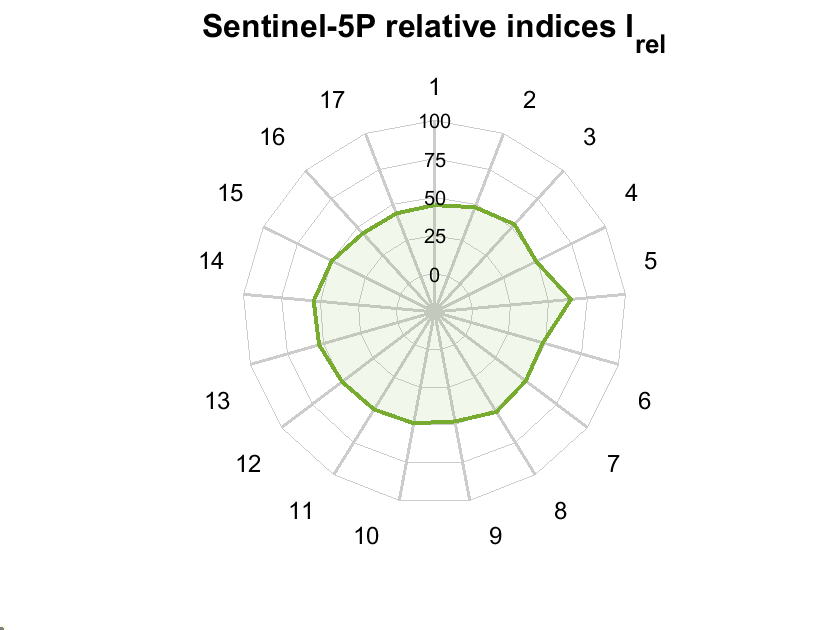 Absoluteindices
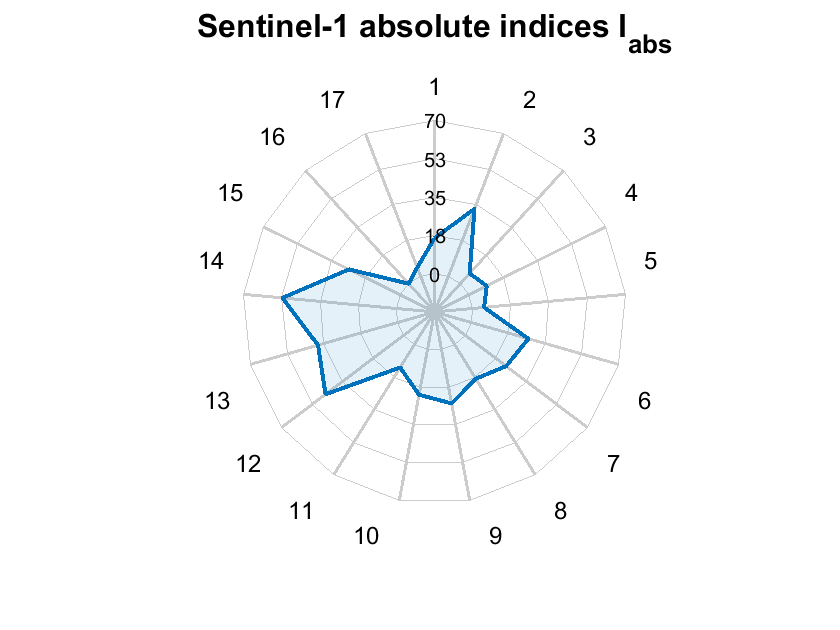 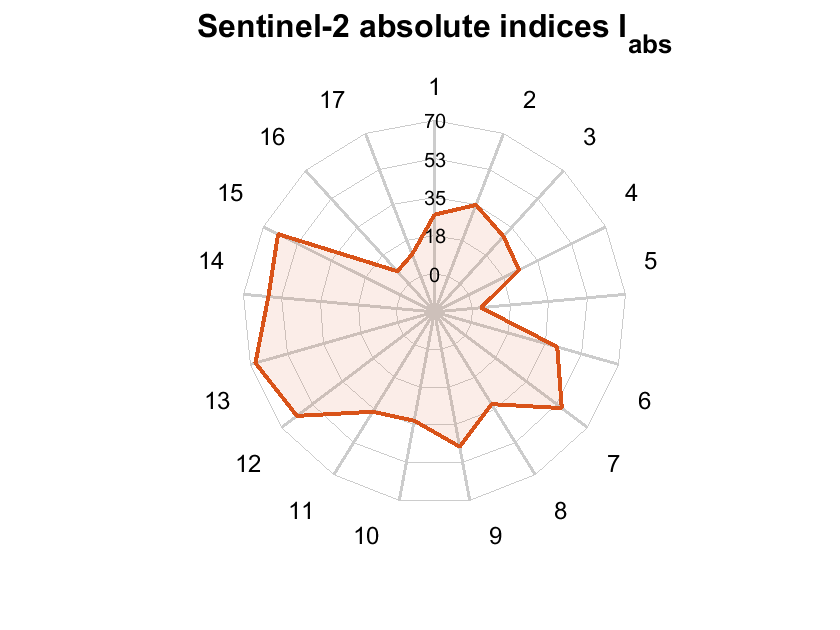 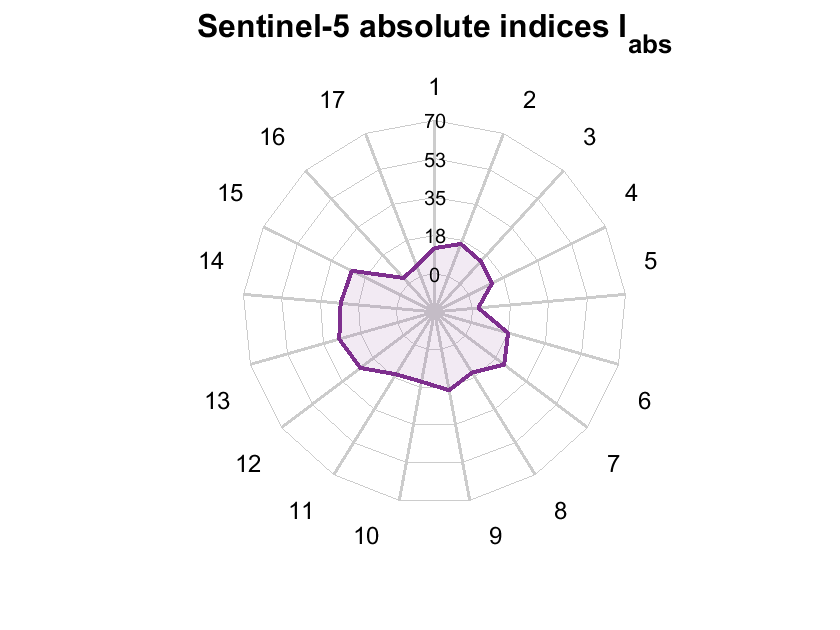 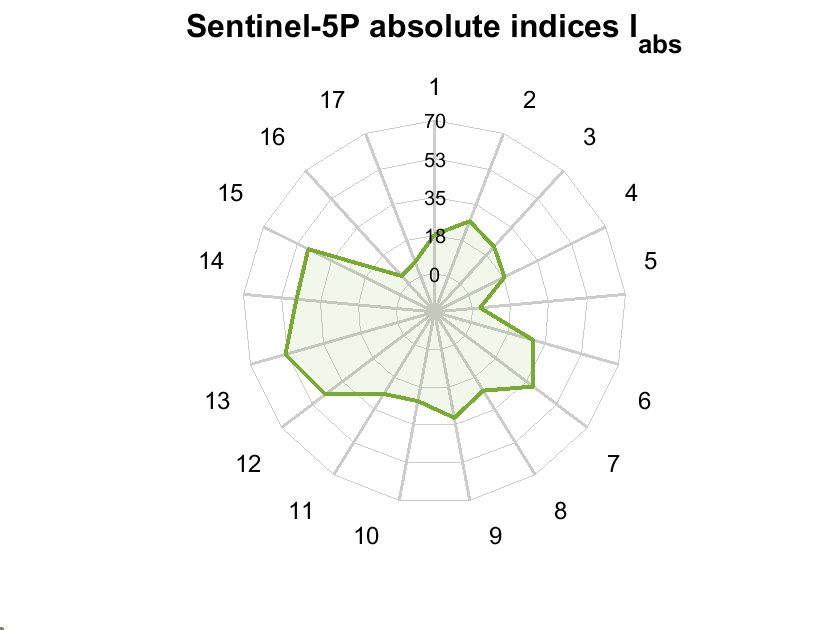 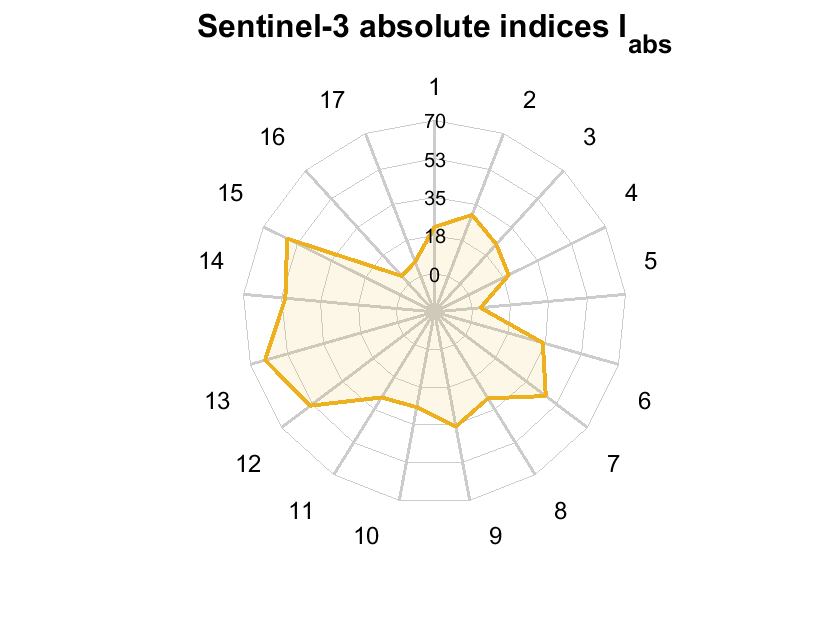 6 June 2023
Space Capacity allocation for the sustainability of space activities Workshop
18
[Speaker Notes: Copernicus: EO program of ESA, able to evaluate 5 out of 6 missions
S1 radar mission, other passive sensors
Left spider dgrm  Service indices]
Agenda
1. Introduction
2. Modelling
3. Results
4. Conclusions and future developments
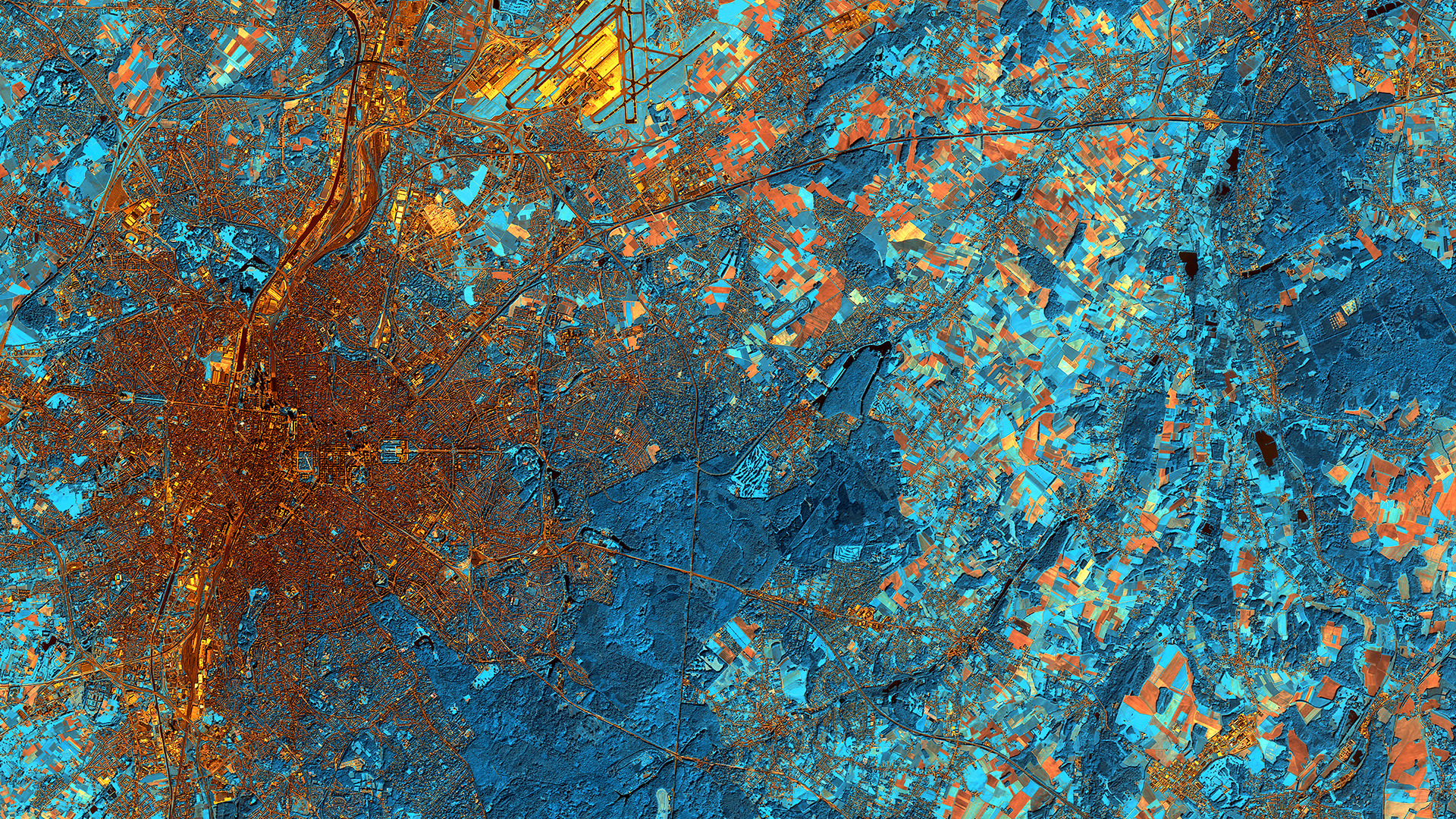 6 June 2023
Space Capacity allocation for the sustainability of space activities Workshop
19
Conclusions and future developments
Conclusions
The complete derivation of a tool for the evaluation of the social value assessment of EO missions is achieved
Social rating
Missions technical parameters
Service indices
ISR , ITR , ISpectr , ICov
EO4SDG
Including other types of perturbation, such as the atmospheric drag
Extending evaluable orbits types, such as geostationary and elliptical orbits, and evaluable sensors types, such as lidars, radar altimeters and microwave radiometers.
Improving services classification, by creating sub-services and including new services
Including other missions’ features, such as their footprint in terms of orbit crowding and space debris, the orbit maintenance requirements, readiness from the acquisition and open-source availability of data, international cooperation fostering
Extending the analysis to Navigation and Telecommunication applications, but also to other space missions' classes, such as Exploration and Safety and Security
6 June 2023
Space Capacity allocation for the sustainability of space activities Workshop
20
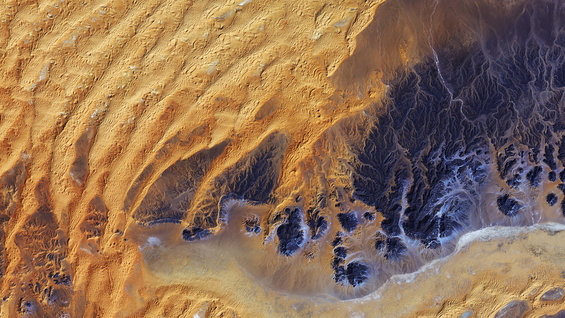 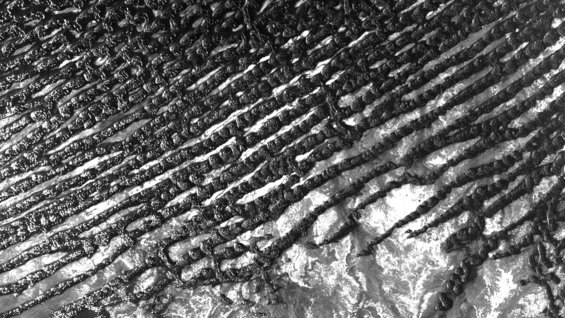 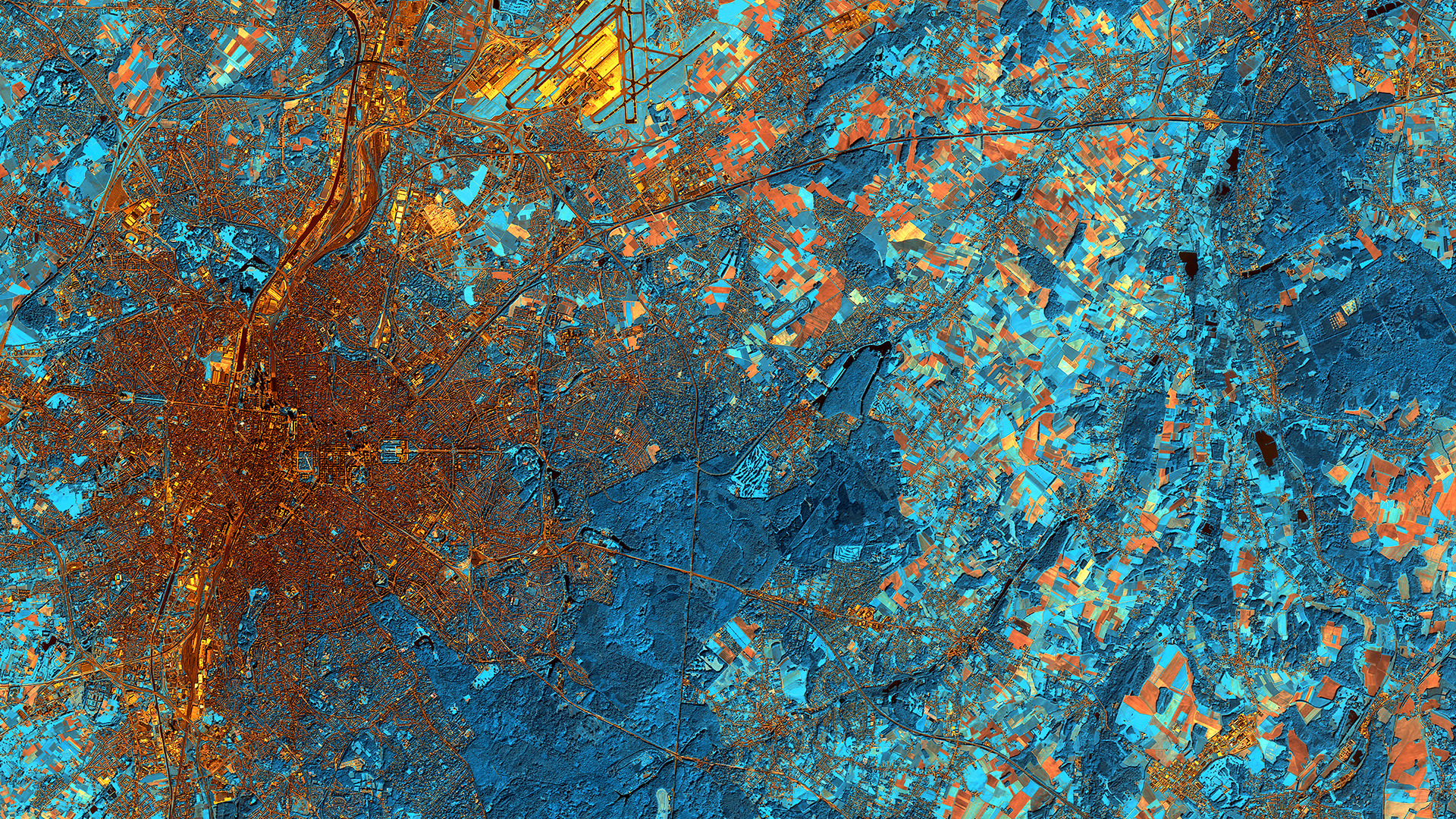 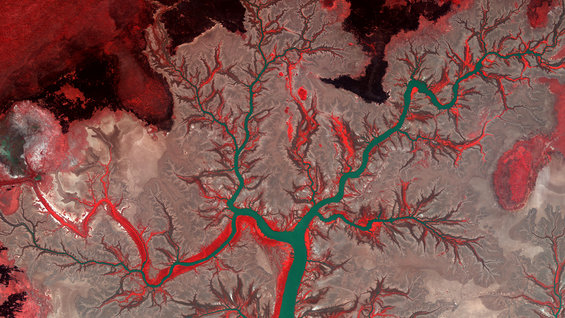 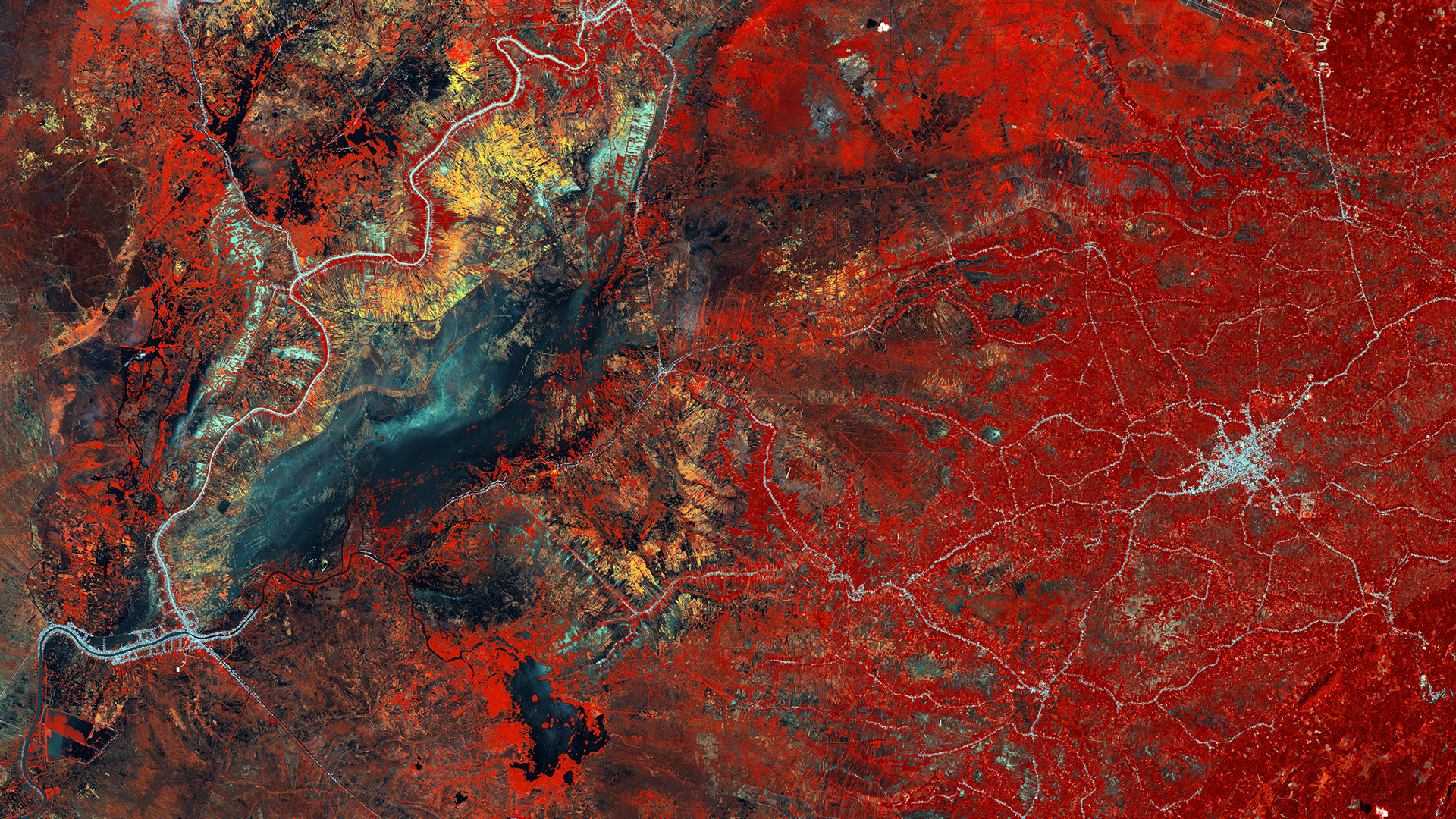 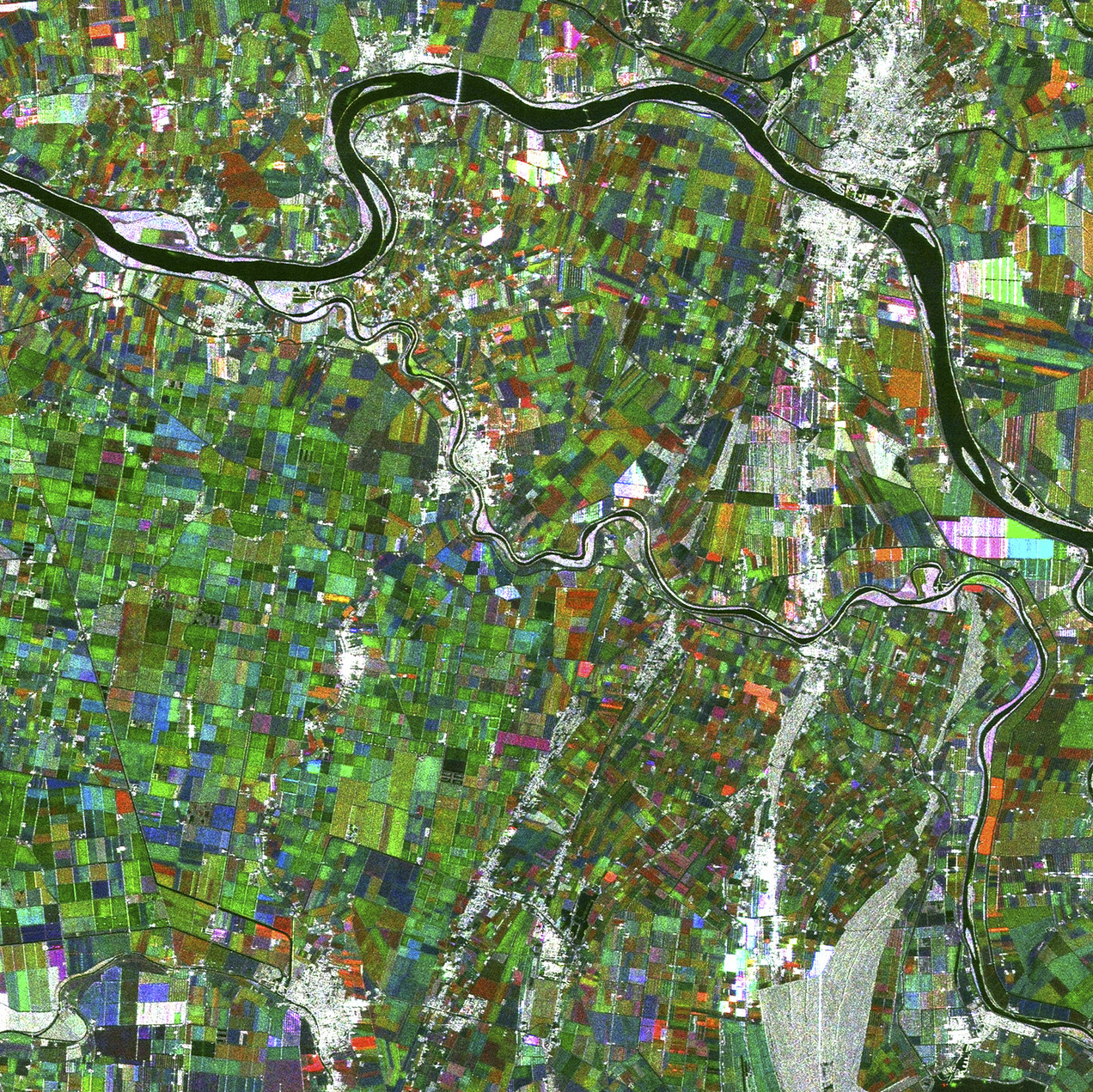 This project has received funding from the European Research Council (ERC) under the European Union’s Horizon 2020 research and innovation programme (grant agreement No 679086 – COMPASS)
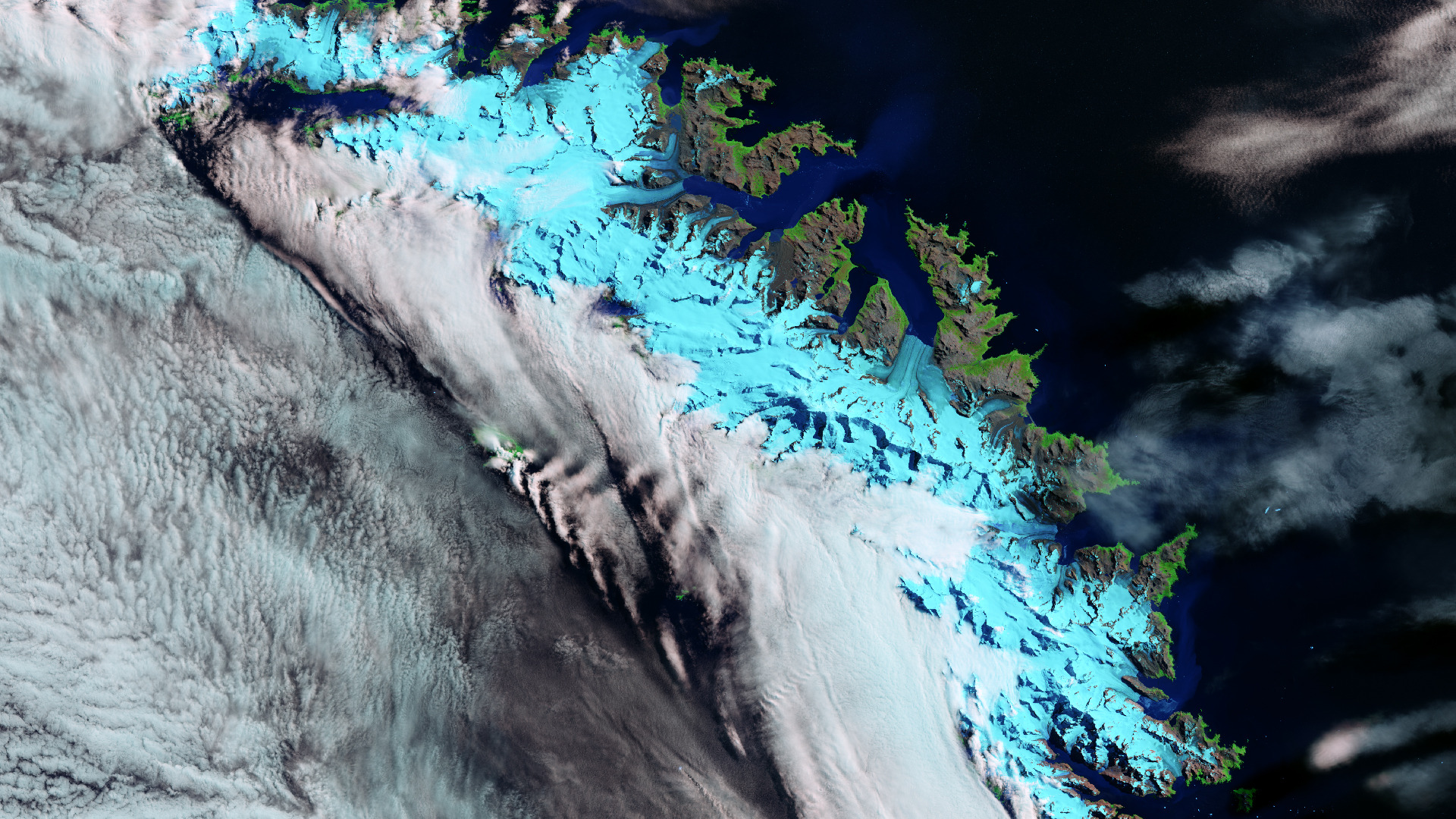 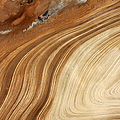 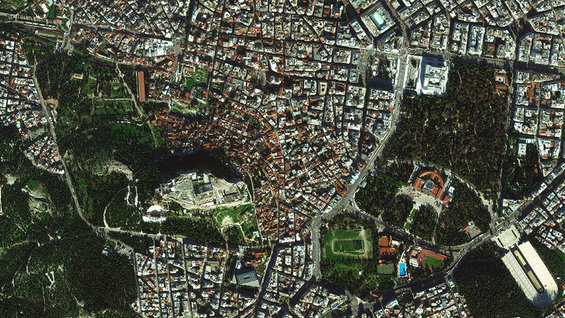 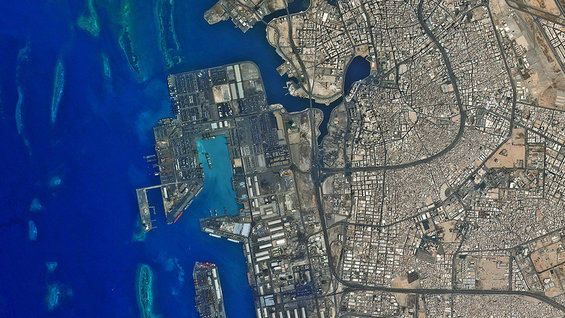 Thank you for your attention!
Marco Nugnes, Camilla Colombo, Chiara Zuliani, Valerio Santoro, 

marco.nugnes@polimi.it
camilla.colombo@polimi.it
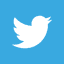 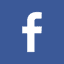 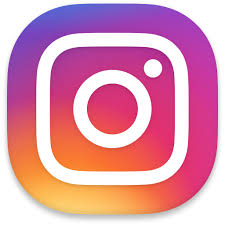 @COMPASS_ERC
www.compass.polimi.it
Introduction
Socio-economic value of space missions and state of the art
Programs and agencies working to define the socio-economic value of space missions
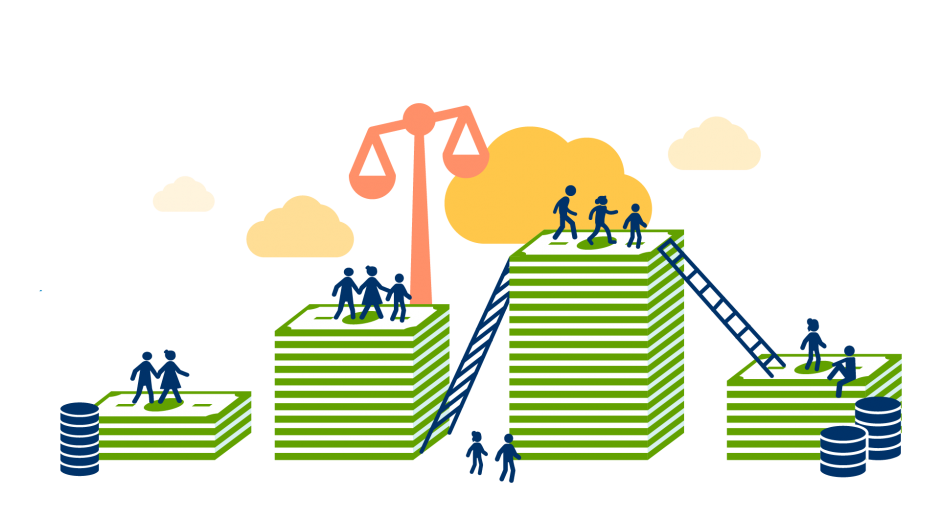 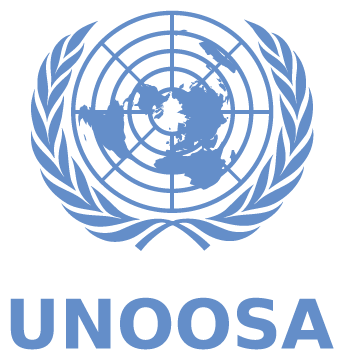 United Nations Committee of Experts on Global Geospatial Information Management (UN-GGIM)
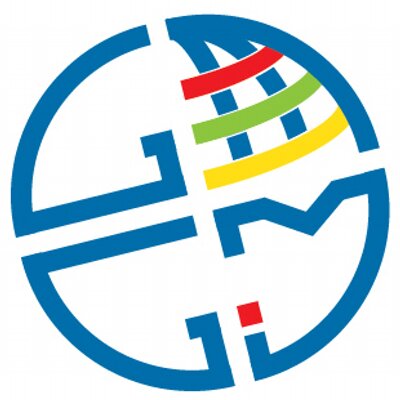 United Nations Office for Outer Space Affairs
European Space Agency
Committee on Earth Observation Satellites
Group on Earth Observations
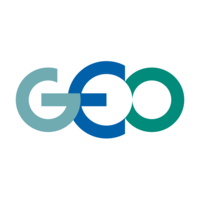 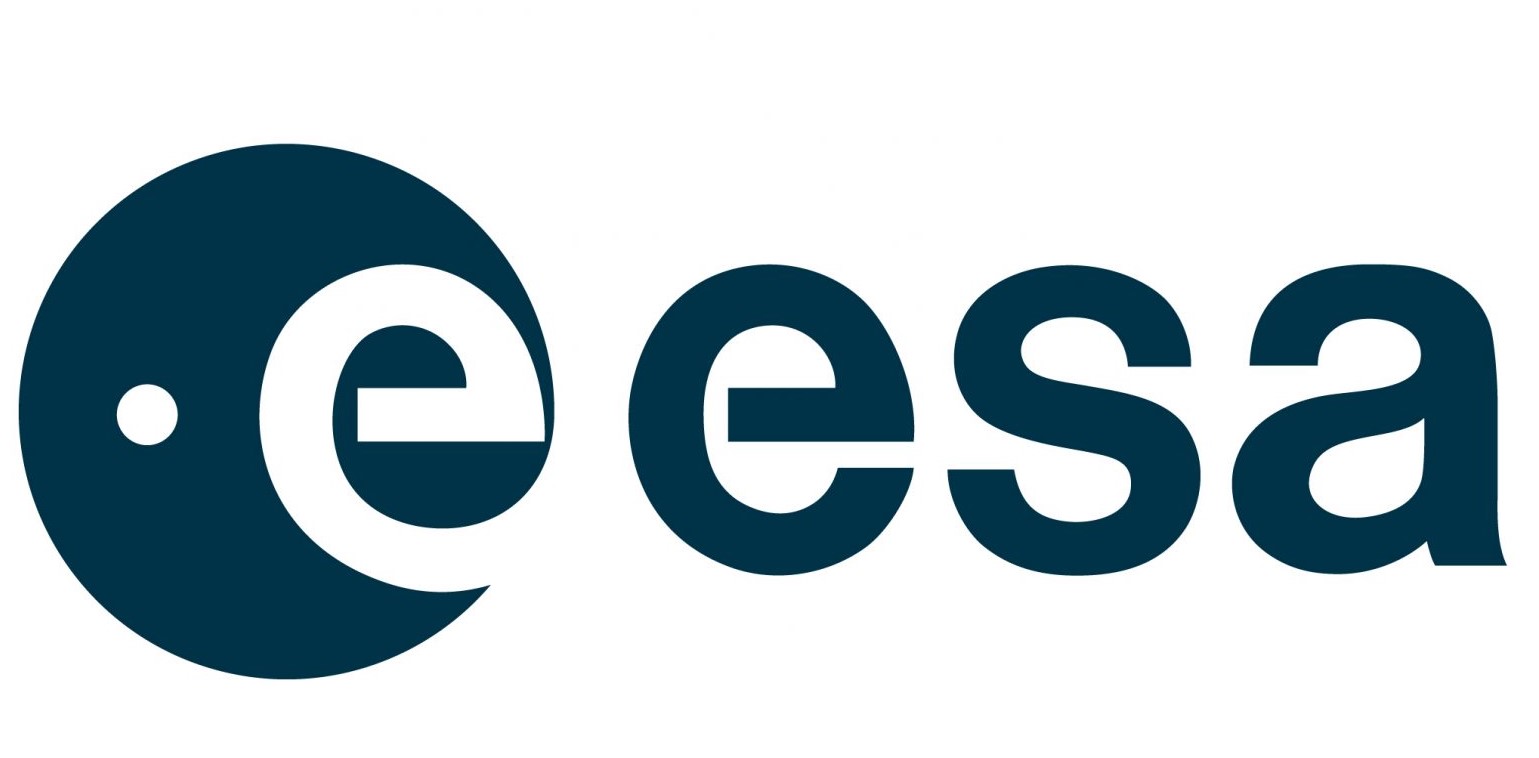 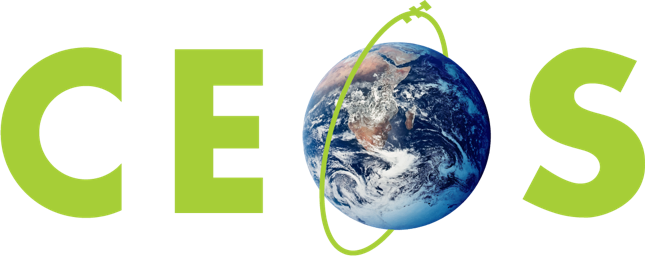 Qualitative social benefits evaluation
Scalera et al. “Social value rating of Earth remote sensing missions through the United Nations Sustainable Development Goals 2030”
Quantitative social benefits evaluation
Space Capacity allocation for the sustainability of space activities Workshop
6 June 2023
22
[Speaker Notes: Many space..
However, only qualitative
Scalera]
Introduction
Thesis aim and novelty of the work
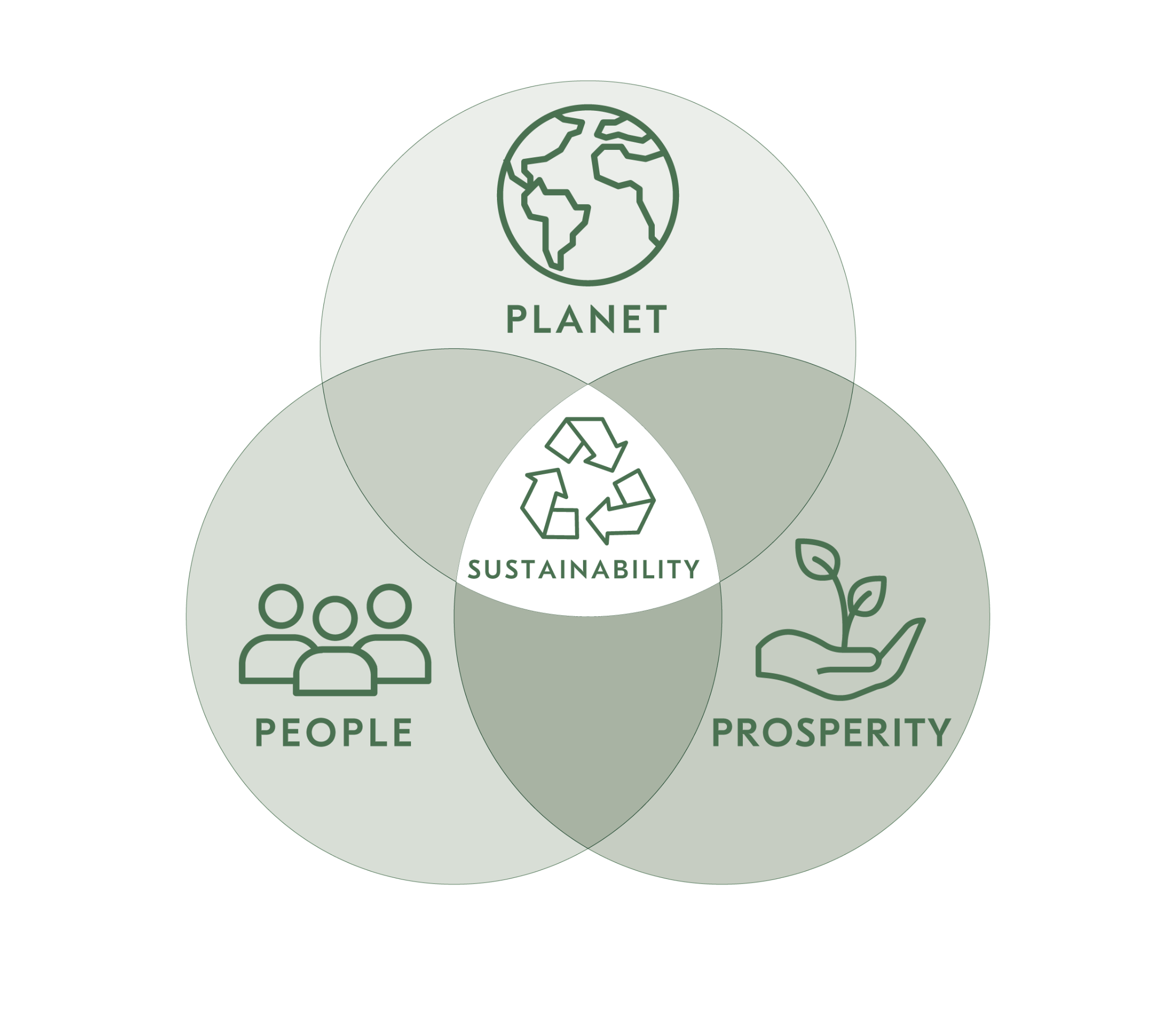 Scope: to give a quantitative indication of the contribution an Earth observation mission can make to the achievement of the Sustainable Development Goals (SDGs) set by the UN, in a perspective of sustainability
With respect to other works: 
quantitative evaluation rather than qualitative
With respect to Scalera: 
Air Quality Monitoring service added
Novel technique for the Temporal resolution index
New methodology for the Spectral efficiency index of SAR sensors
Earth coverage index developed through several world data layers
Cloud coverage considered
Possibility of analysing also hyper-spectral sensors and satellite constellations
Quantitative link between services and SDGs
6 June 2023
Space Capacity allocation for the sustainability of space activities Workshop
23
Agenda
1. Introduction
2. Thesis groundwork
Sustainable Development Goals 2030
Earth observation services
Performance indices
Missions and sensors analysed
Thesis structure
3. Modelling
4. Results 
5. Conclusions and future developments
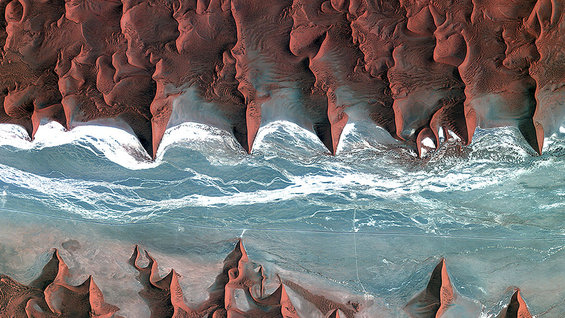 6 June 2023
Space Capacity allocation for the sustainability of space activities Workshop
24
Modelling
Spatial resolution index 1
Ground Sample Distance (GSD): the pixel size on the ground surface measured by the instrument
Model validation
Flowchart
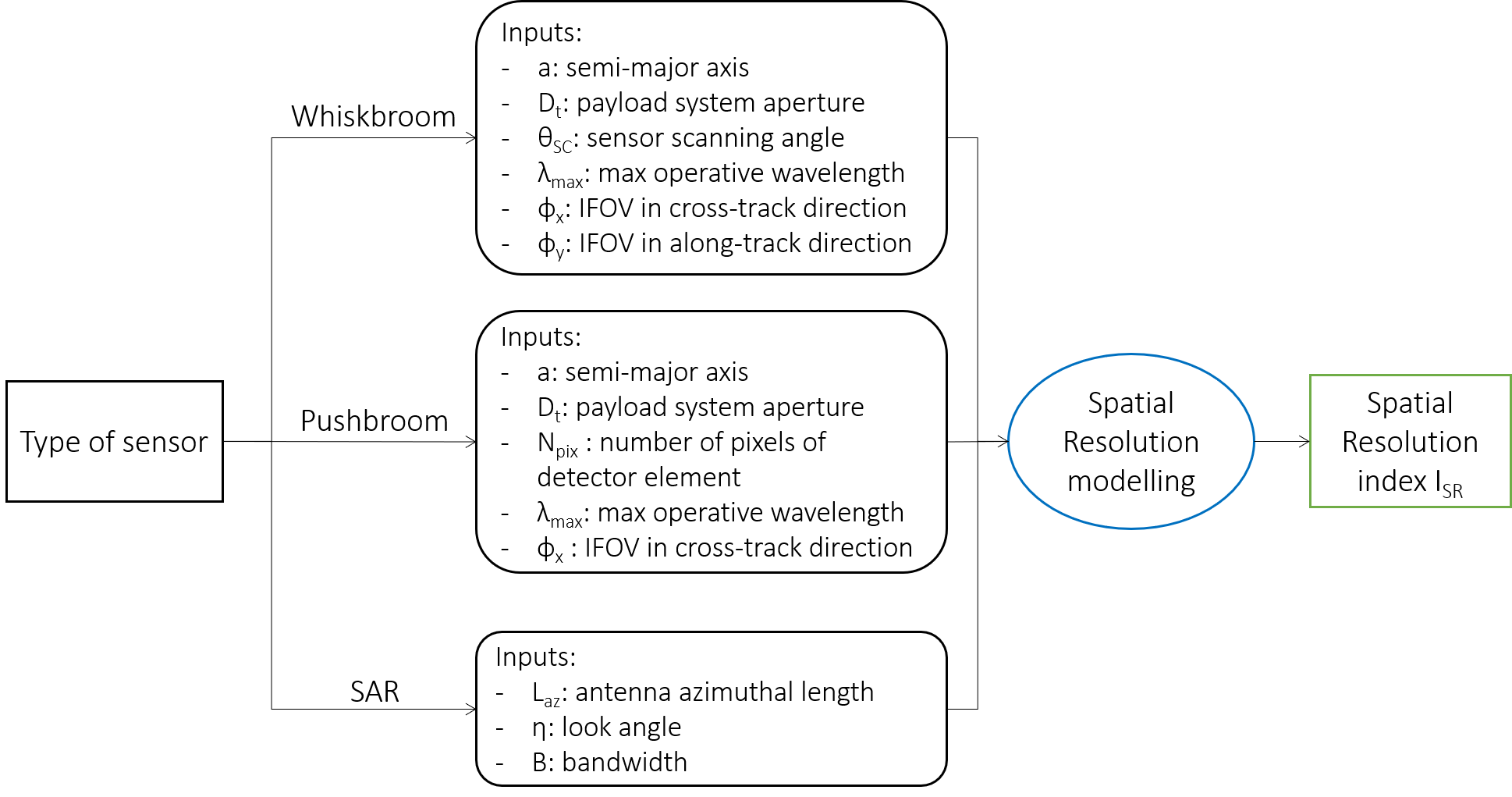 Whiskbroom sensor
GSD model validation for MODIS sensor on-board Terra
Pushbroom sensor
GSD model validation for HRVIR sensor on-board SPOT-4
SAR sensor
Spatial resolution model validation for SAR on-board JERS-1
6 June 2023
Space Capacity allocation for the sustainability of space activities Workshop
25
Modelling
Spatial resolution index 2
Index computation
SR service requirements
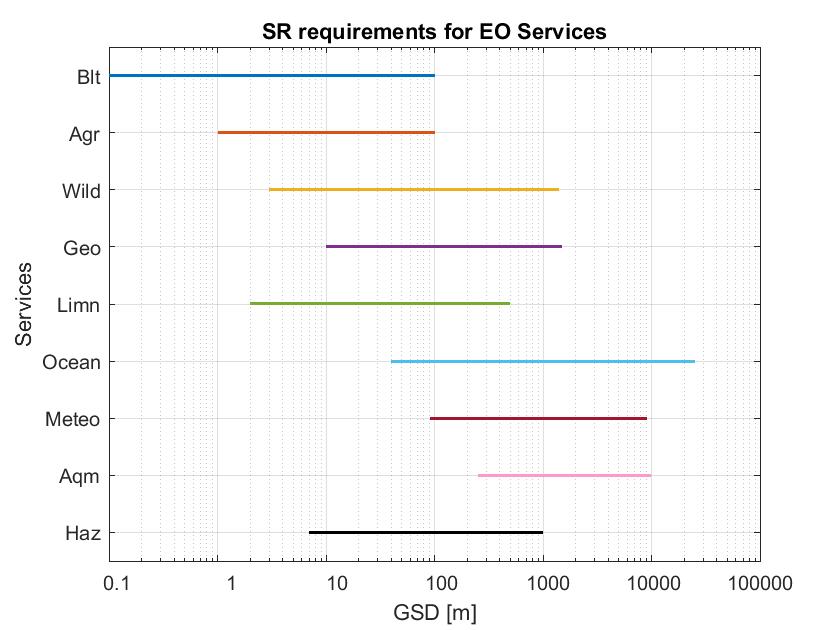 Index application
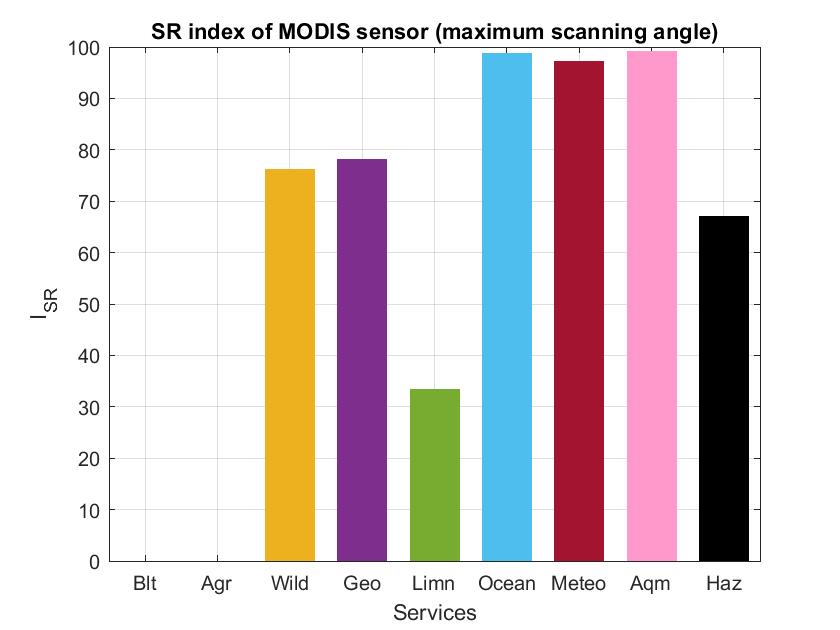 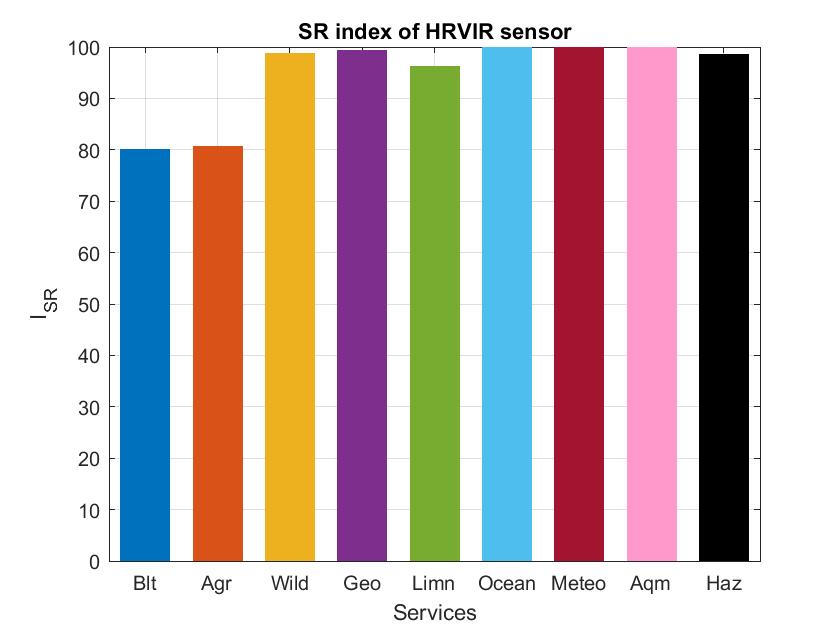 6 June 2023
Space Capacity allocation for the sustainability of space activities Workshop
26
Modelling
Temporal resolution index 1
ReVisit Time (RVT): time elapsed between two successive observations of the same ground point on the surface of the Earth
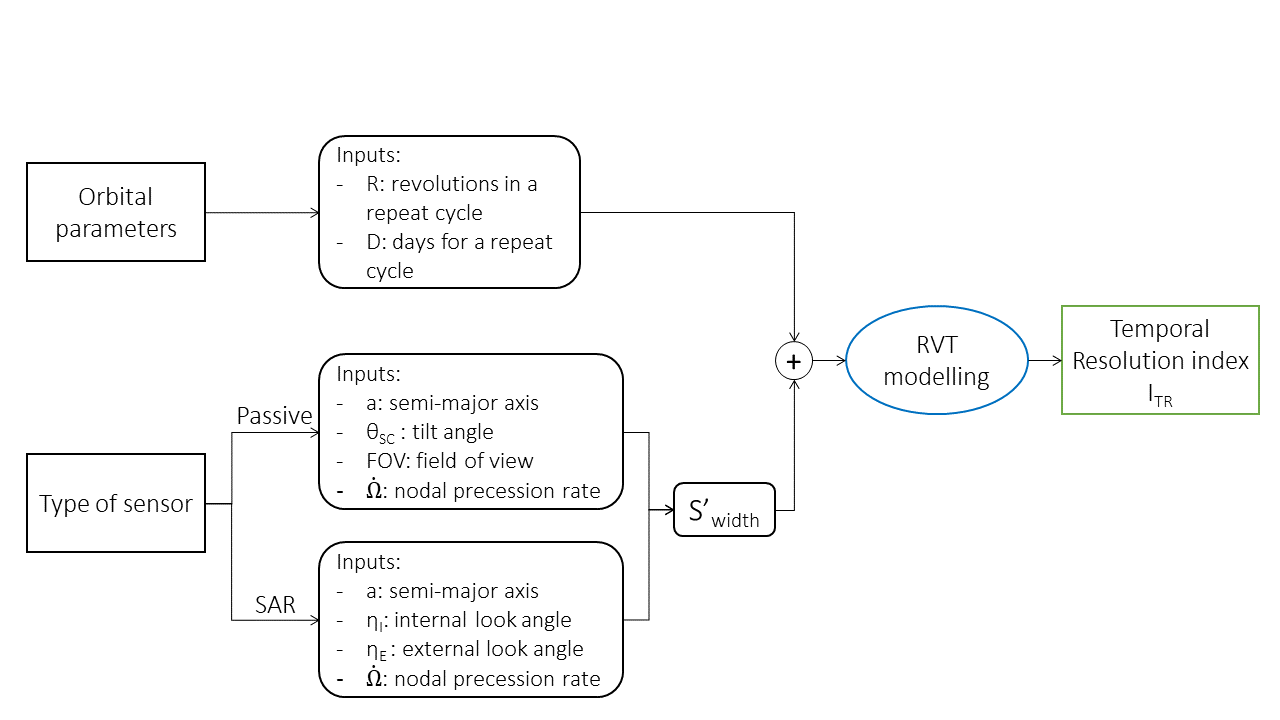 Flowchart
Model validation
RVT model validation for HJ-1A satellite
RVT model validation for IRS–P6 satellite
6 June 2023
Space Capacity allocation for the sustainability of space activities Workshop
27
Modelling
Temporal resolution index 2
Index computation
TR service requirements
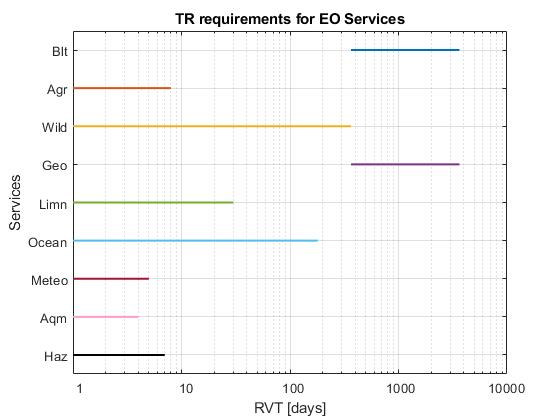 Index application
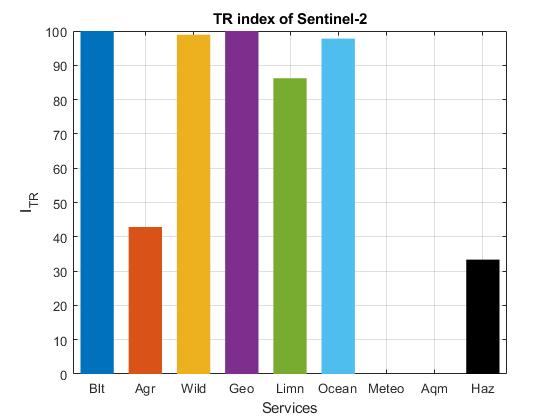 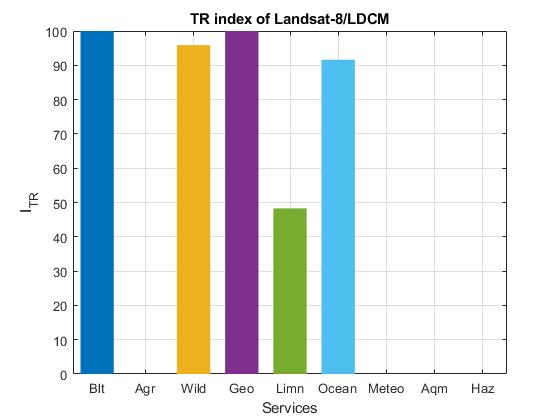 6 June 2023
Space Capacity allocation for the sustainability of space activities Workshop
28
Modelling
Spectral efficiency index for passive sensors – Air Quality Monitoring
Based on gases detection bands in the UV (0.1 – 0.37 µm), VIS-SWIR (0.37 – 2.5 µm) and TIR (3 – 5, 8 – 14 µm) domains
Flowchart
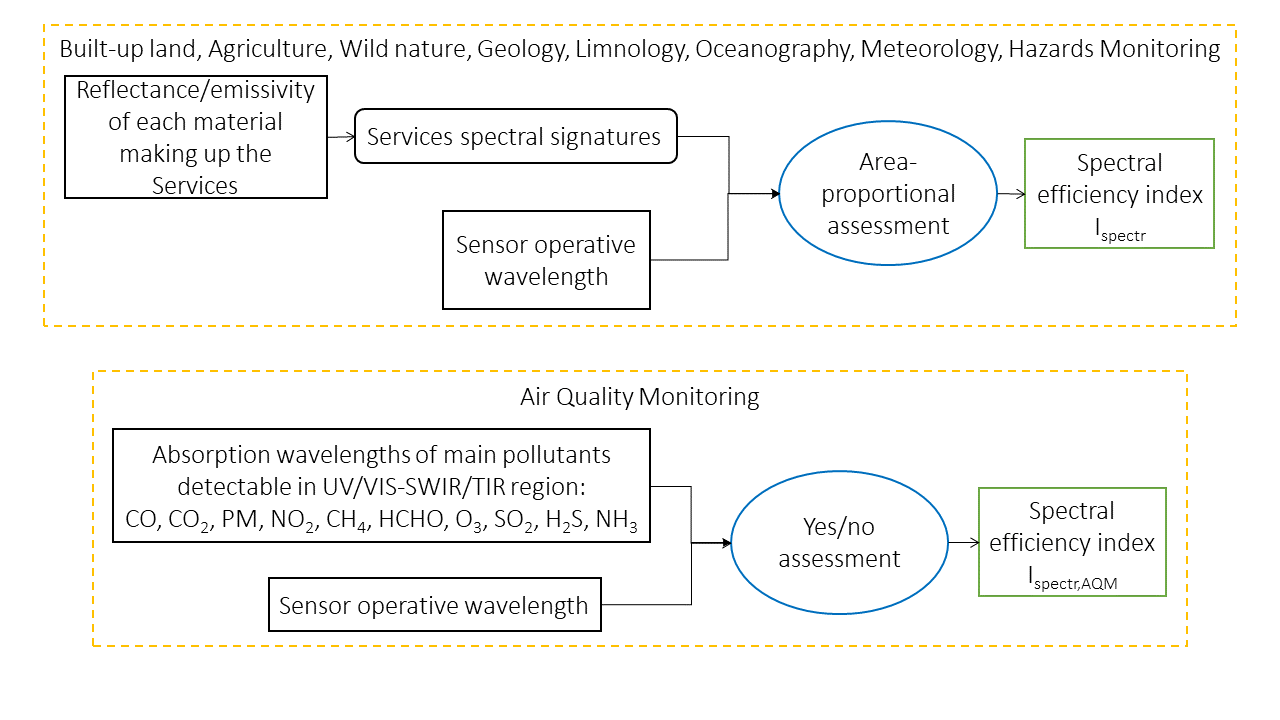 Index based on a boolean evaluation
Index definition
Gases detection bands
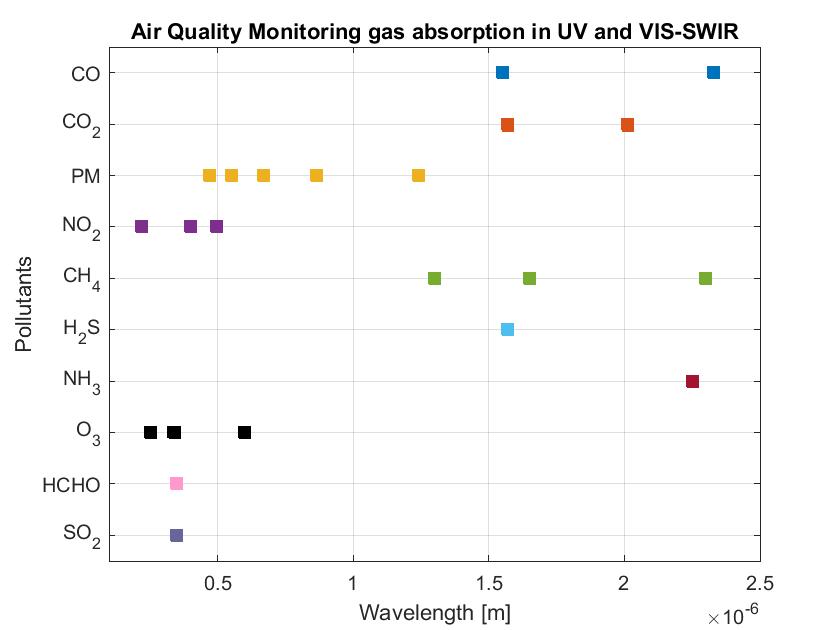 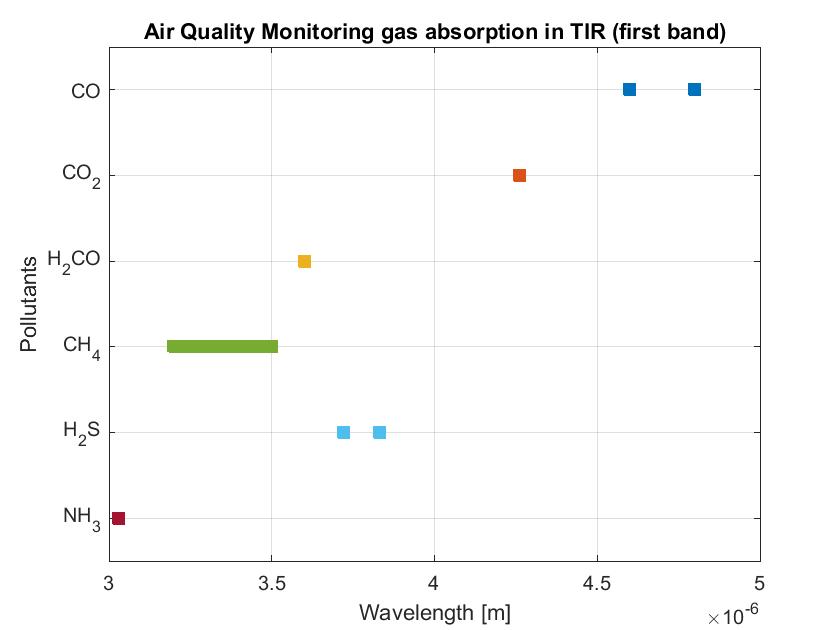 Index application
Ispectr,AQM of AIRS, MODIS and CERES sensors
6 June 2023
Space Capacity allocation for the sustainability of space activities Workshop
29
Modelling
Spectral efficiency index for SAR sensors
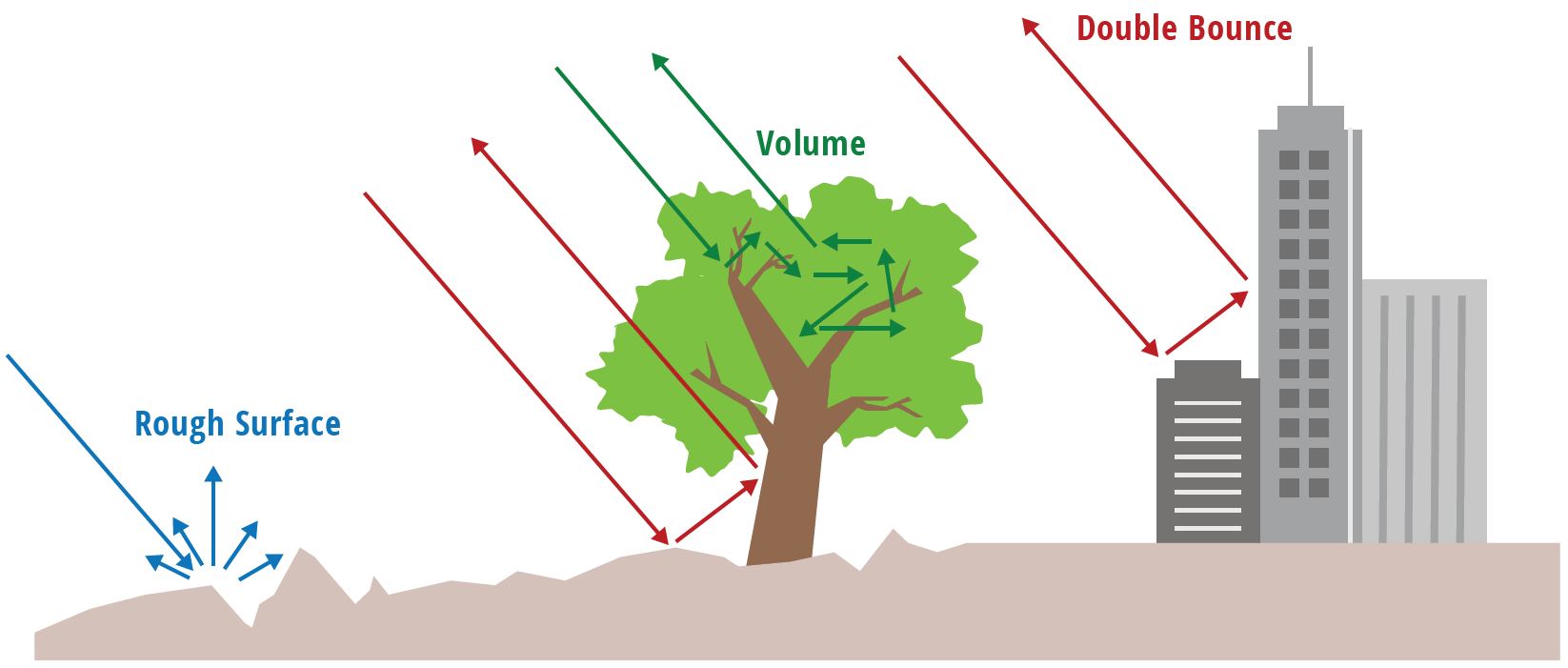 Based on sensor operative band (Ku, X, C, etc..) and signal polarisation (HH, HV, VH, VV)
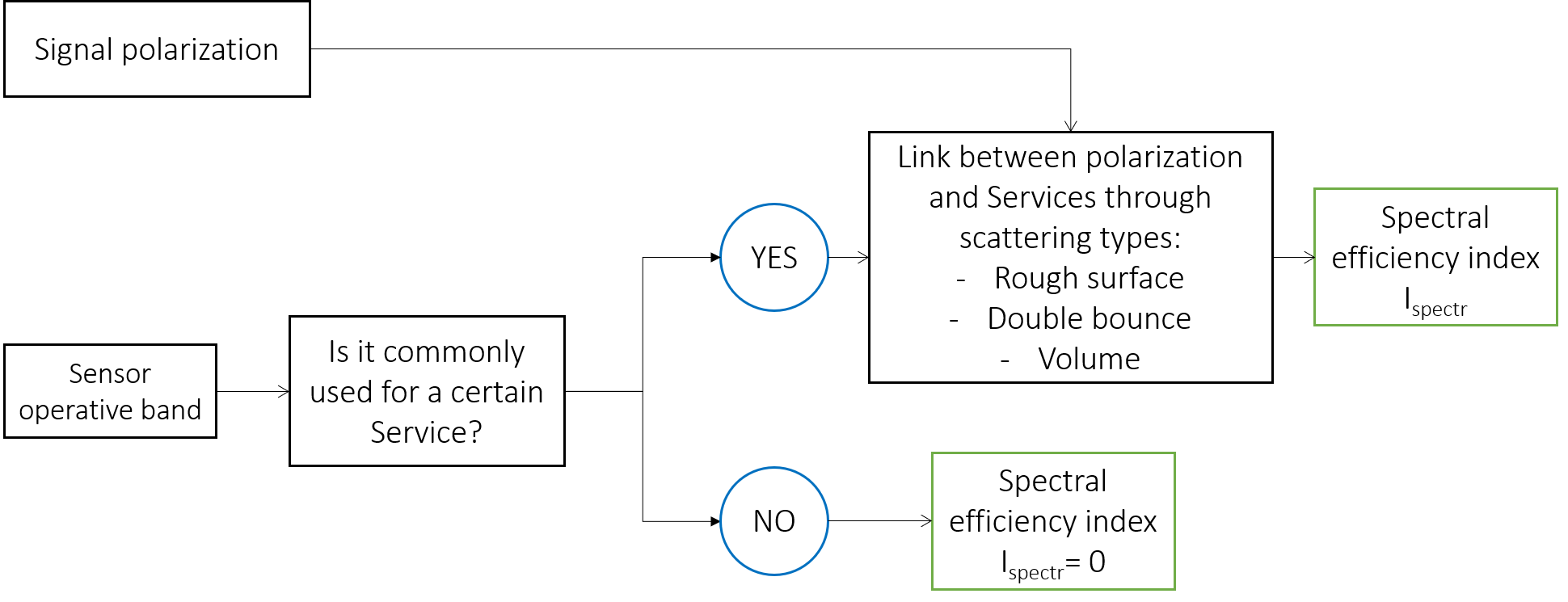 Courtesy of Meyer [5]
Link : ‘’pctpol’’
Services type of scattering (0-2)
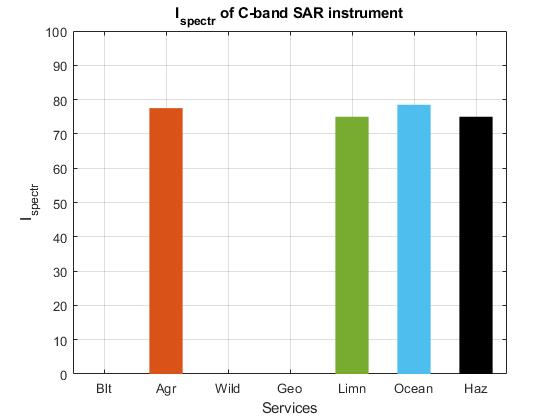 SARs operative bands common applications
[5] “The SAR Handbook: Comprehensive Methodologies for Forest Monitoring and Biomass Estimation”.
6 June 2023
Space Capacity allocation for the sustainability of space activities Workshop
30
Modelling
Earth coverage index 1
The index is based on the service visibility in a repeat cycle with respect to the total service visibility
Flowchart
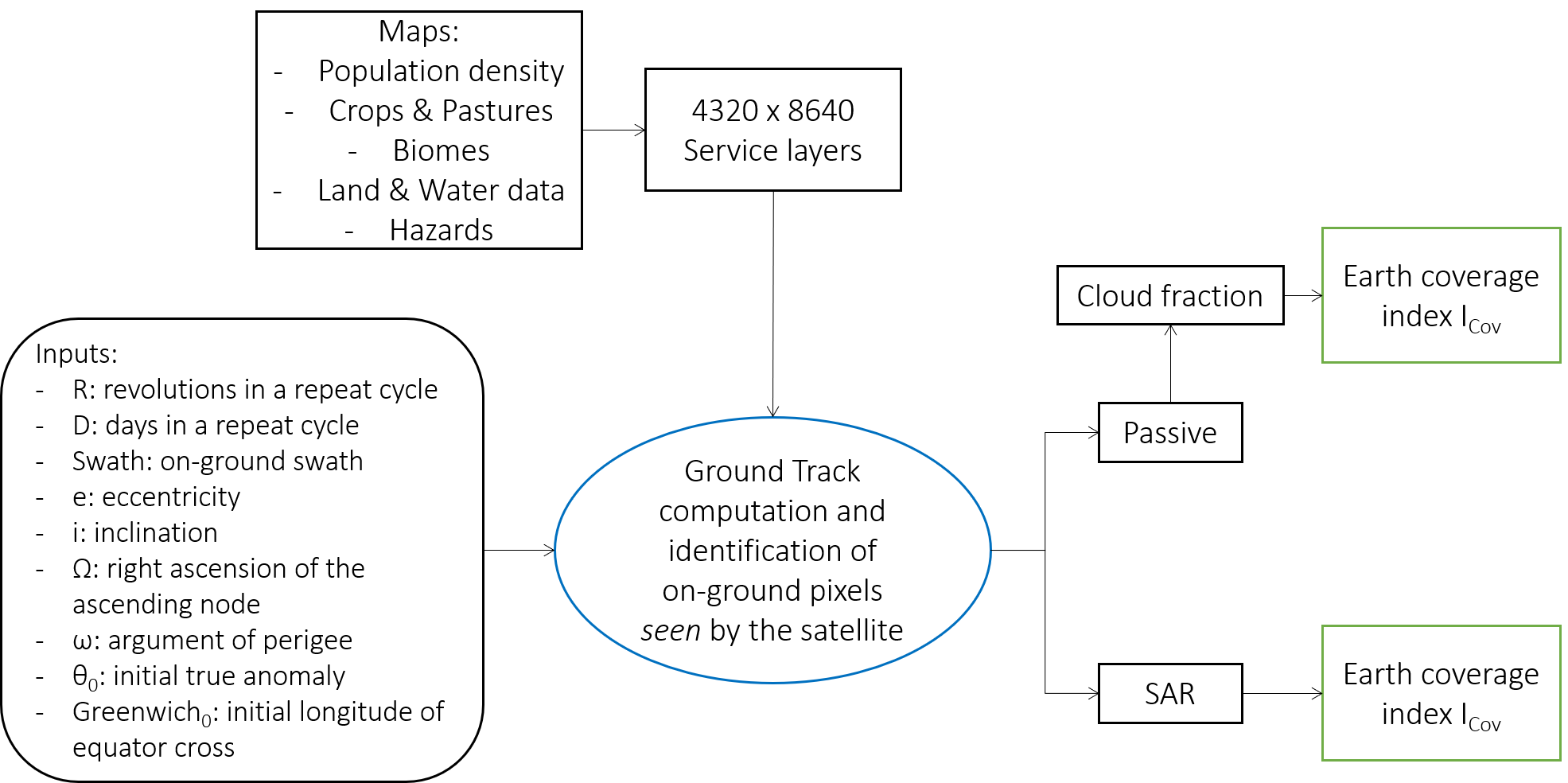 Datasets
Crops
Population density
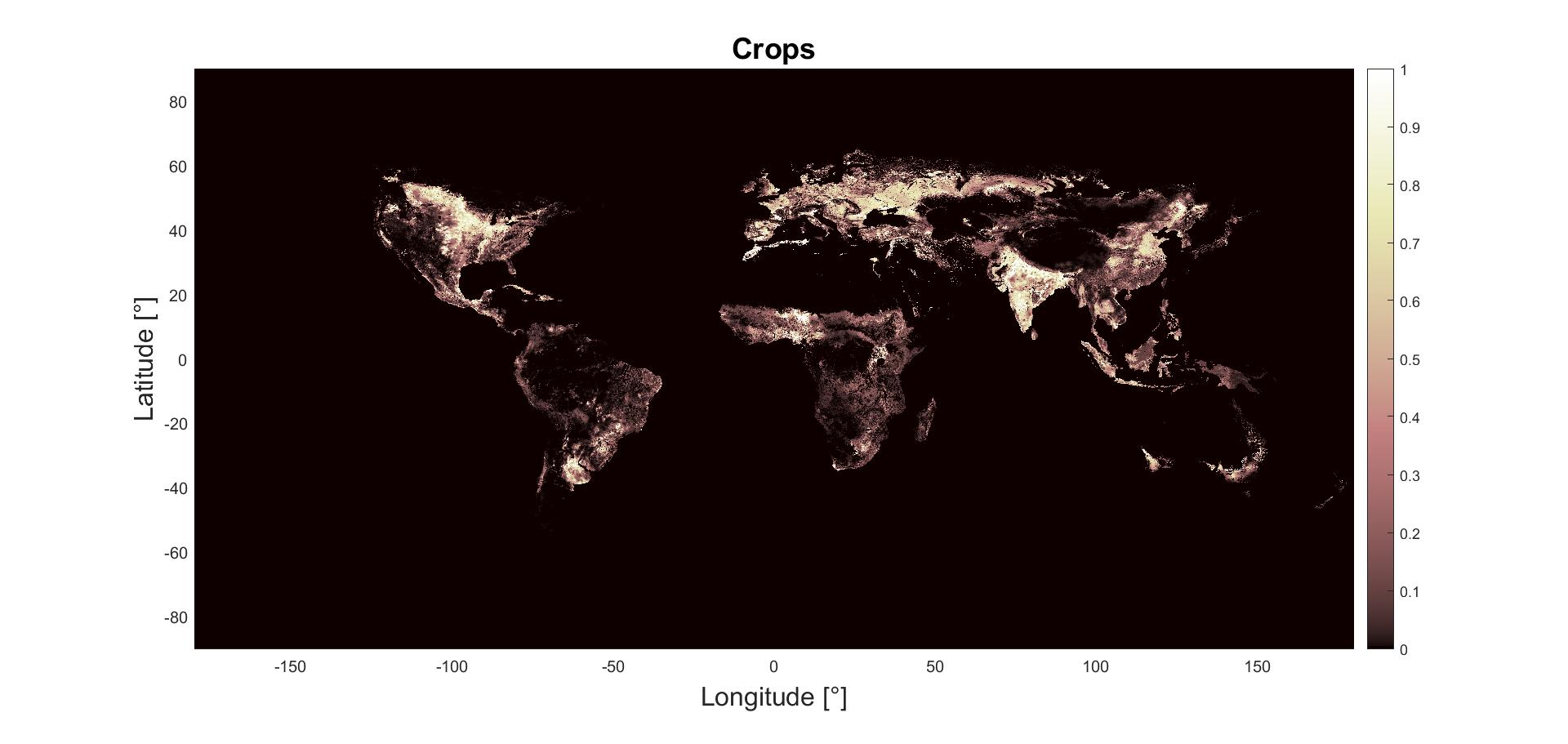 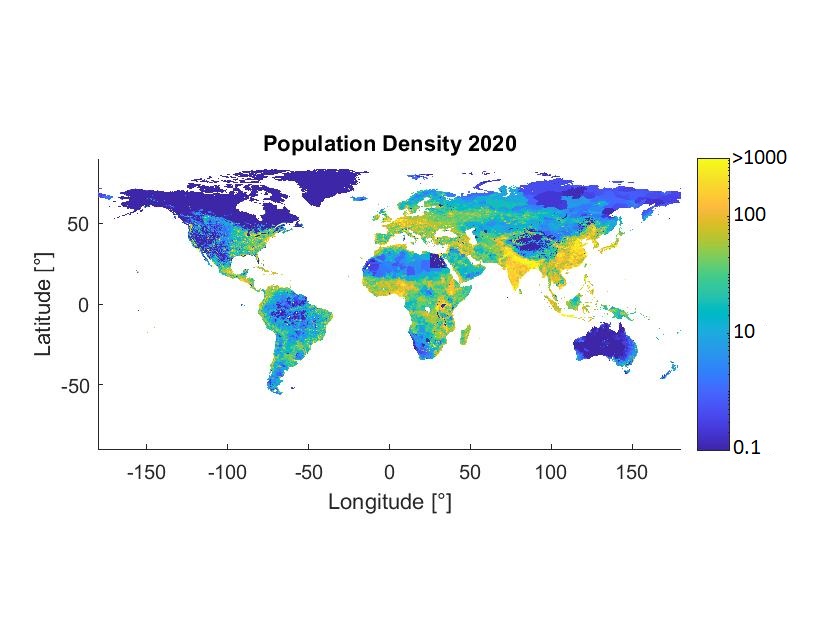 Pastures
In-land water
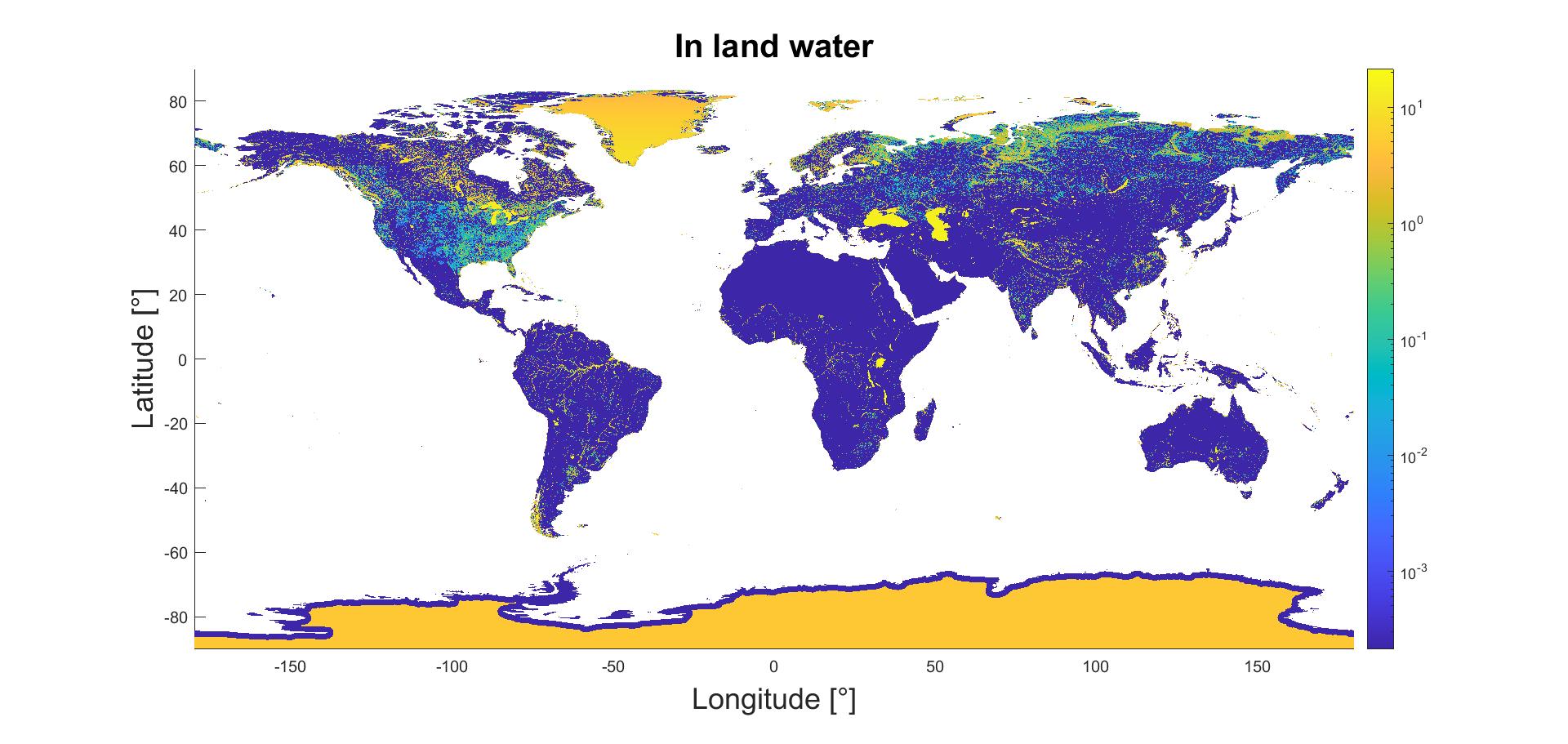 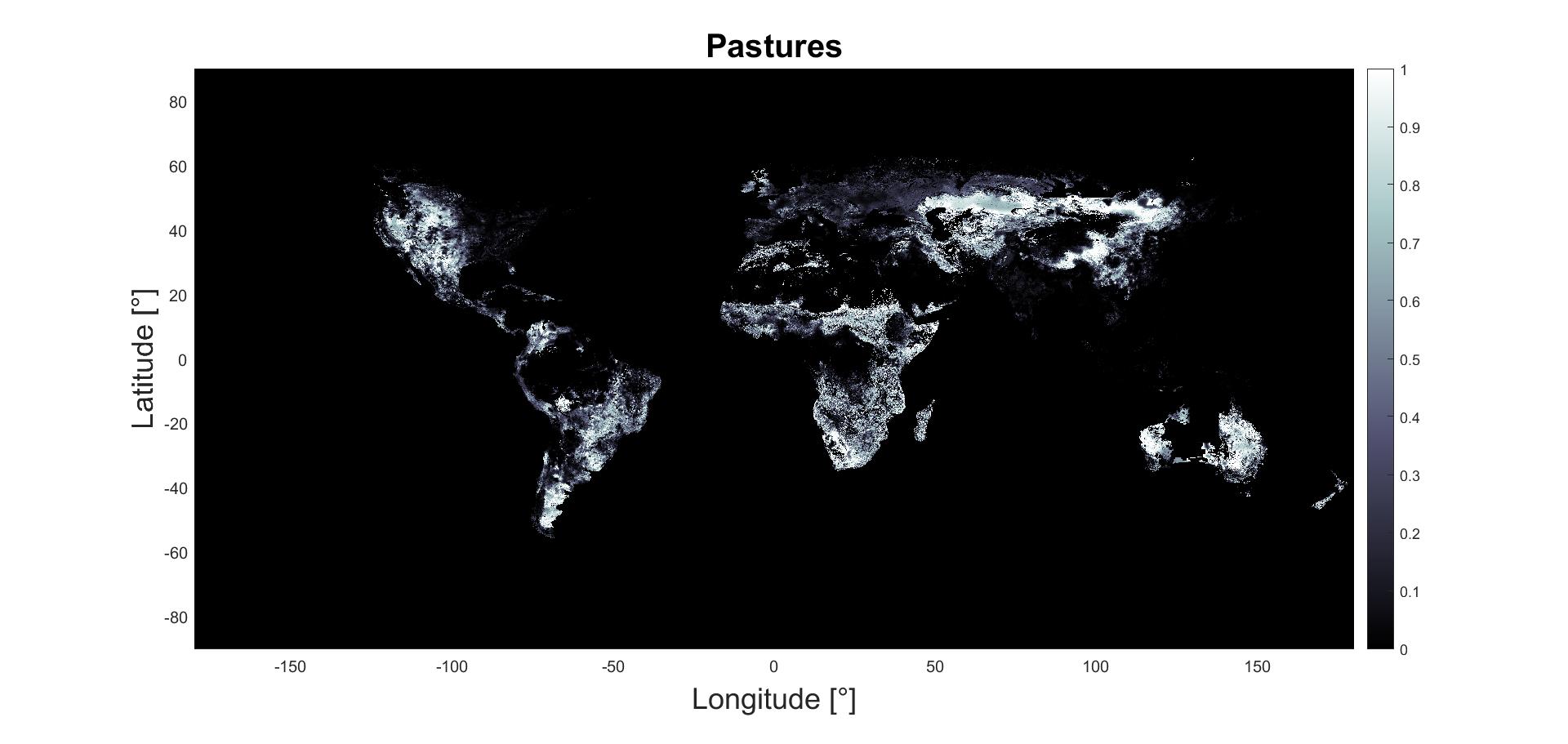 Earthquakes hazard
WWF biomes
Oceans
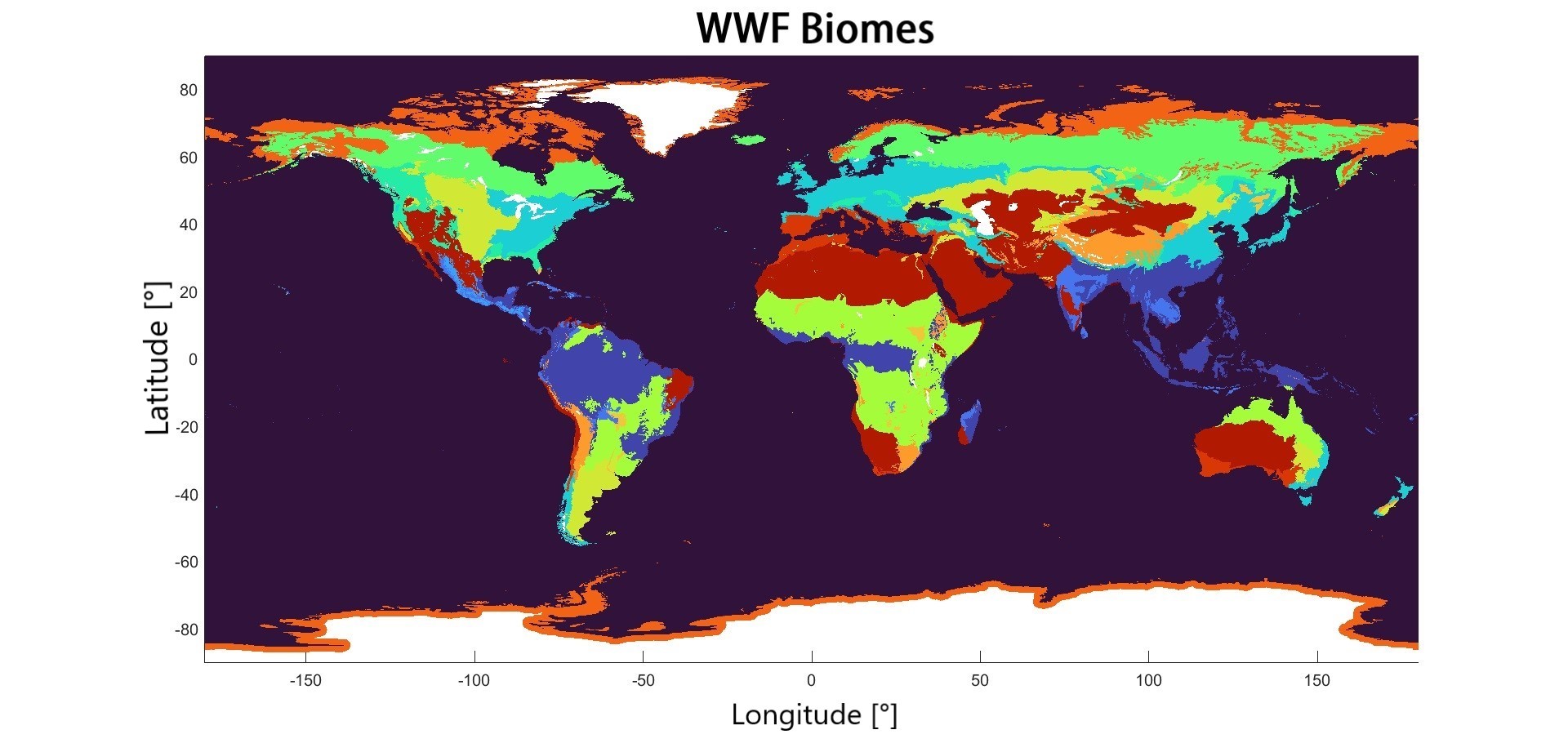 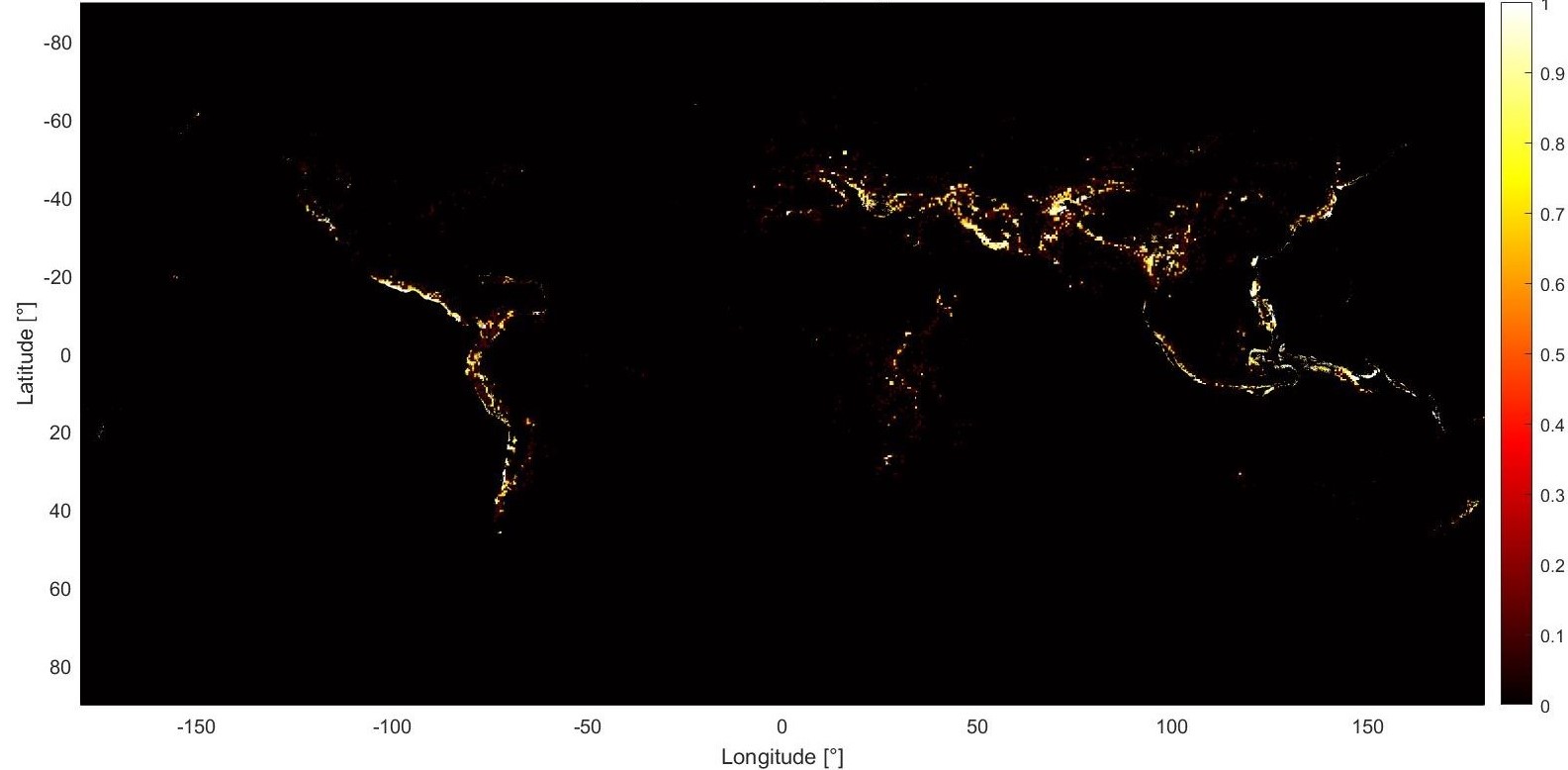 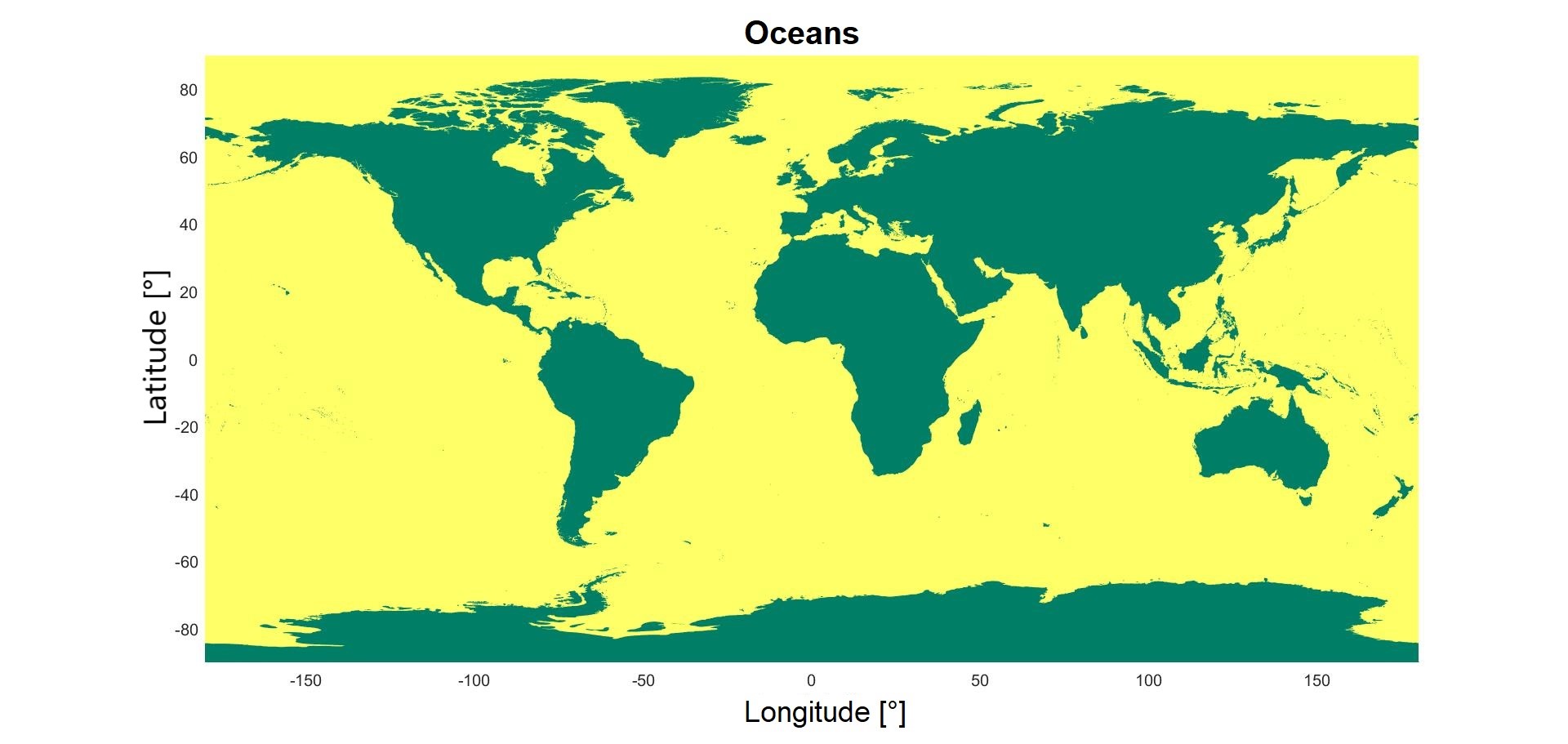 4320 x 8640 pixelsservices layers
6 June 2023
Space Capacity allocation for the sustainability of space activities Workshop
31
Modelling
Earth coverage index 2
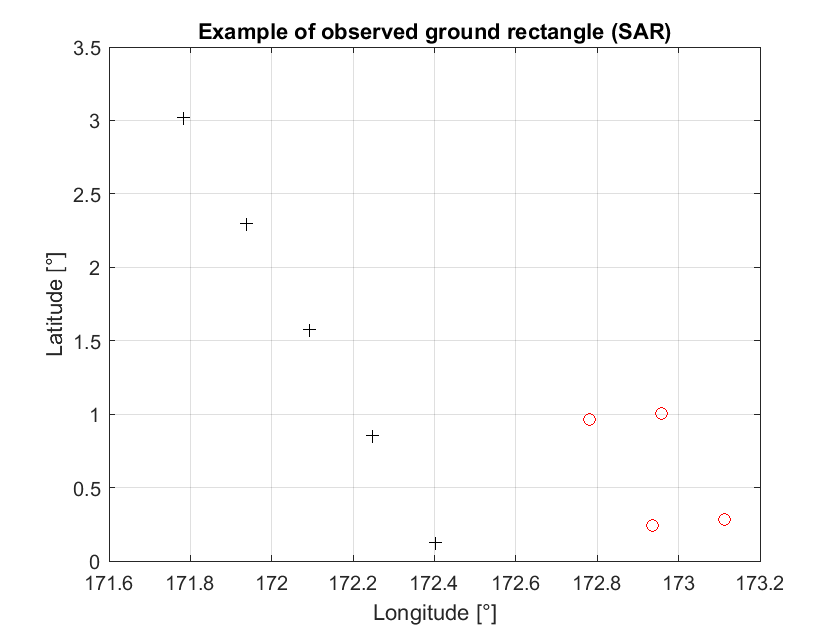 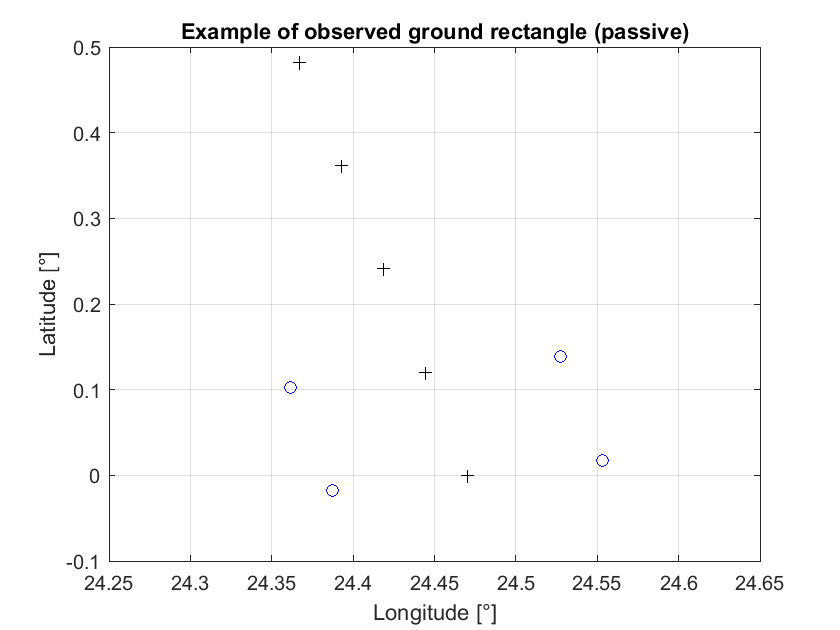 Ground track computation and identification of the pixels seen by the sensor
Passive sensors
Active sensors
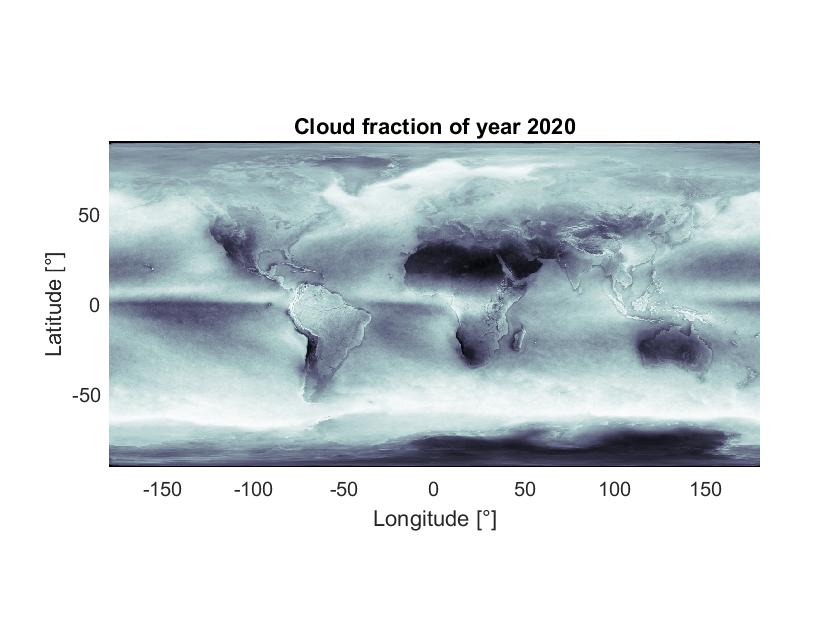 Index application
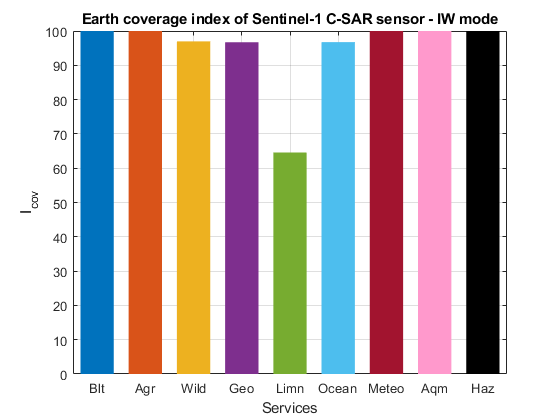 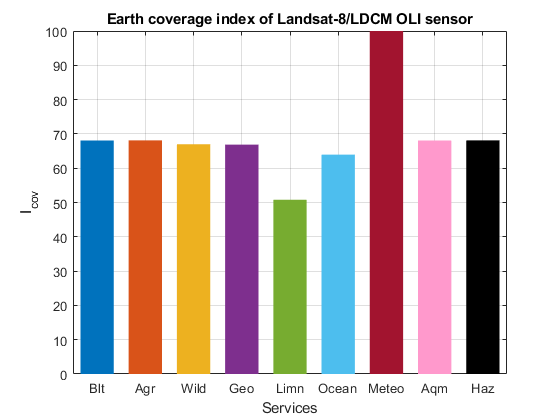 6 June 2023
Space Capacity allocation for the sustainability of space activities Workshop
32
Results
Pléiades and PRISMA – passive sensor missions
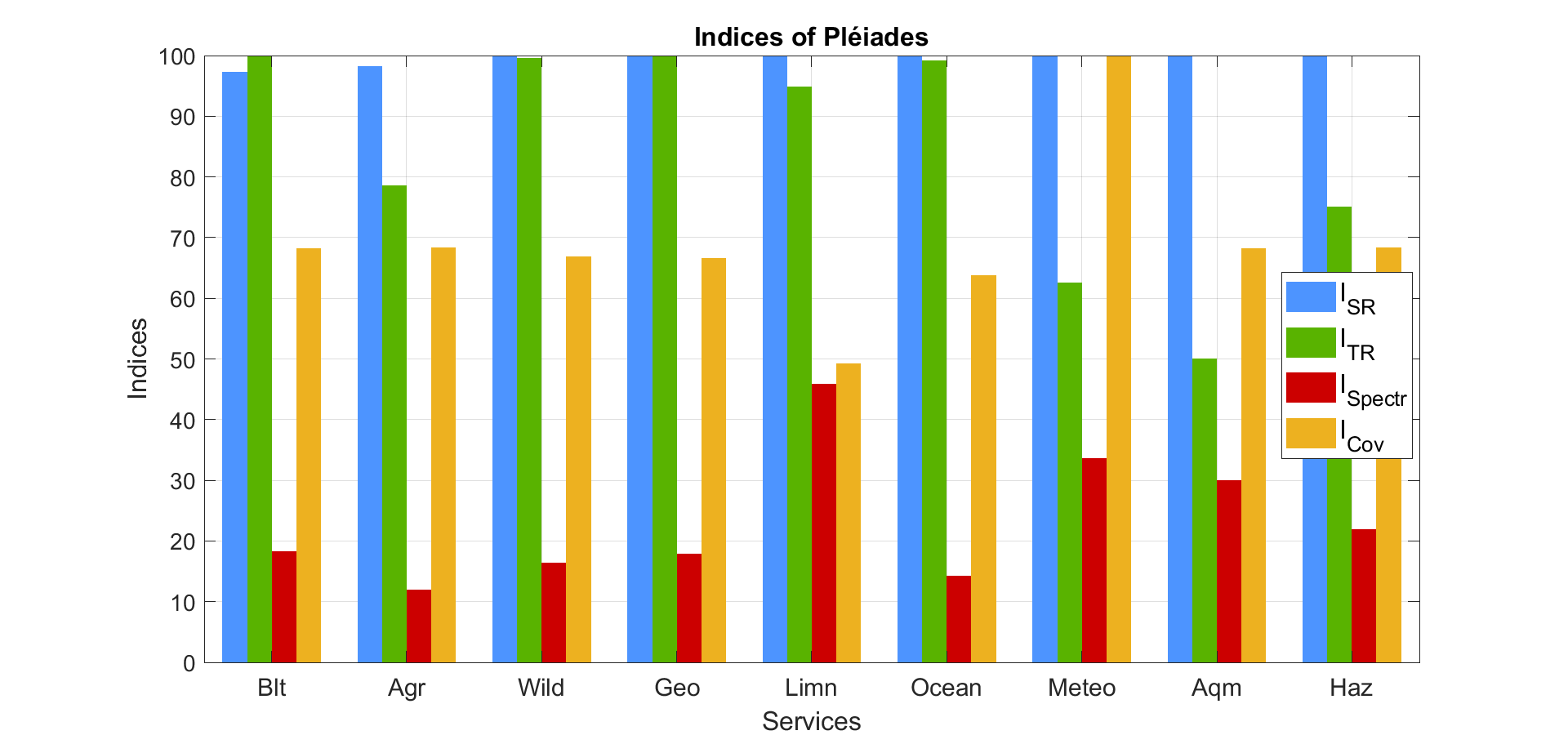 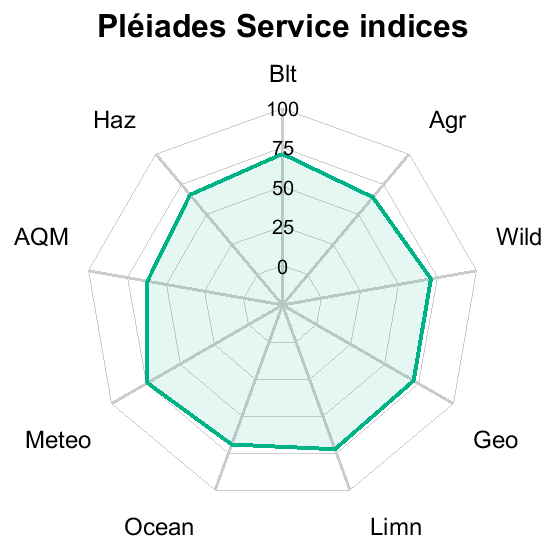 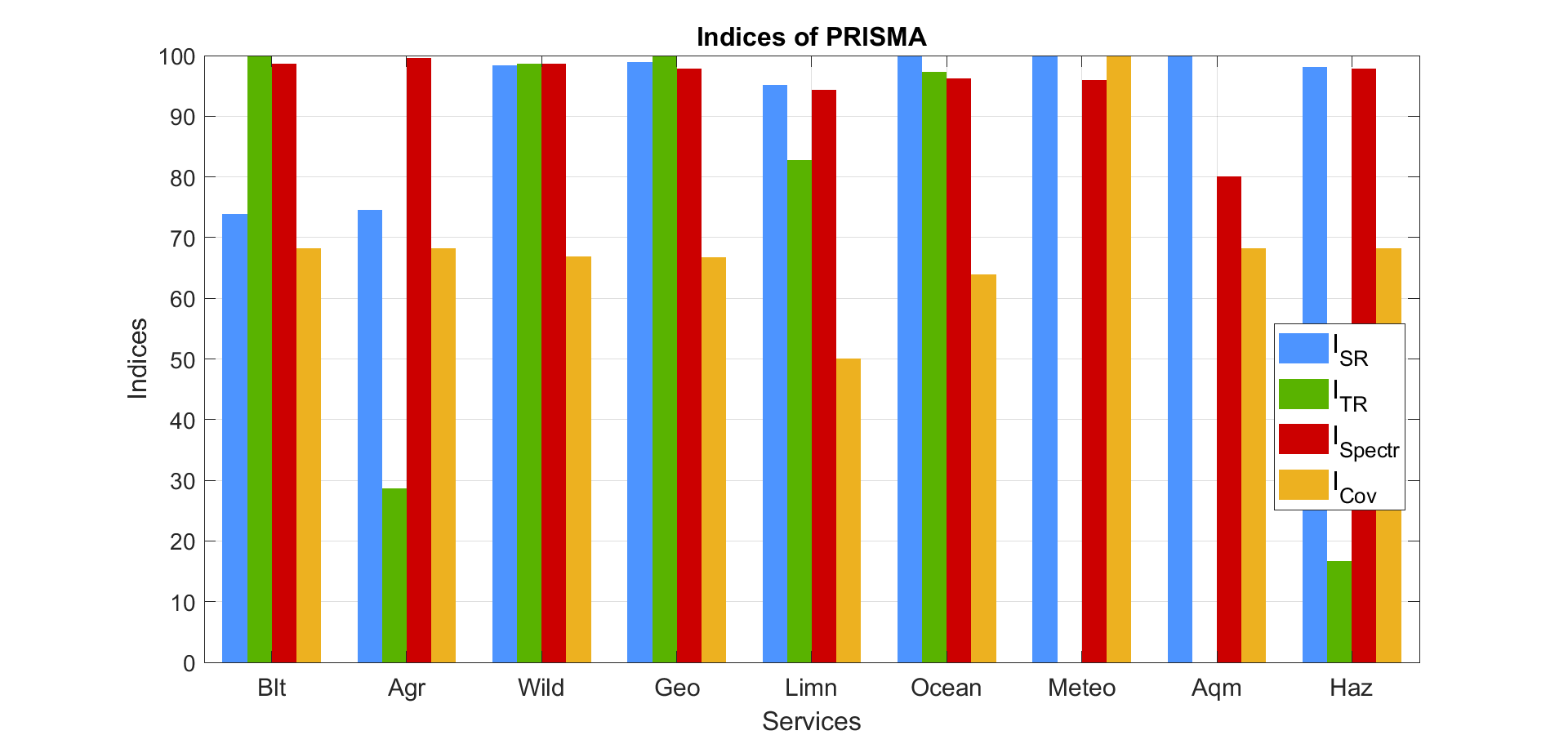 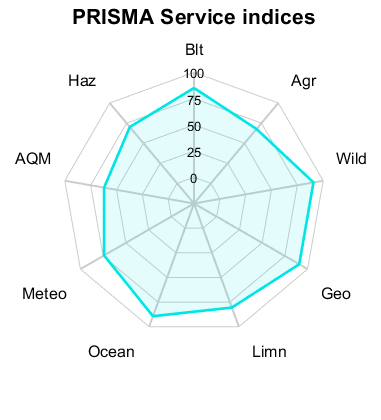 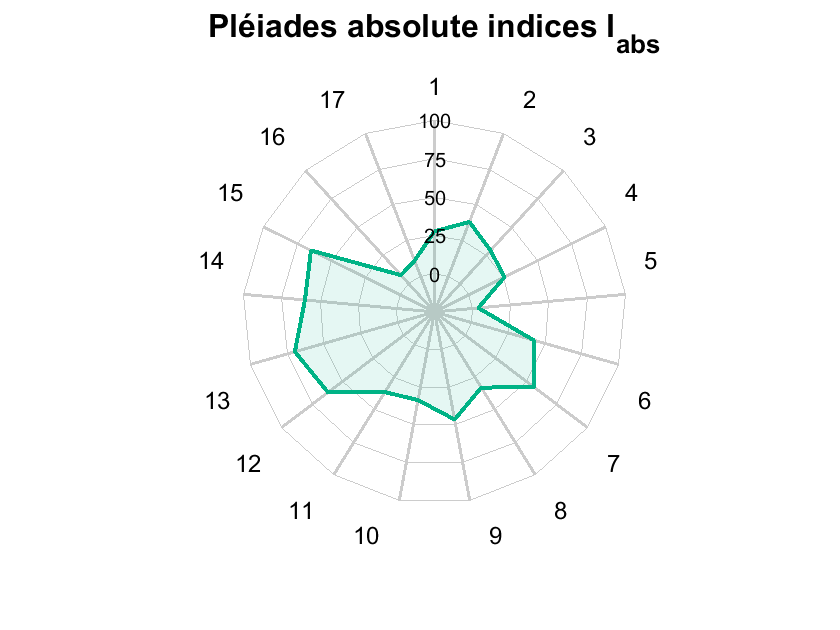 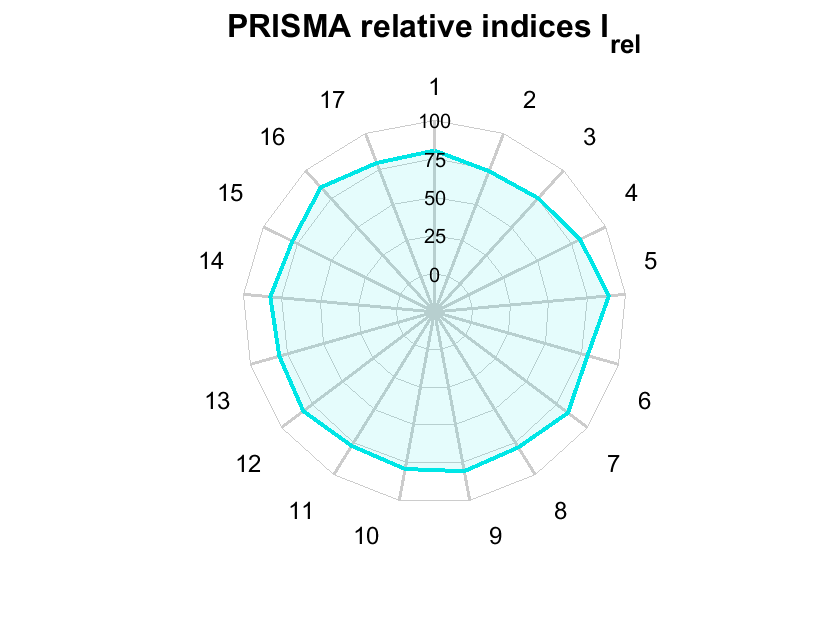 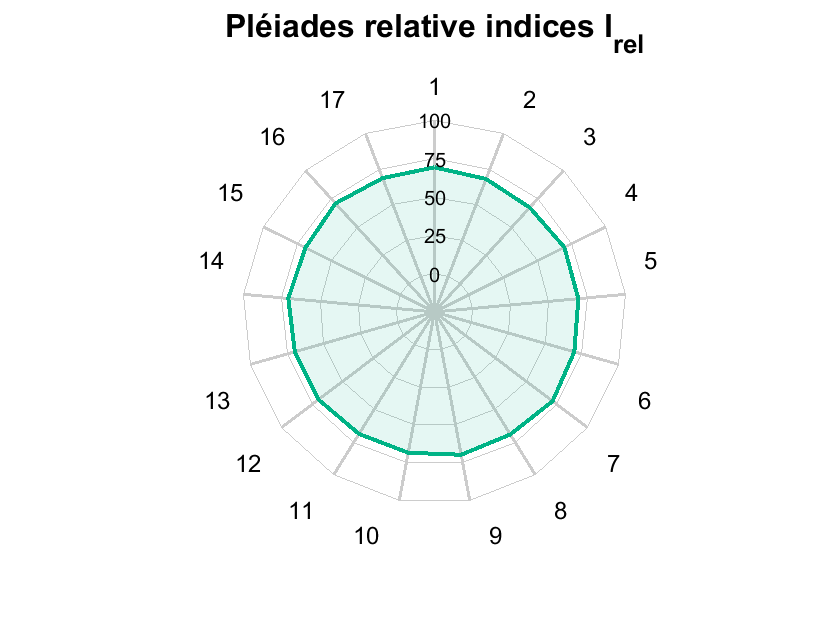 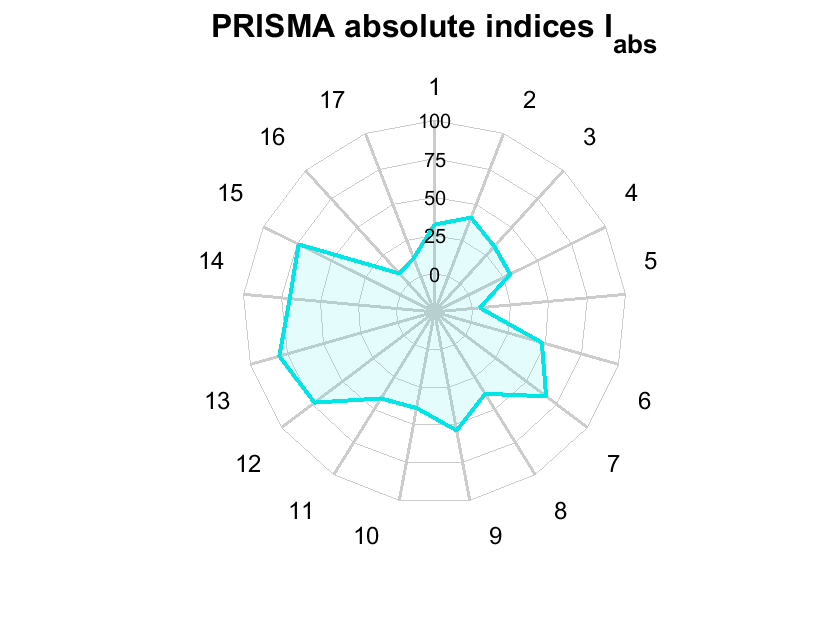 6 June 2023
Space Capacity allocation for the sustainability of space activities Workshop
33
[Speaker Notes: Passive sensors
Pleiades, very high resolution mission  french space agency, PRISMA, hyperspectral mission  ASI]
Results
COSMO-SkyMed SG and Biomass – SAR missions
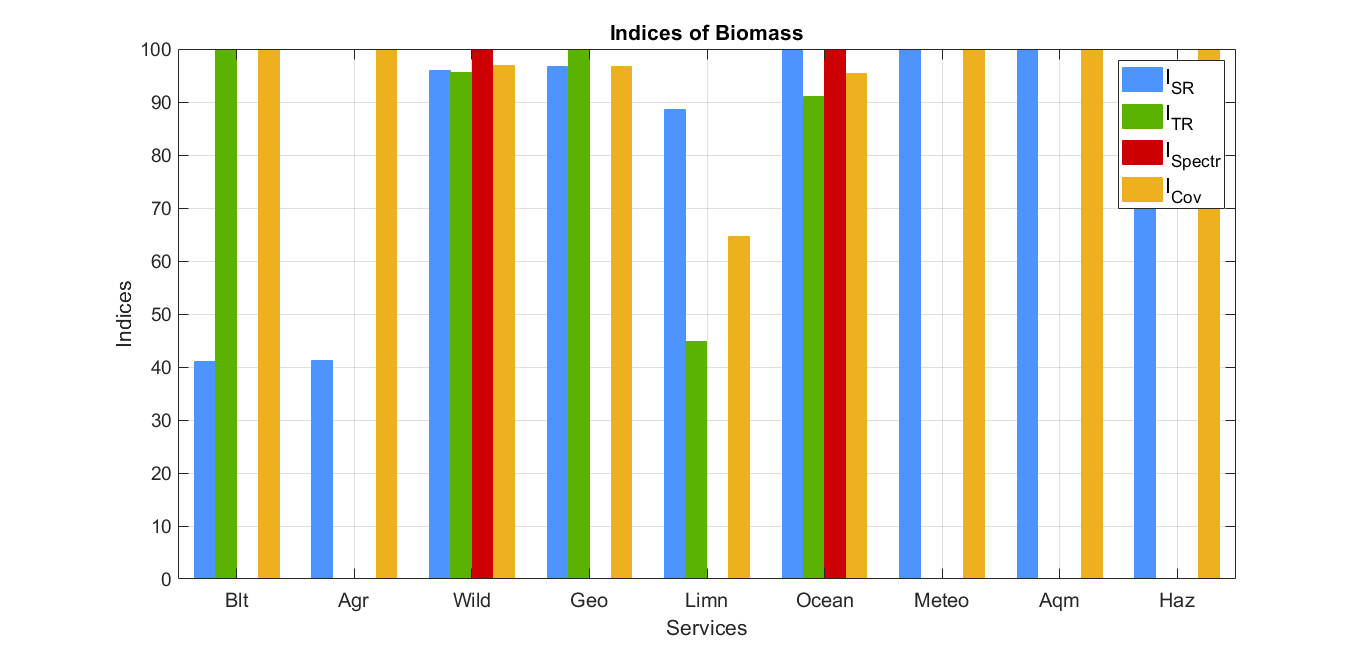 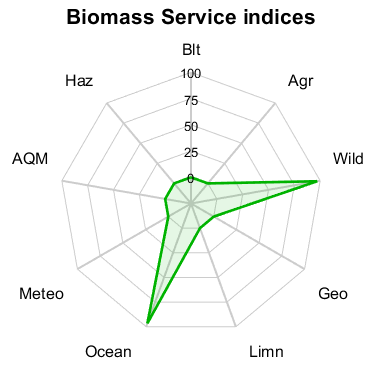 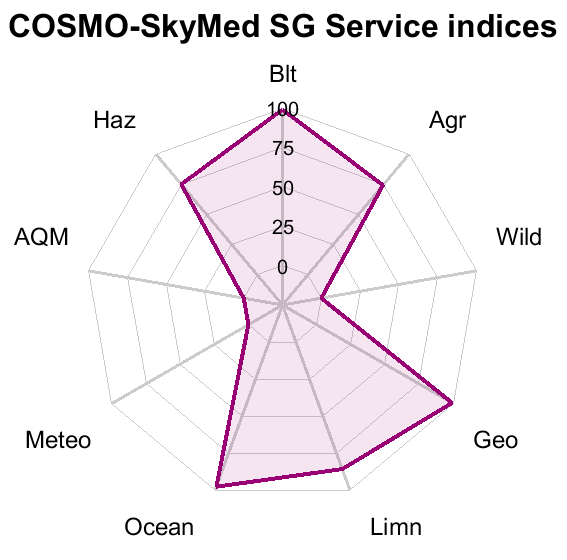 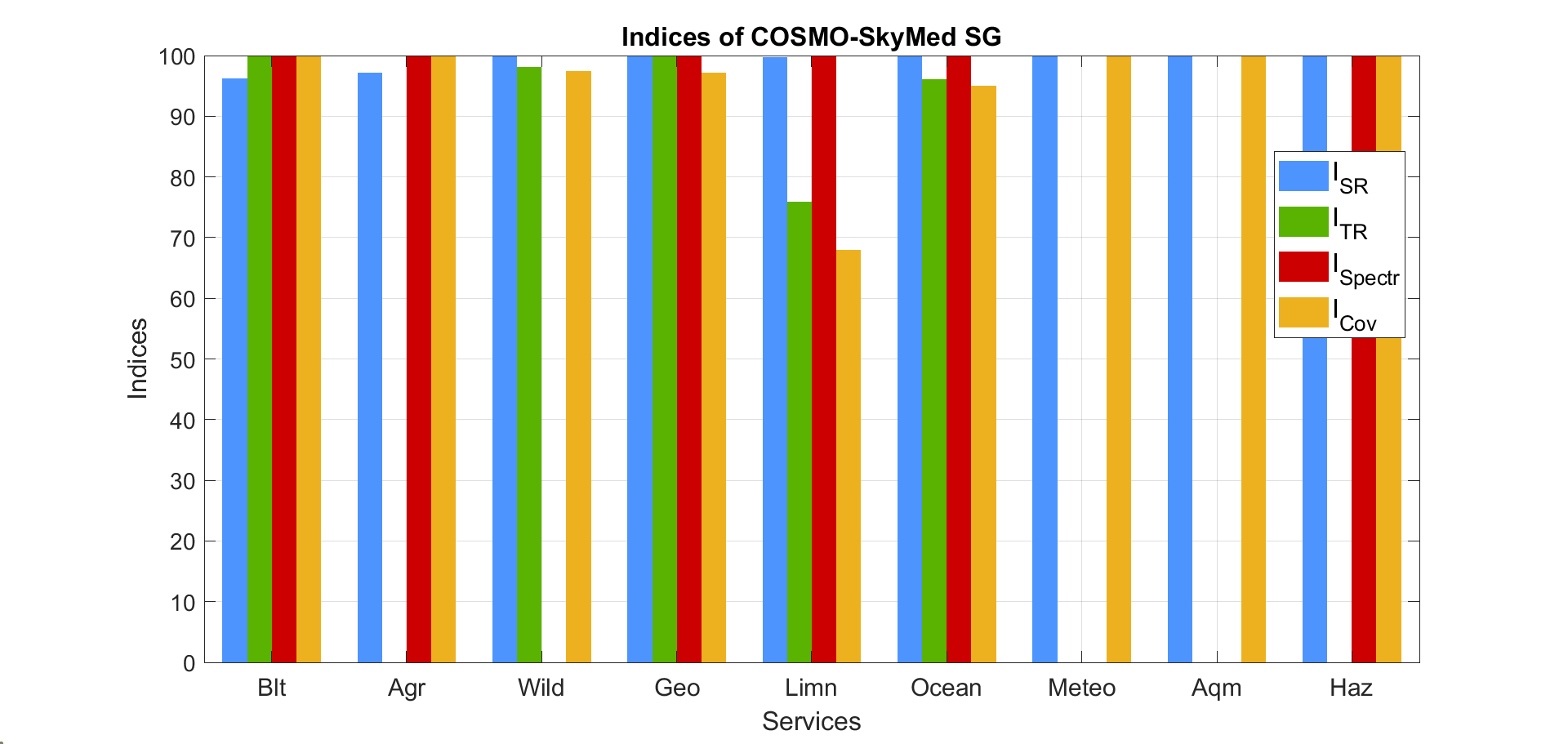 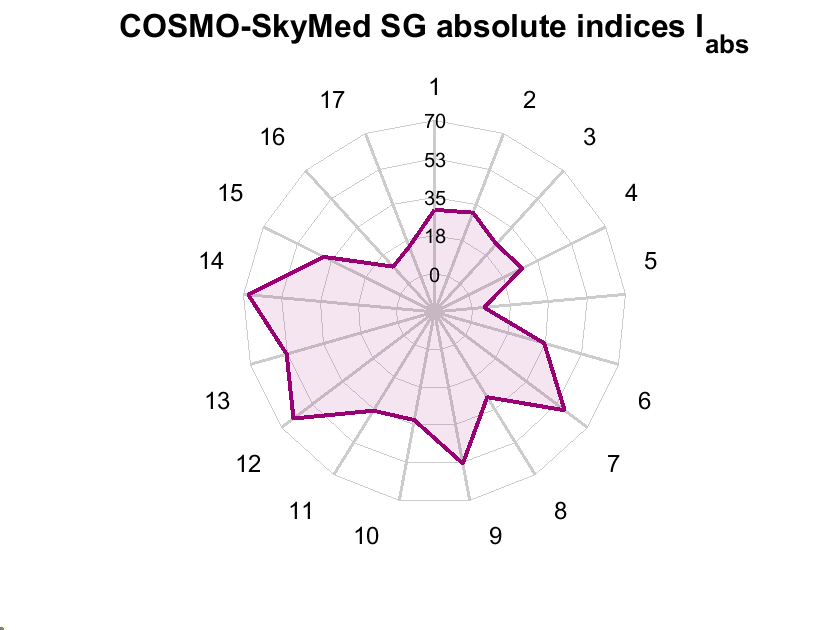 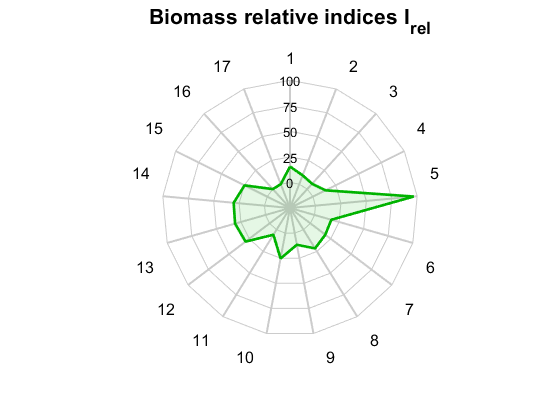 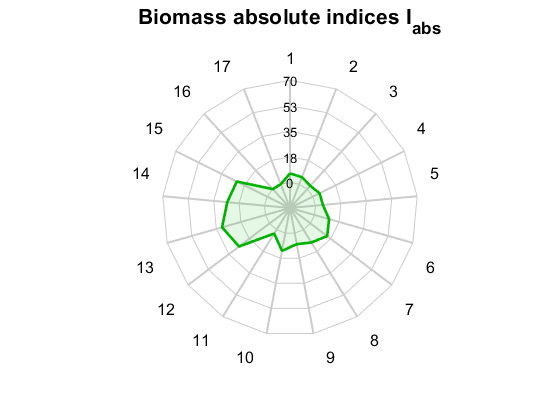 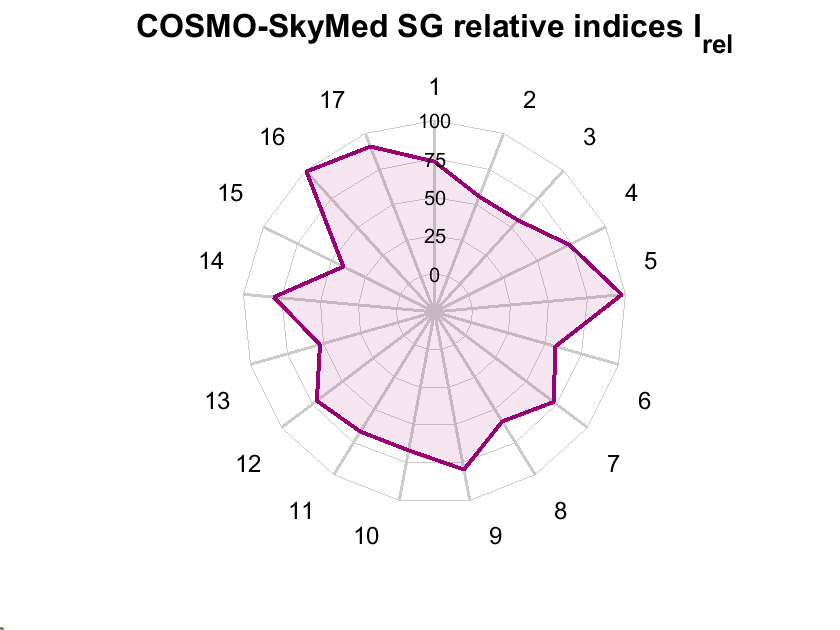 6 June 2023
Space Capacity allocation for the sustainability of space activities Workshop
34
[Speaker Notes: COSMO-SkyMed sar mission of ASI X band fully pol, Biomass  Earth explorer mission of the ESA, P band, fully polarimetric
COSMO even if limited to certain services, provide significant social performances]
Conclusions and future developments
Conclusions
The complete derivation of a tool for the evaluation of the social value assessment of EO missions is achieved
SSocial rating
MMissions technical parameters
SService indices
ISR , ITR , ISpectr , ICov
EO4SDG
Passive instruments
Synthetic Aperture Radars
High versatility in terms of services supply
Hyper-spectral sensors are filling the gap of passive instruments in terms of spectral efficiency
Support the SDGs more effectively
Limited number of services according to their operative band 
Higher services indices, especially in full-polarimetric modes 
Support less effectively the SDGs (higher indices but less Goals)
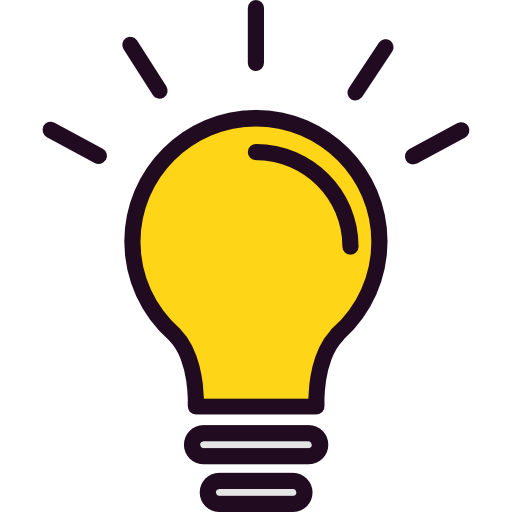 Next future of EO still characterised by a combination of these two imaging technologies            complementarity of the attainable data
6 June 2023
Space Capacity allocation for the sustainability of space activities Workshop
35
Conclusions and future developments
Criticalities and future developments
Criticalities: 
Intrinsic difficulty in quantifying something not directly measurable like social benefits
The boundaries lability of service requirements, on which the four technical indices are based
Arithmetic average of the four performance indices may results in a loss of information
 Modelling the flexibility of the sensors imaging modes
Validity of the assigned quantities of EO4SDG table         need to consolidate also employing surveys and/or stakeholders’ advice
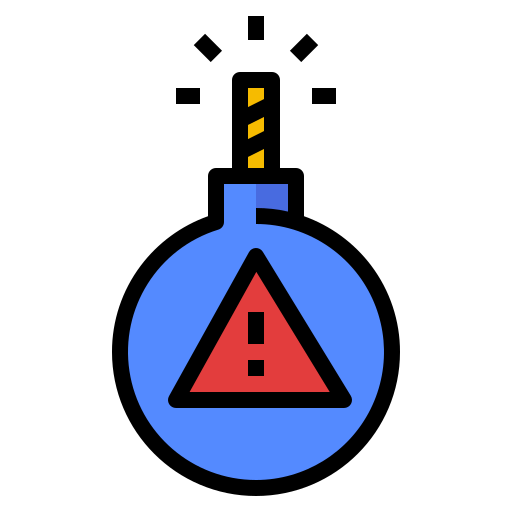 Including other types of perturbation, such as the atmospheric drag
Future developments
Extending evaluable orbits types, such as geostationary and elliptical orbits, 
and evaluable sensors types, such as lidars, radar altimeters and microwave radiometers.
Improving services classification, by creating sub-services and including new services
Including other missions’ features, such as their footprint in terms of orbit crowding and space debris, the orbit maintenance requirements, readiness from the acquisition and open-source availability of data, international cooperation fostering
Extending the analysis to Navigation and Telecommunication applications, but also to other space missions' classes, such as Exploration and Safety and Security
6 June 2023
Space Capacity allocation for the sustainability of space activities Workshop
36